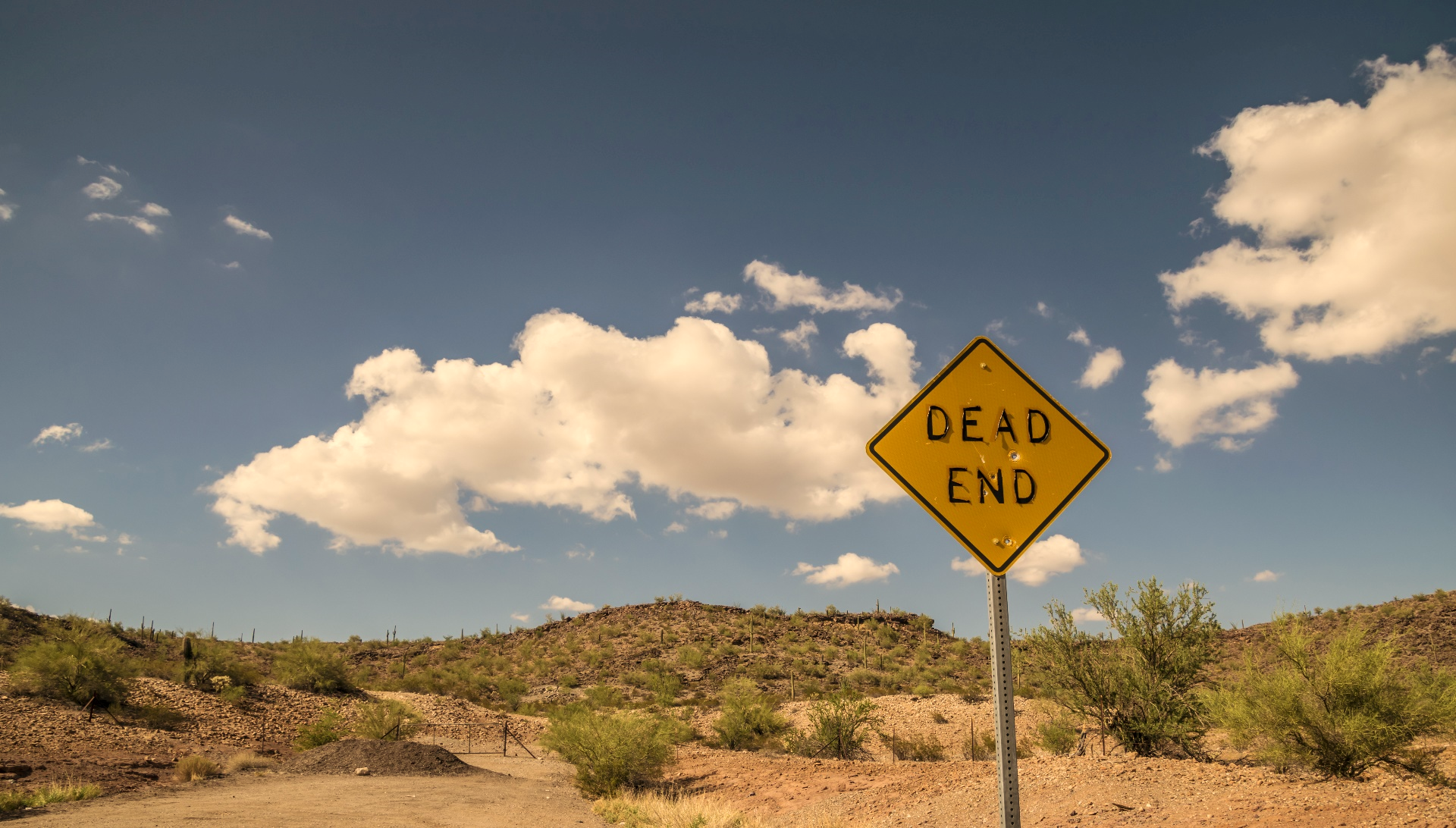 Why is it so hard to spread good ideas and practices?
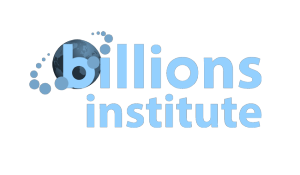 [Speaker Notes: Before I explain how we addressed that, let me get your predictions on what happened and put the question to you:]
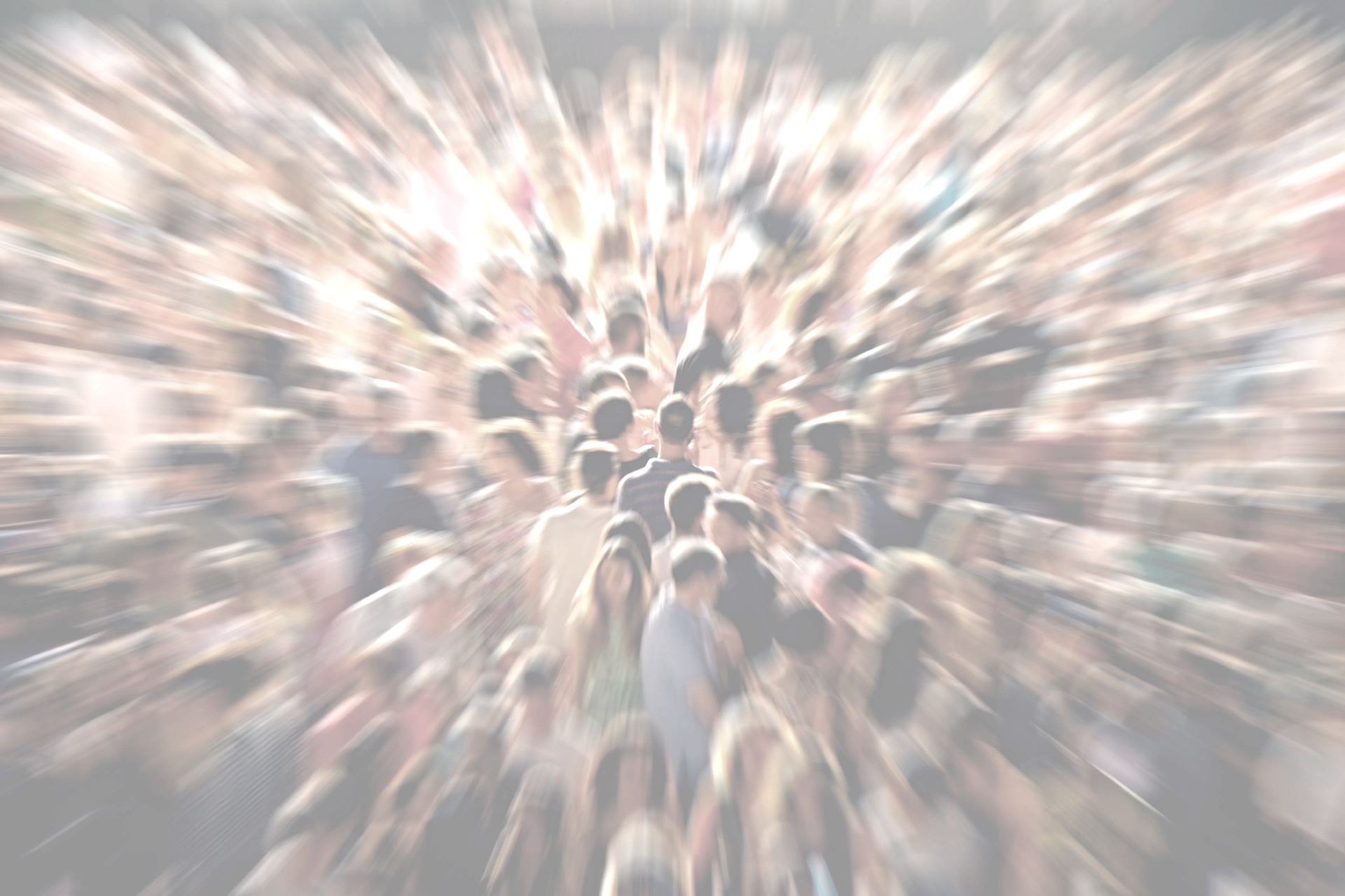 large-scale change
exponential increase in impact that in most cases 
transcends the boundaries of your organization
[Speaker Notes: Joe	
LS changem definitionally, refers to taking ideas, knowledge, evidence-based practices that can improve lives and save lives beyond the boundaries of where they were created to everyone who can benefit from them. This for us is really rooted in our social justice - it’s crazy that we have so much knowledge about what works and what leads to healthy, fulfilling and so little gets to those who can benefit. Particularly those who are PoC, marginalized, poor… as 
The bald fact, which is starting point in figuring out how to address that, is that large-scale change can’t happen through harder work or by fiat or by evangelizing - if only it was so easy...the truth is that it requires deeply engaging others in our vision and our aim...]
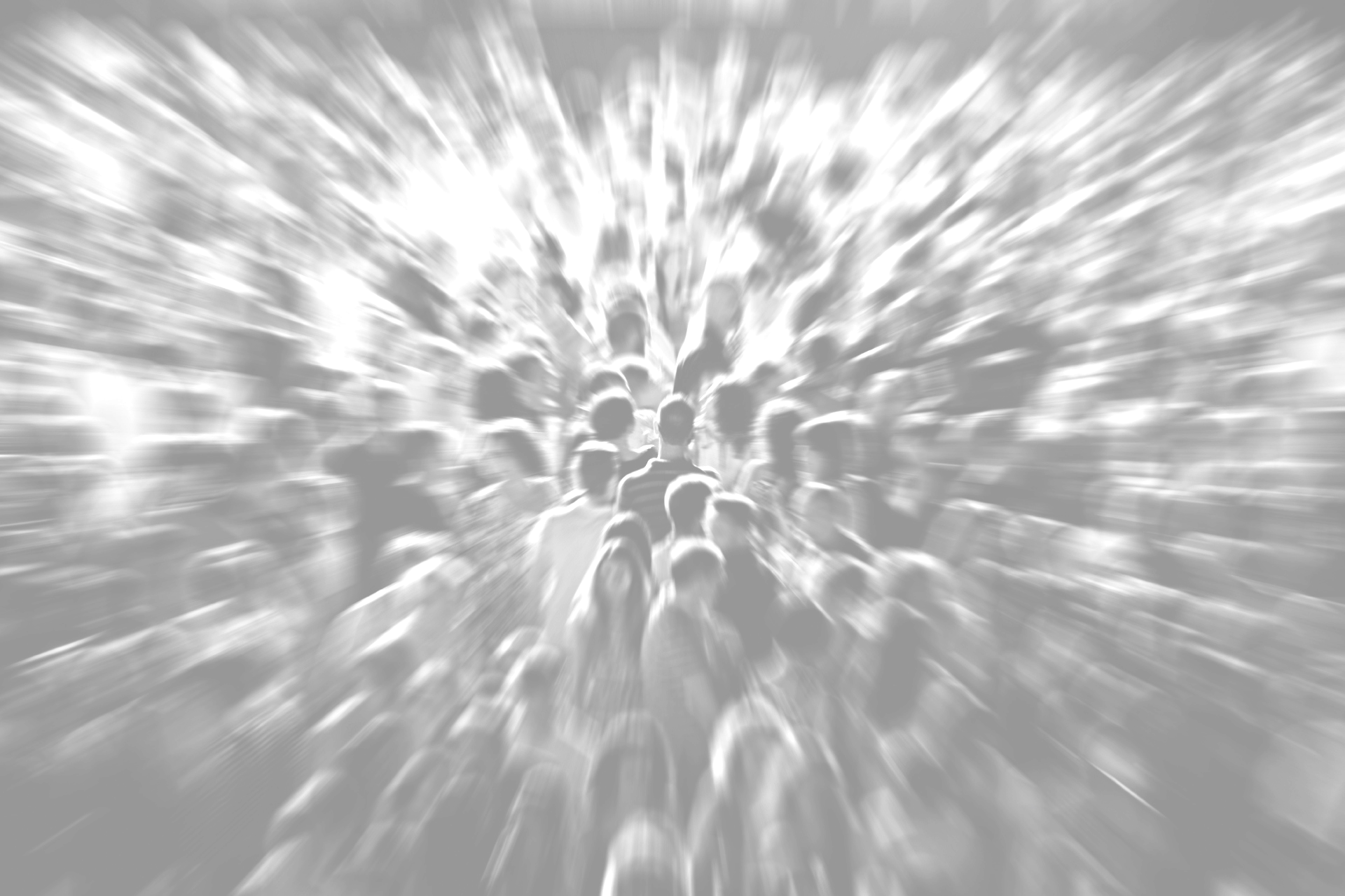 bad question
How can I get all these people to do what I want them to do?
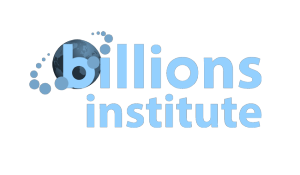 [Speaker Notes: Joe. 
It requires shifting from this very traditional management mindset which asks     ...by directing, using hierarchy, manipulating or cajoling...to asking….]
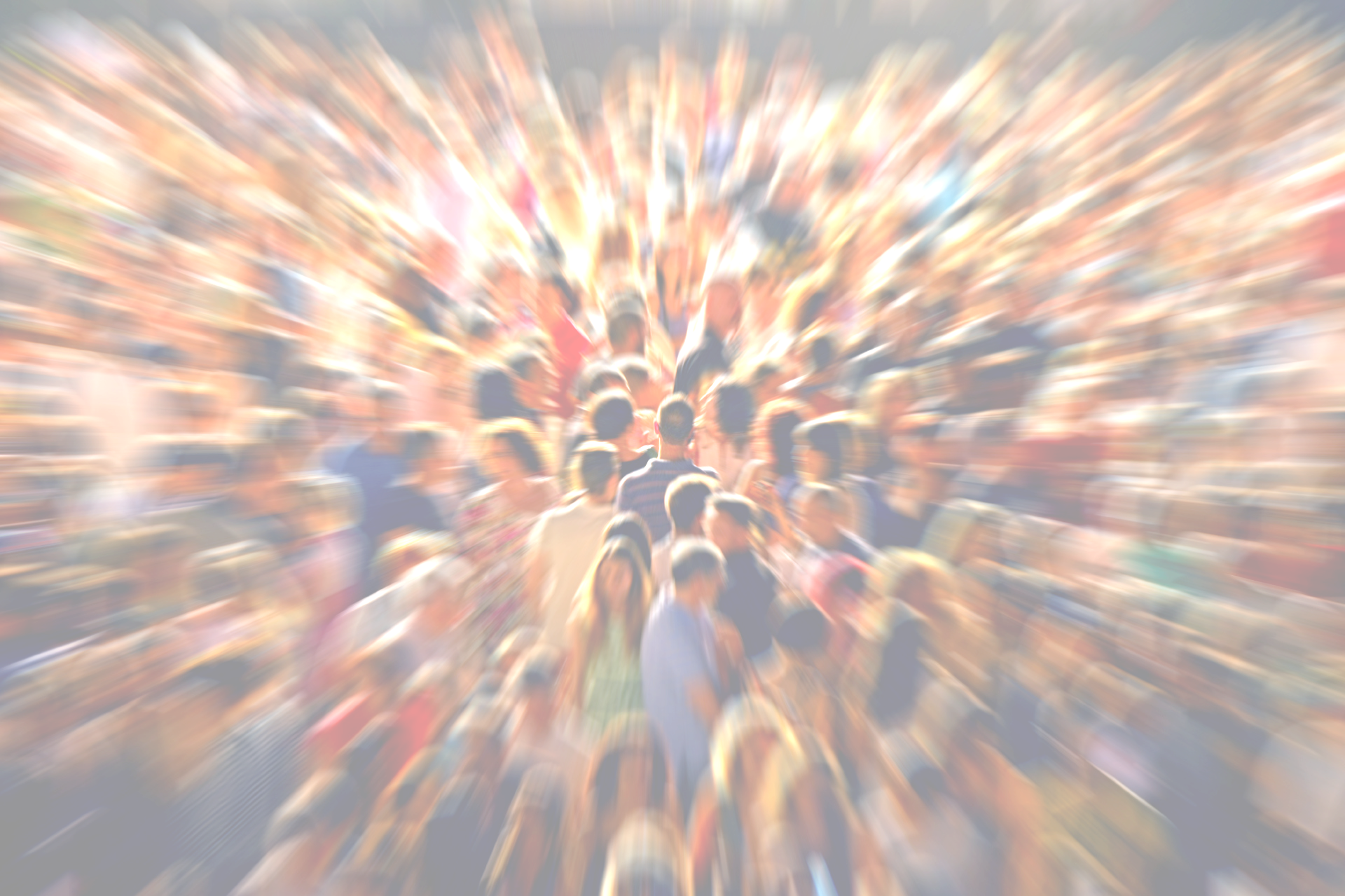 better question
How can I help all these people to do what they want to do?
[Speaker Notes: Joe
Everything we’ll teach you has this question beneath it: How can you more effectively tap into the energy and creativity of hundreds, thousands or even tens of thousands of other people to get the health outcomes you seek. Tapping into their dreams, passion, skills, insights and experiences...]
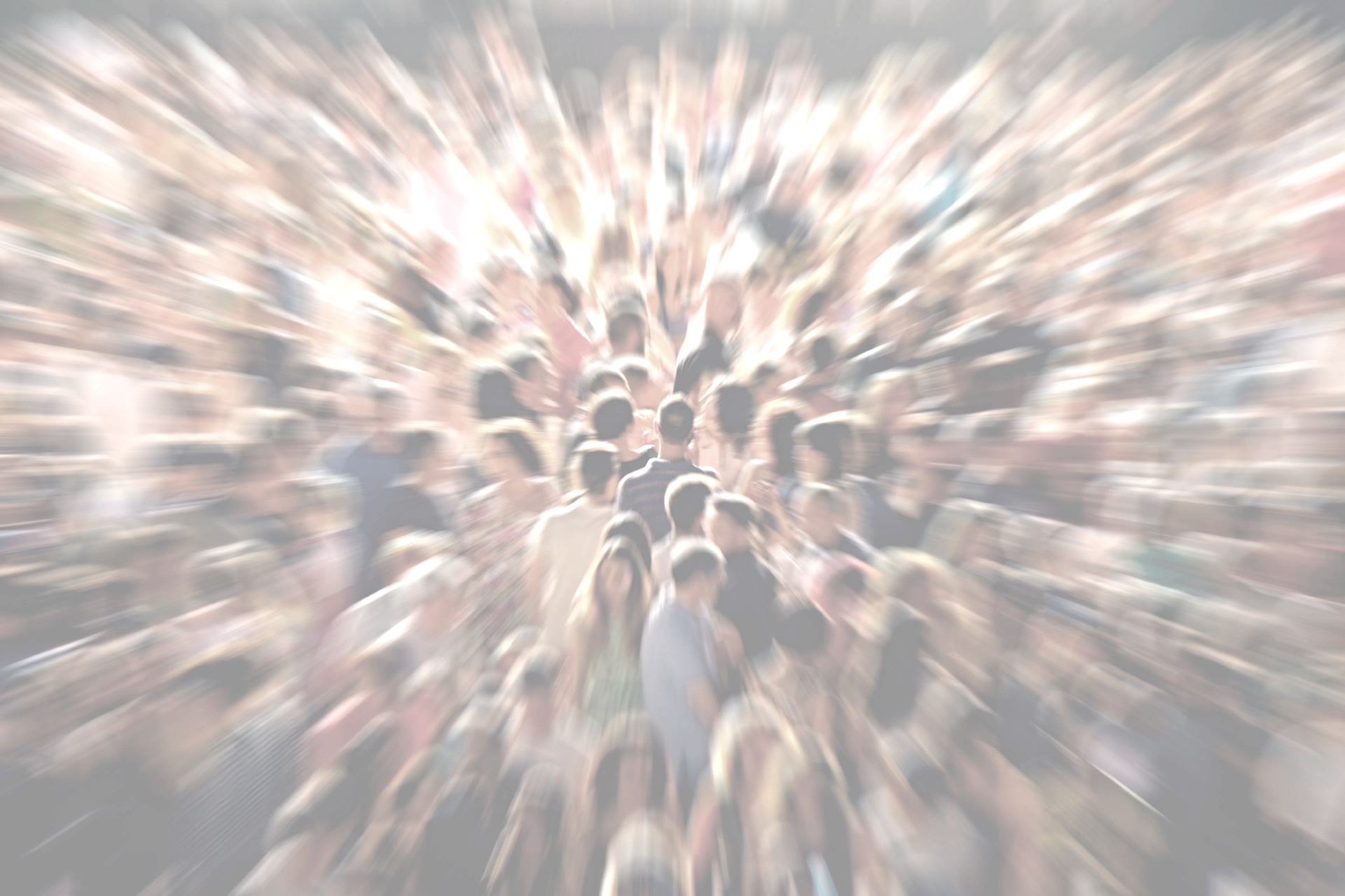 unleashing*
Orchestrating the loss of control of thousands of creative people who are
moving in the desired direction.
[Speaker Notes: Joe 
And if it happens - and it’s rare -  it leads to this glorious phenomenon that we call unleashing where you’ve got all these people bringing their whole selves- all their intellect and creativity - to the table and pulling toward the same objective and it’s really sight to behold.
The steps that Becky is going to outline at a very high level here are how we think that phenomenon happens...somewhat paradoxically we have learned, from our own work and the 40-50 case studies we’ve looked at closely from across the social sector, that this unleashing, this letting go is something that can actually be orchestrated...so here are the elements of how that happens...]
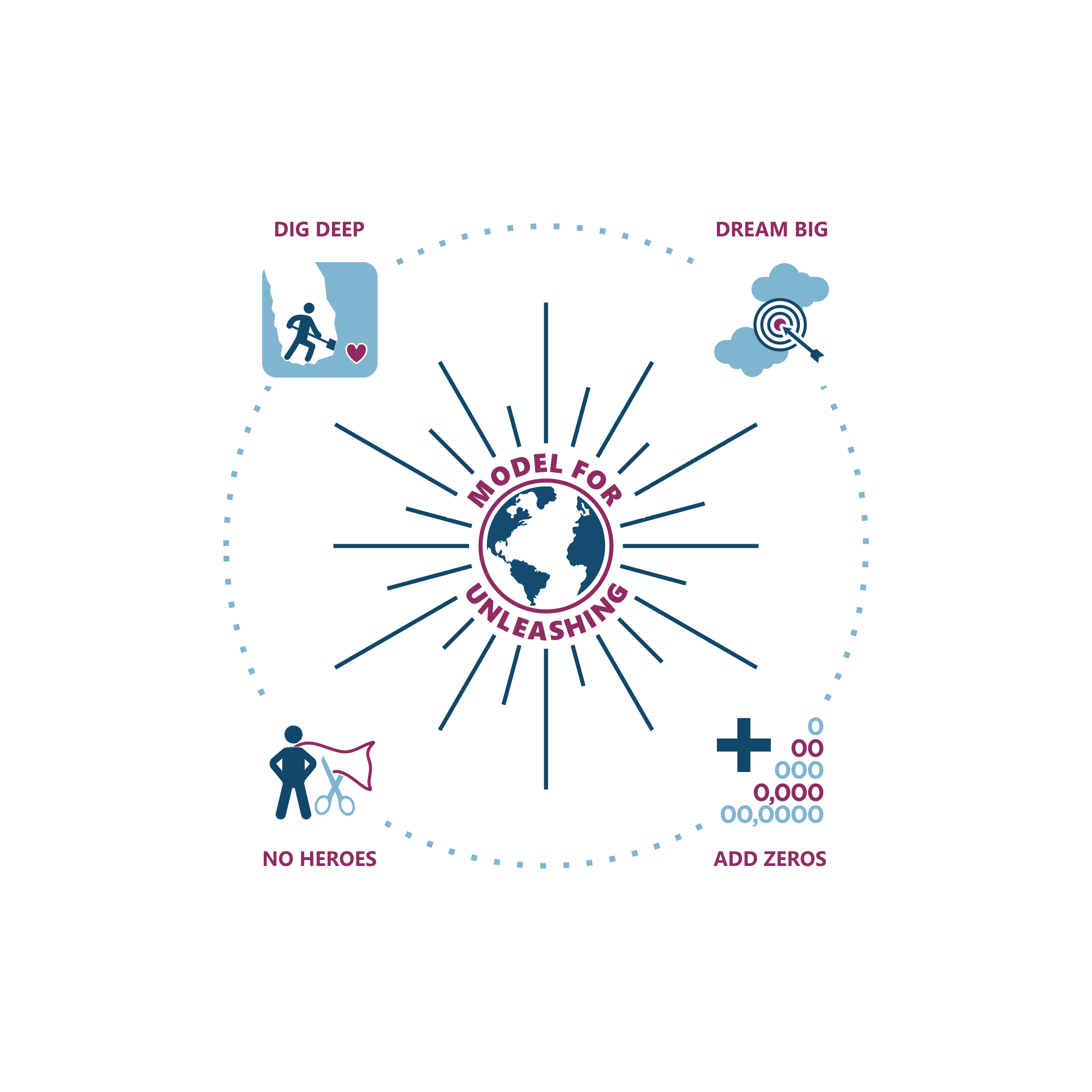 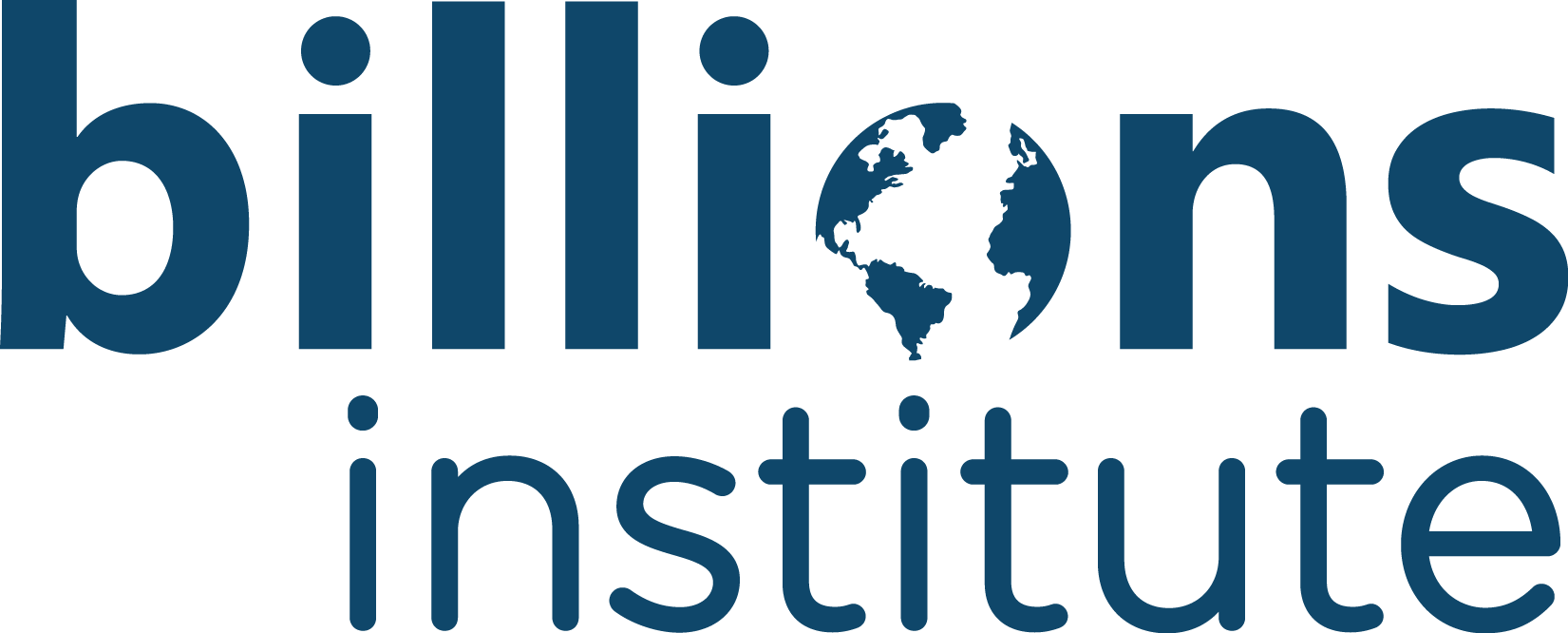 [Speaker Notes: Becky]
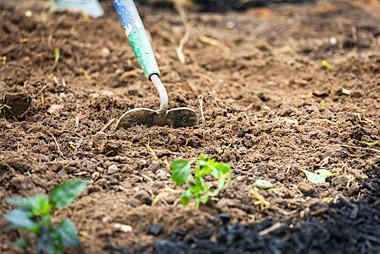 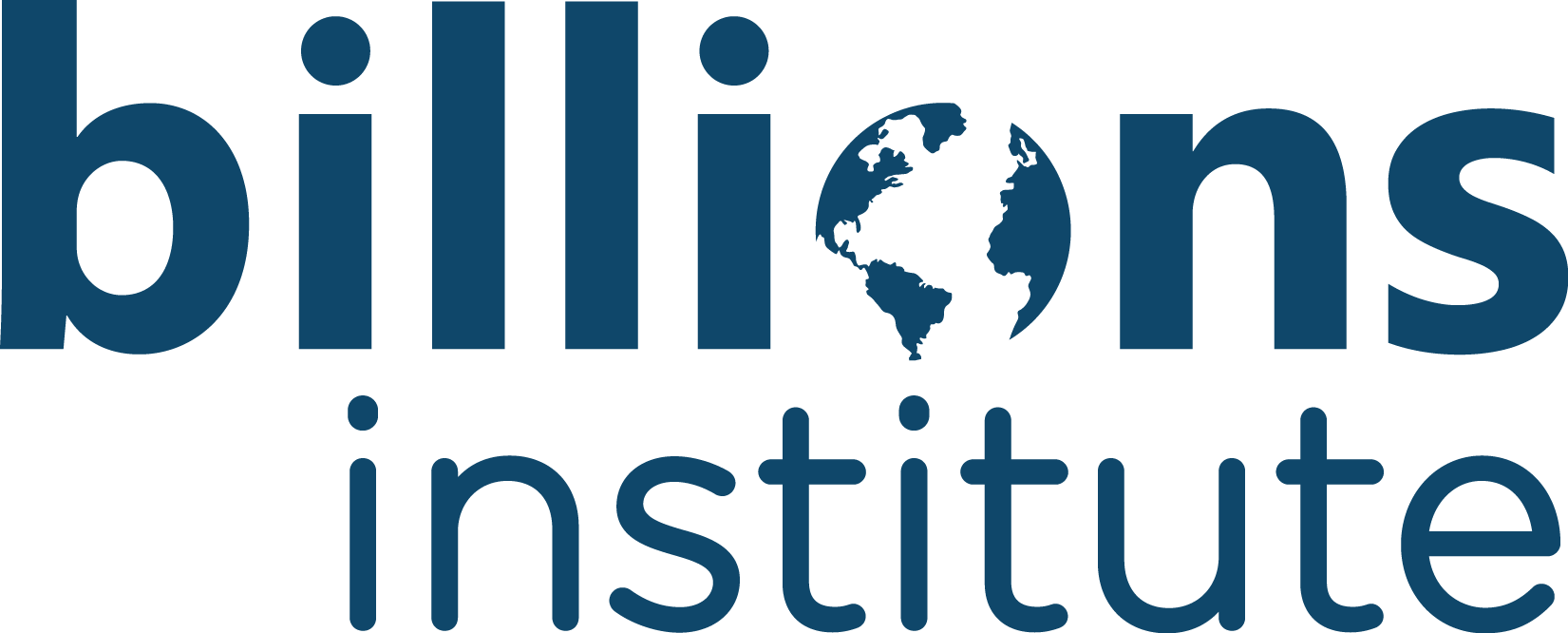 [Speaker Notes: Becky]
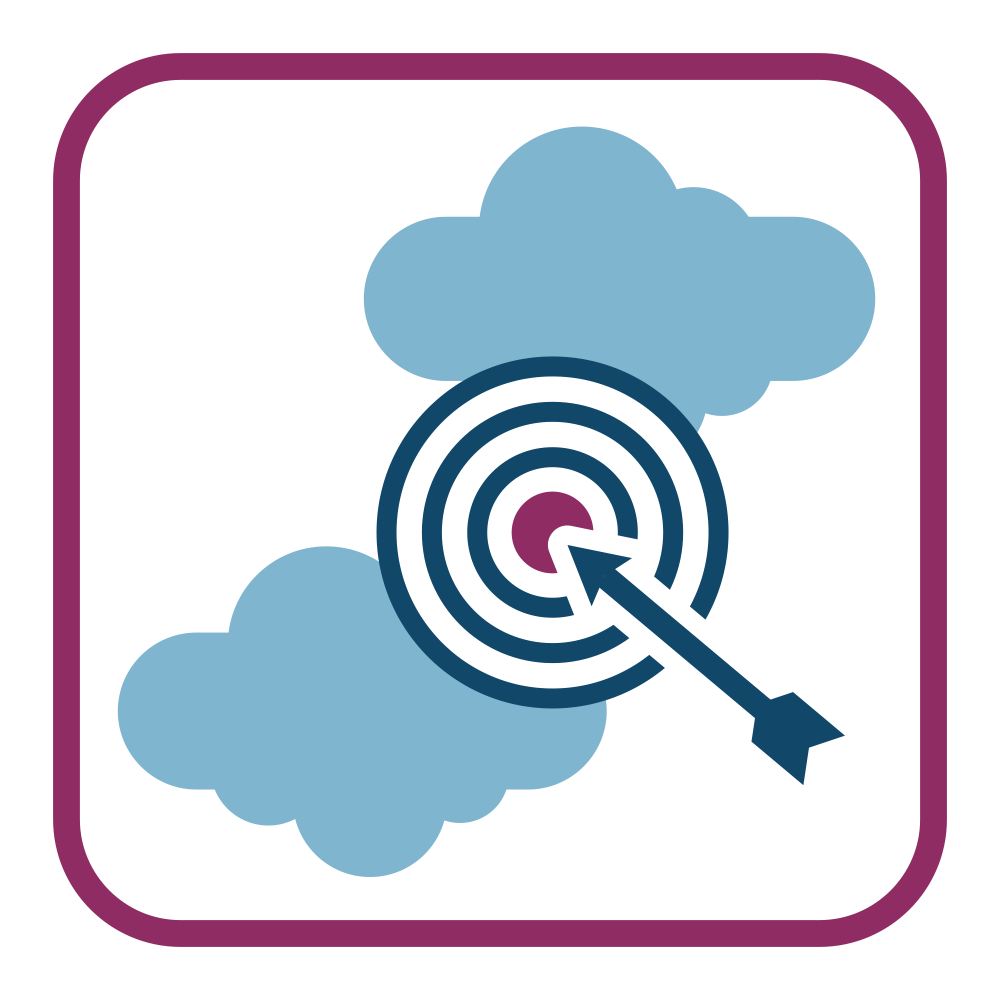 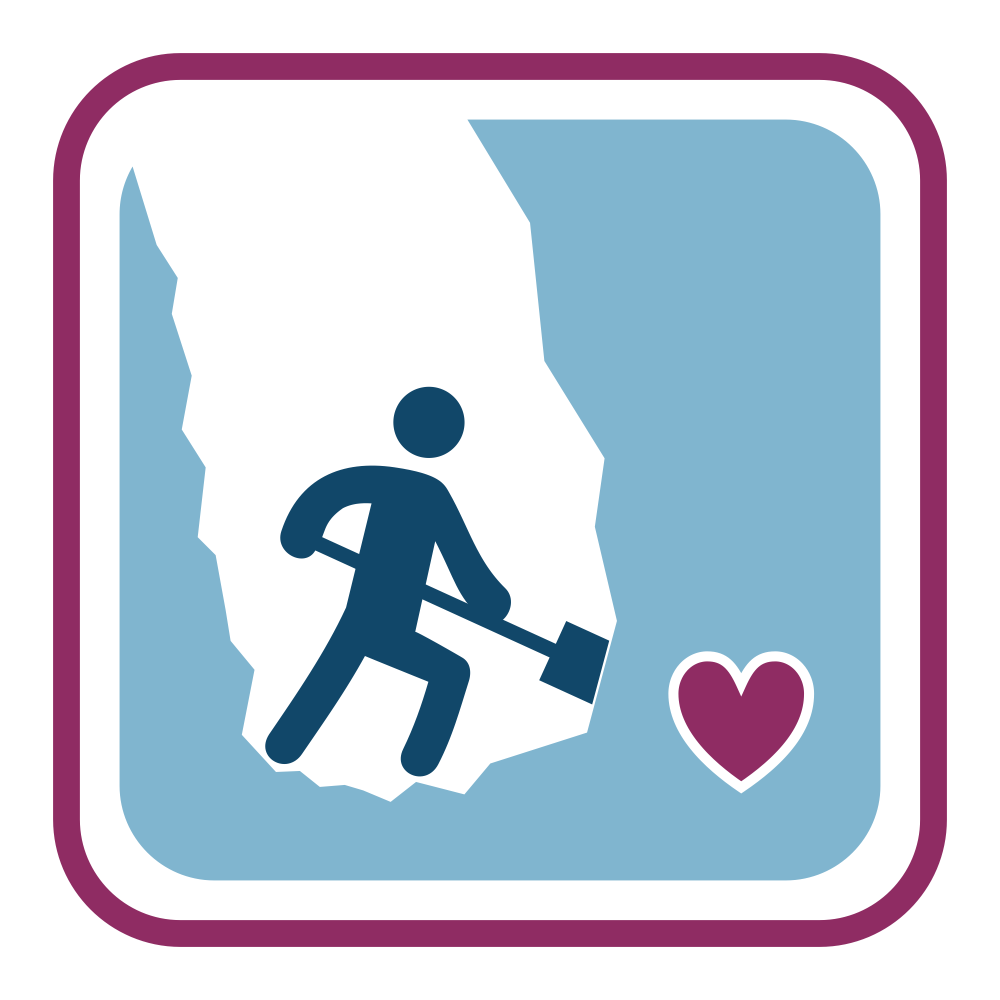 What’s your “Turkey Sandwich”?

What life experiences bring you to care about this issue now?
What makes for a compelling aim?
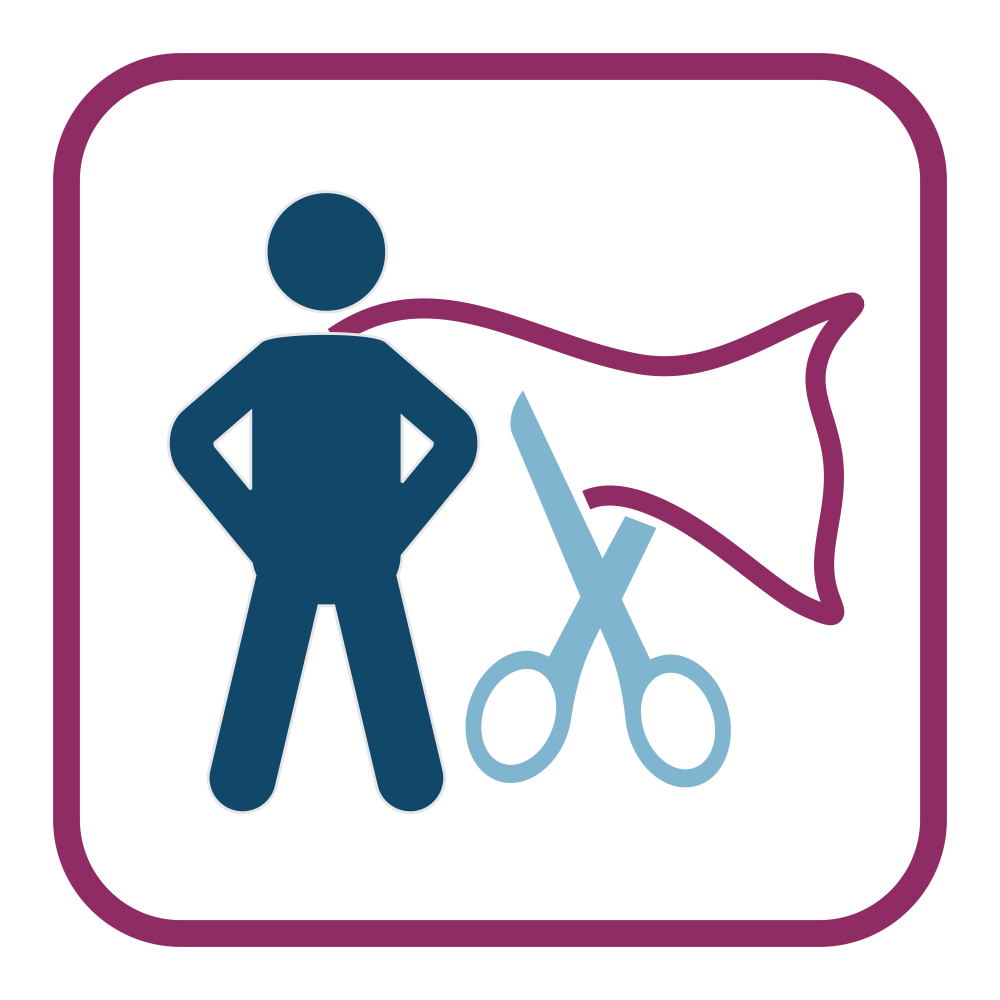 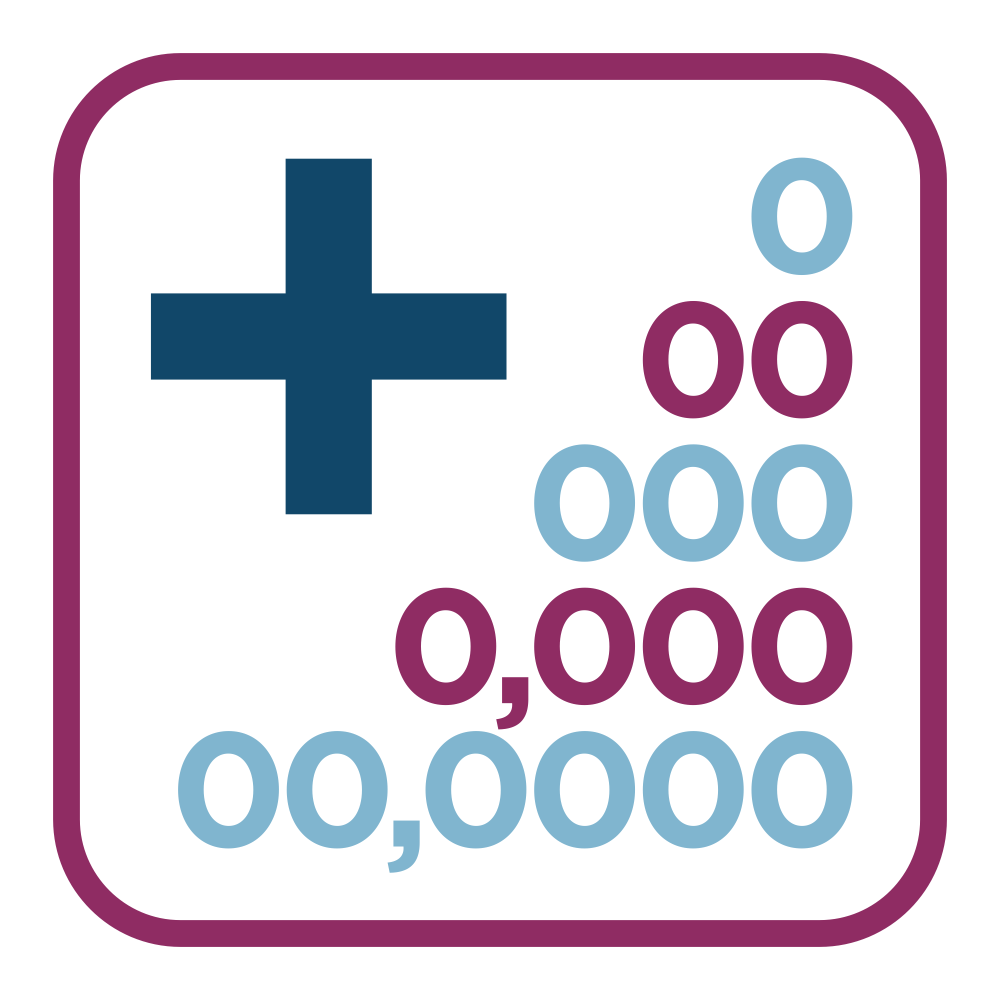 Who are you when you’re at your worst? 

Who are you when you’re at your best?
Are you committing data malpractice? 

Are your operations primed for growth?
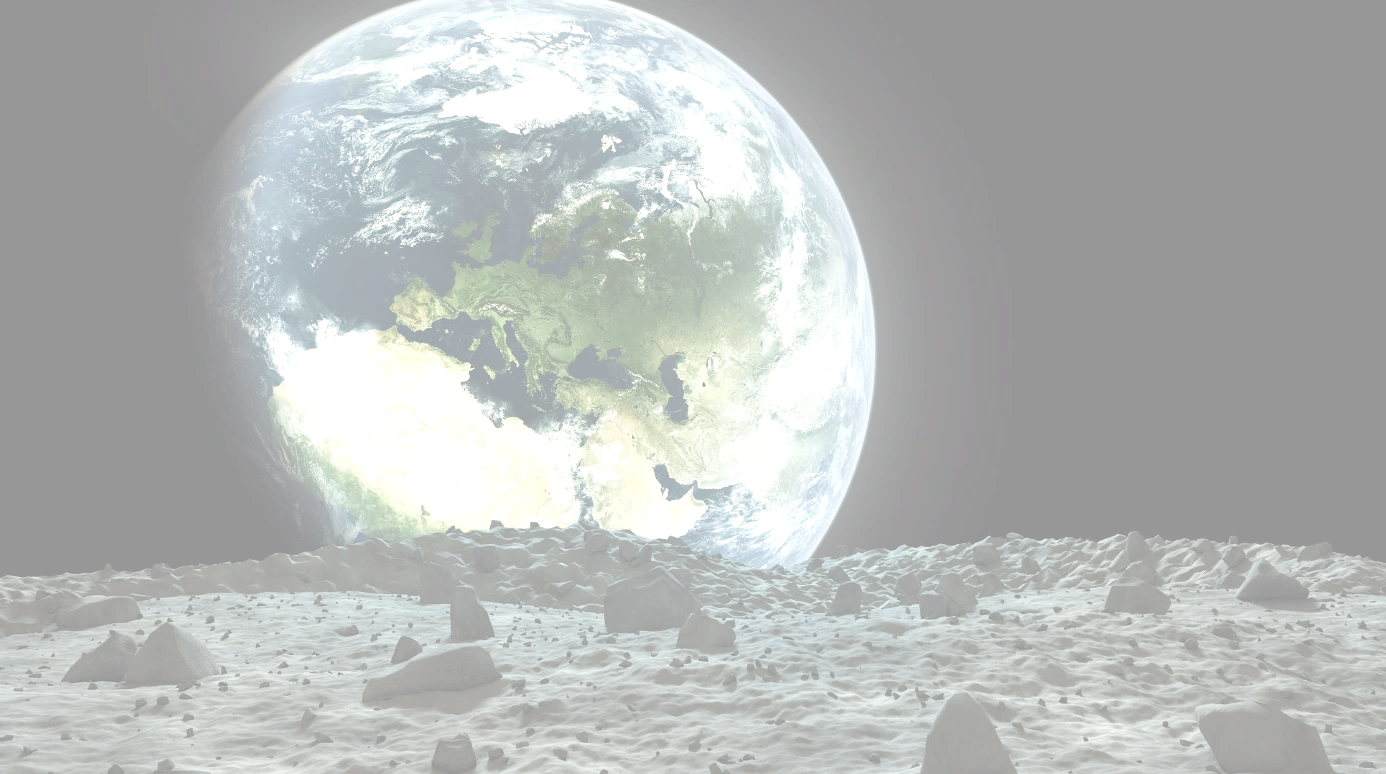 What is essential and what can vary?
diffusion curve (rogers)
[Speaker Notes: don’t worry about everyone!!! f the laggards/dbs.]
attributes that facilitate adoption (rogers)
Relative Advantage
Compatible
Simple
Trialable
Observable
‹#›
Source: Rogers, 1995
turkey sandwich
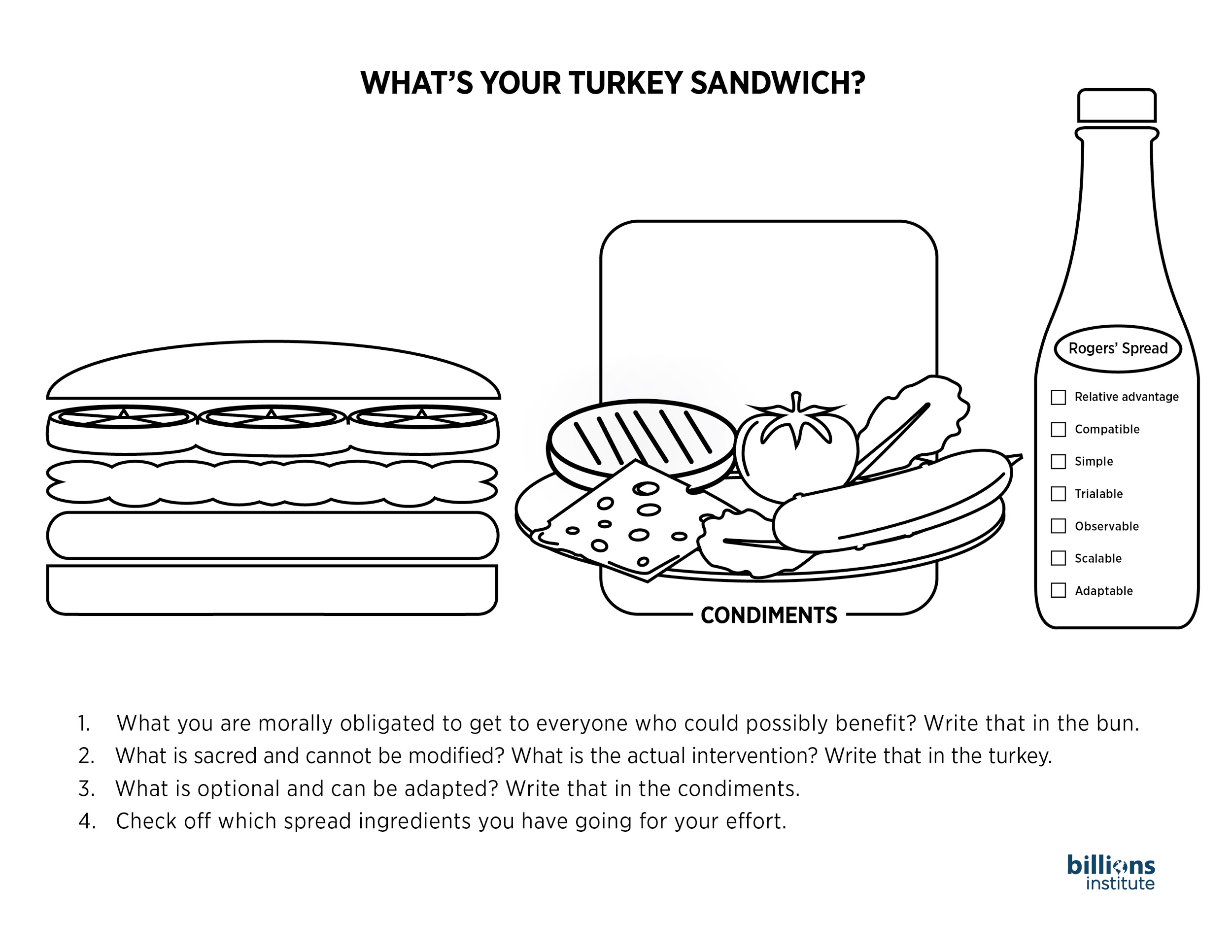 [Speaker Notes: Write your name by the one’s that are important to you to learn.]
breakout rooms
as your organization adjusted to COVID, what was essential and what could vary?
[Speaker Notes: Write your name by the one’s that are important to you to learn.]
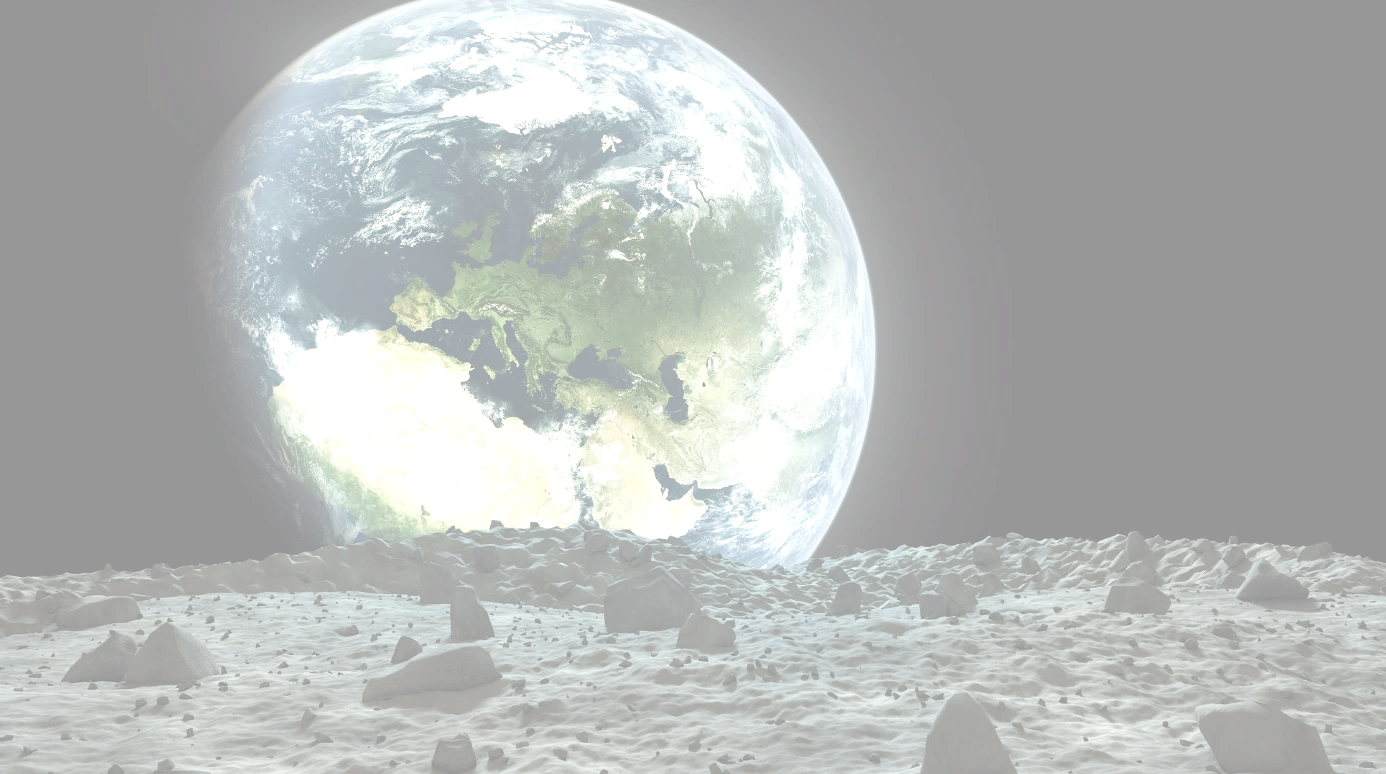 How do we set compelling aims?
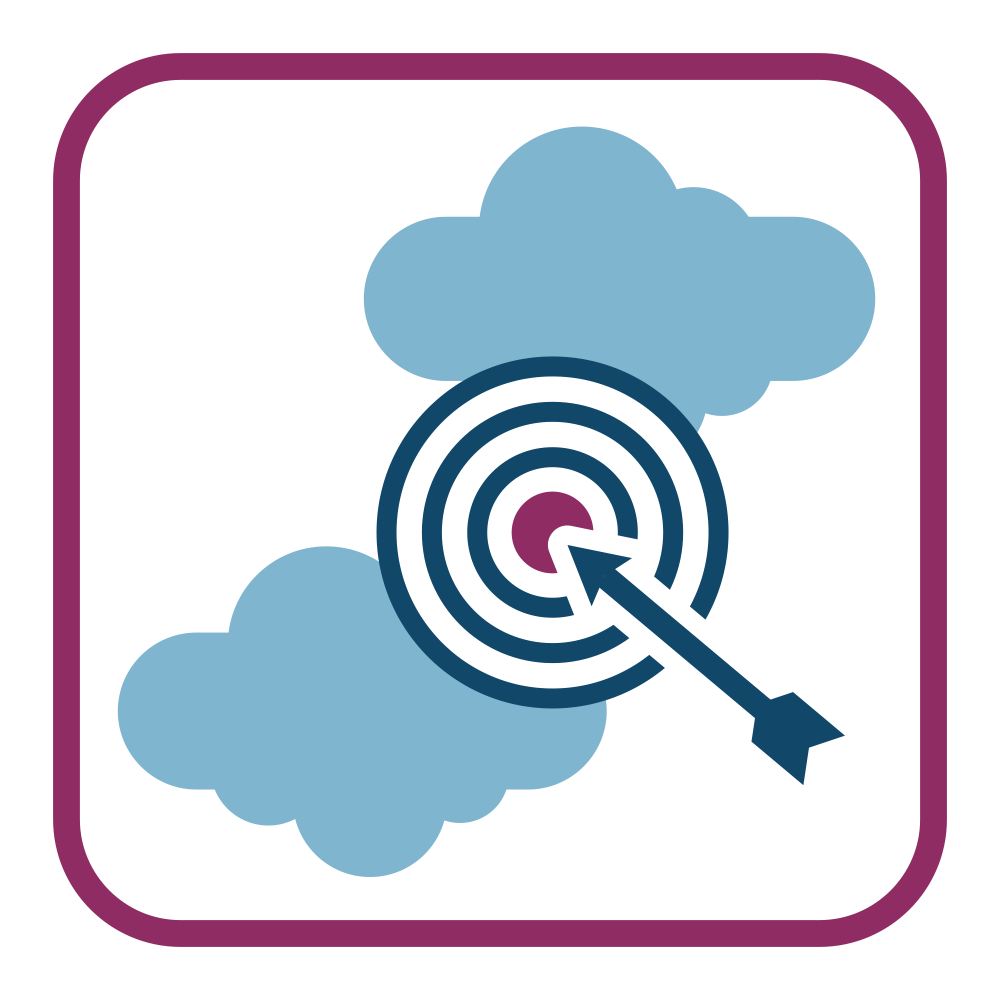 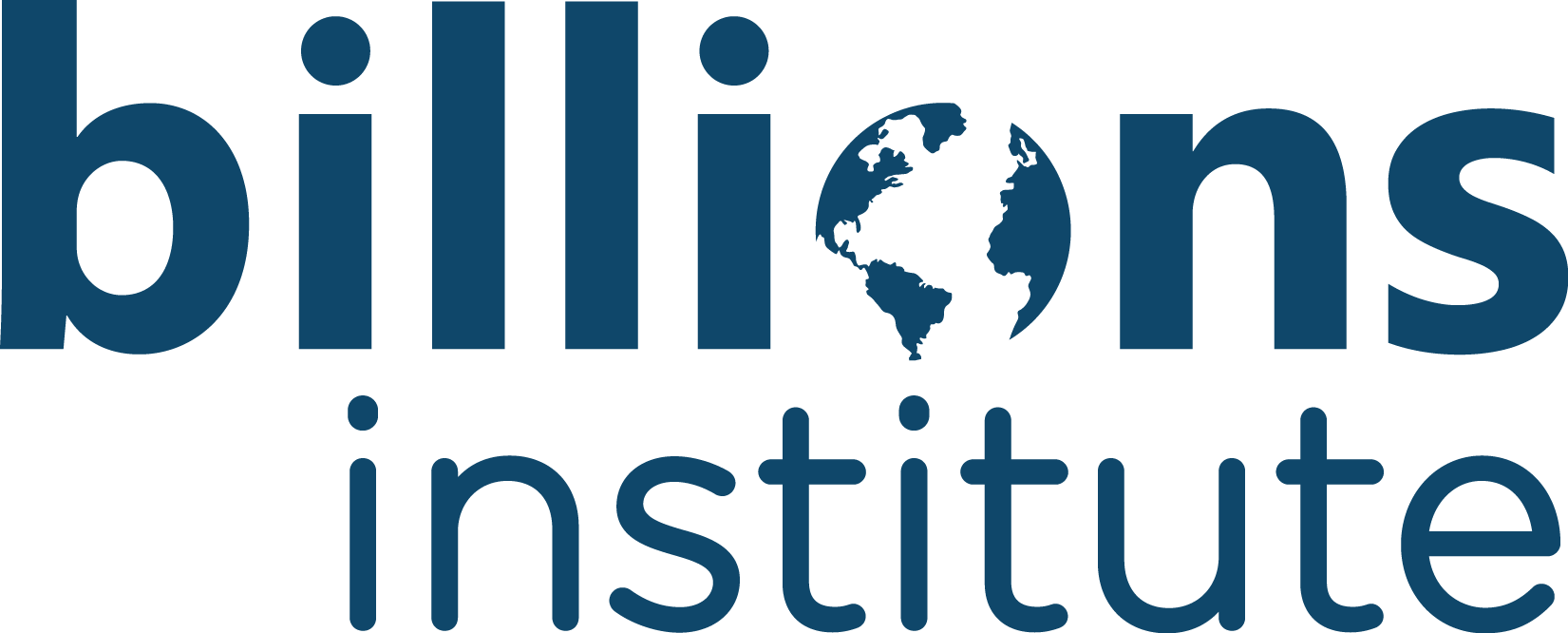 How do we set aims that are compelling?
principles for setting compelling aims
Understand full scale.
Understand where you are today
Observe the rule of 5-10x
Specify how much, by when. (Some is not a number; soon is not a time.)
Walk the line between ‘electrifying’ and ‘electrocuting.’
Rate it and chunk it
Give the aim primacy
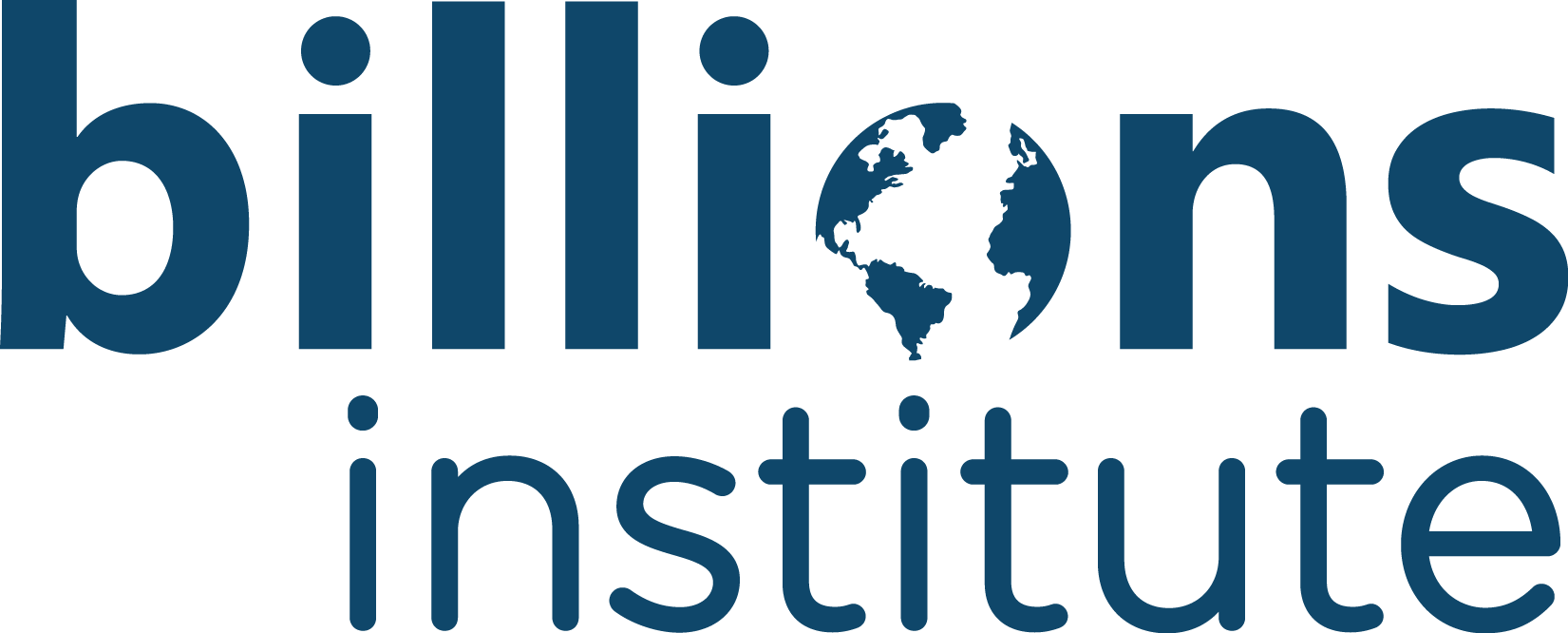 “Tight on aims. Loose on everything else.” 
- Dennis Wagner -
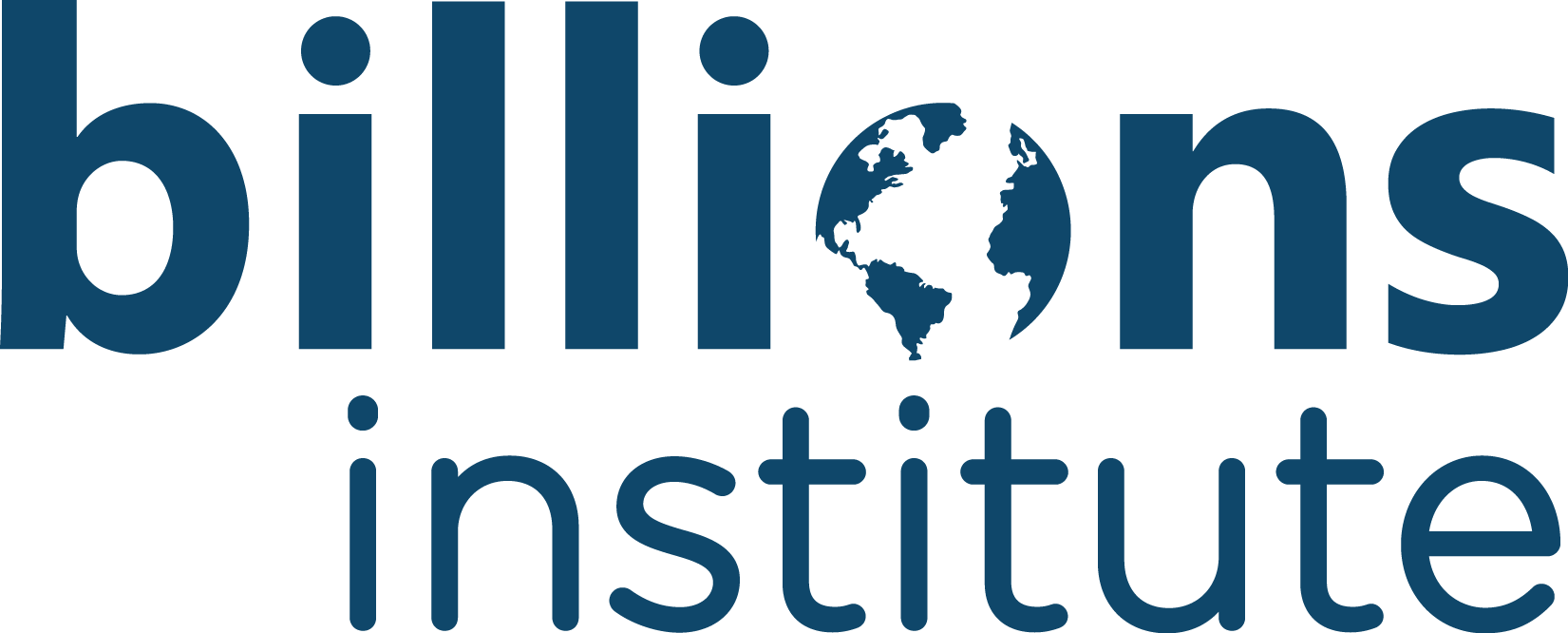 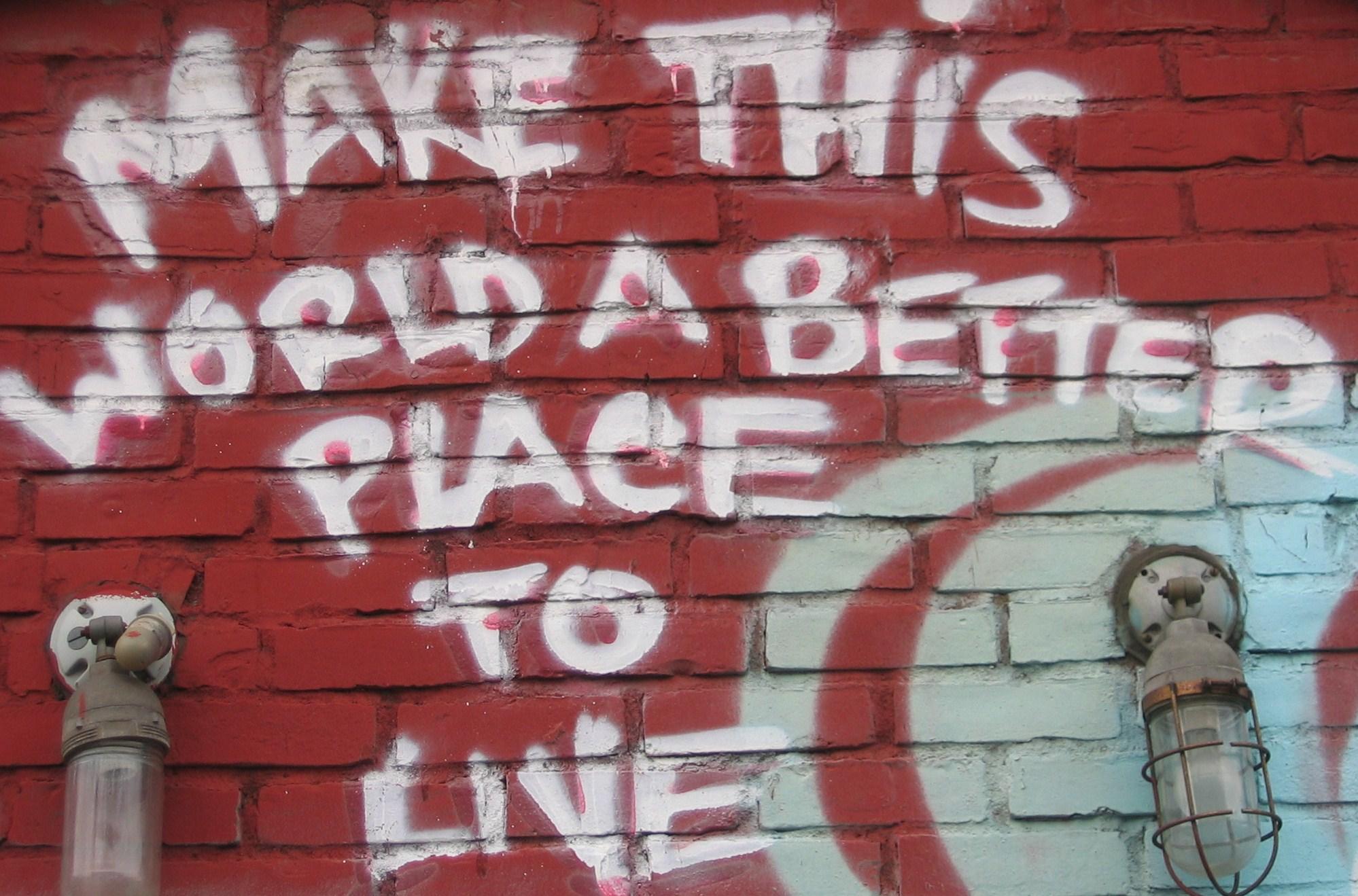 [Speaker Notes: Write your name by the one’s that are important to you to learn.]
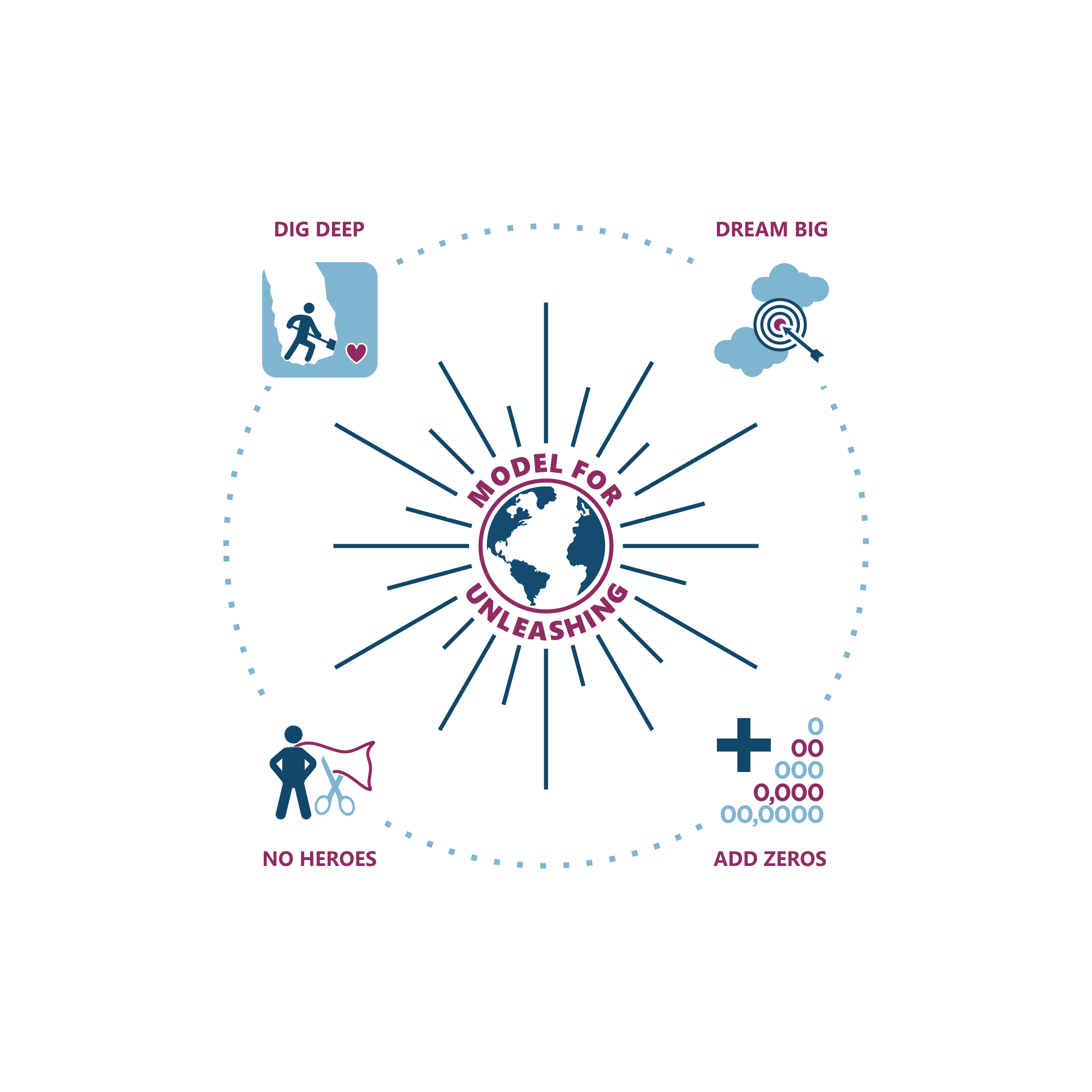 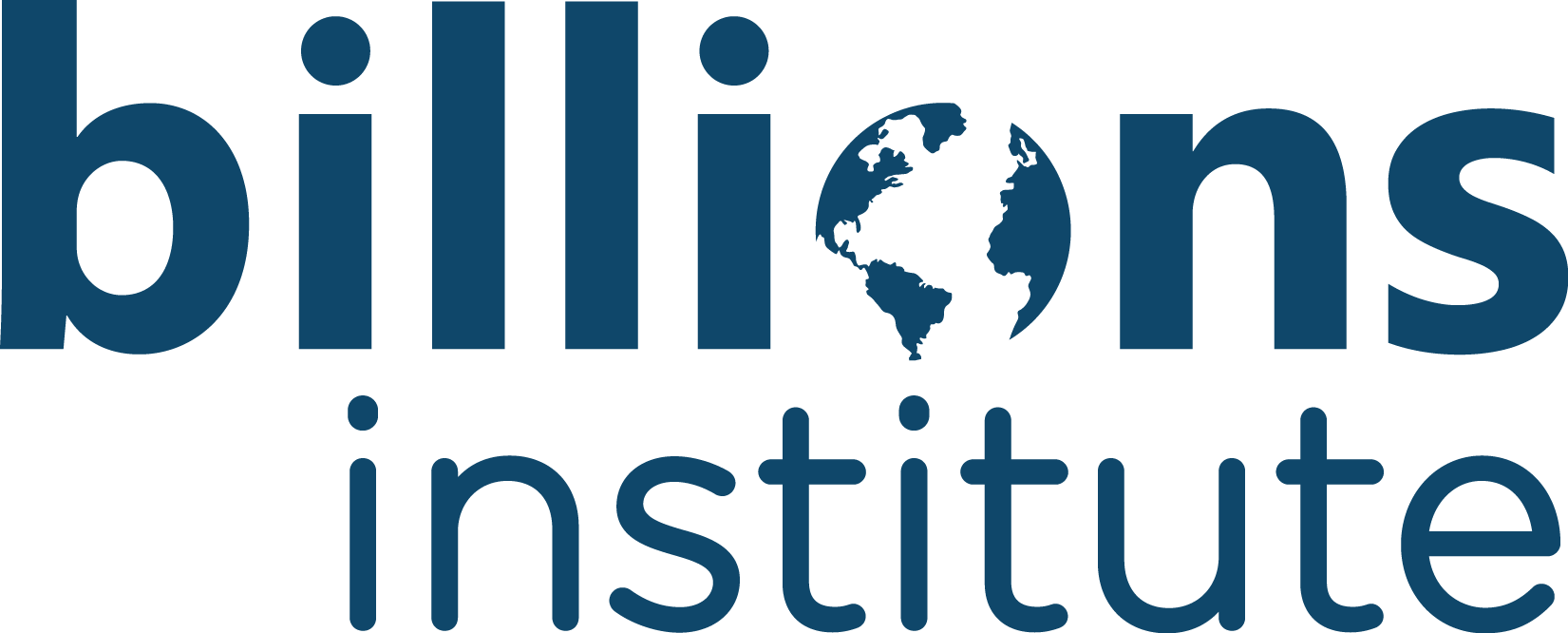 [Speaker Notes: Becky]
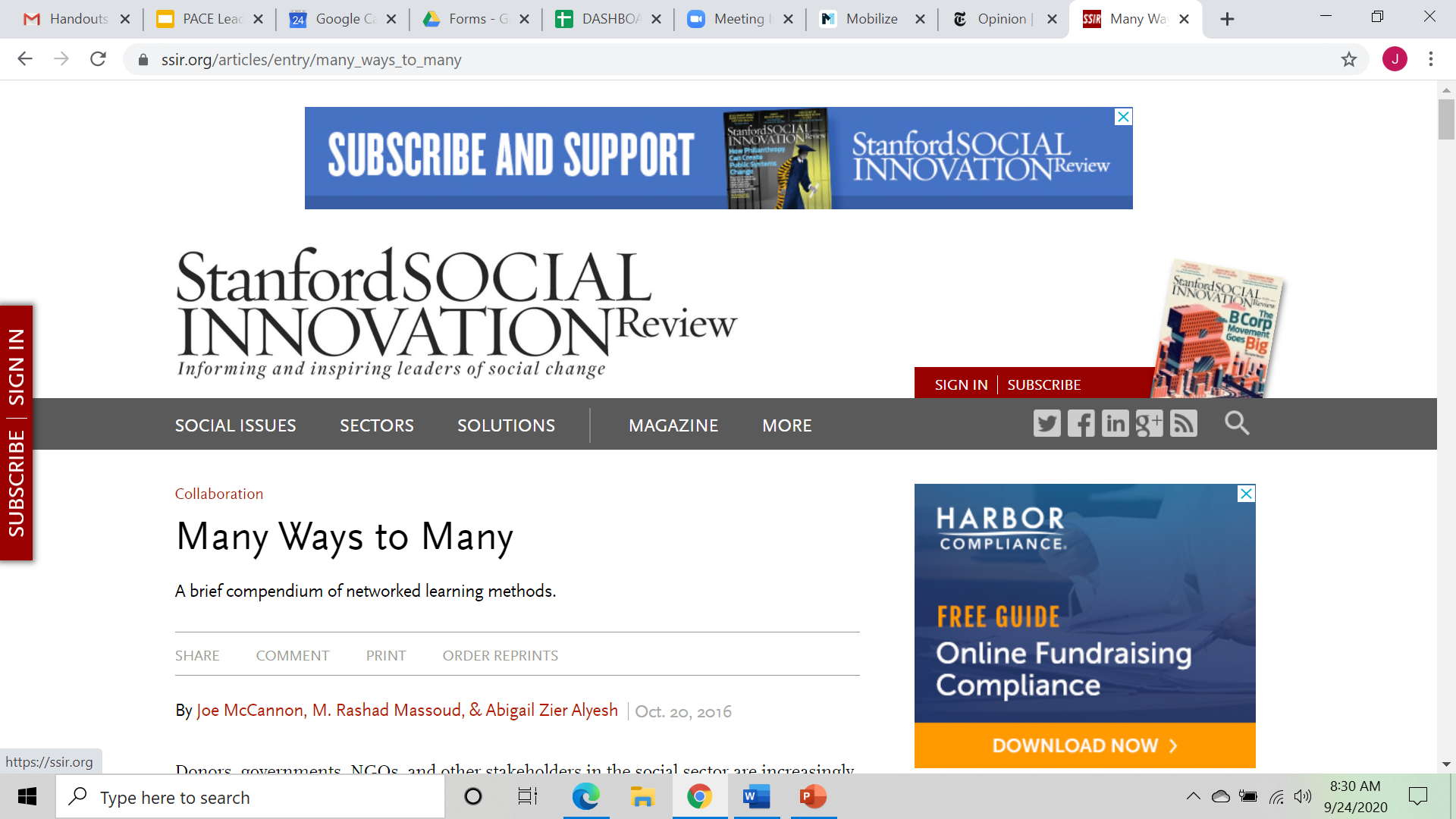 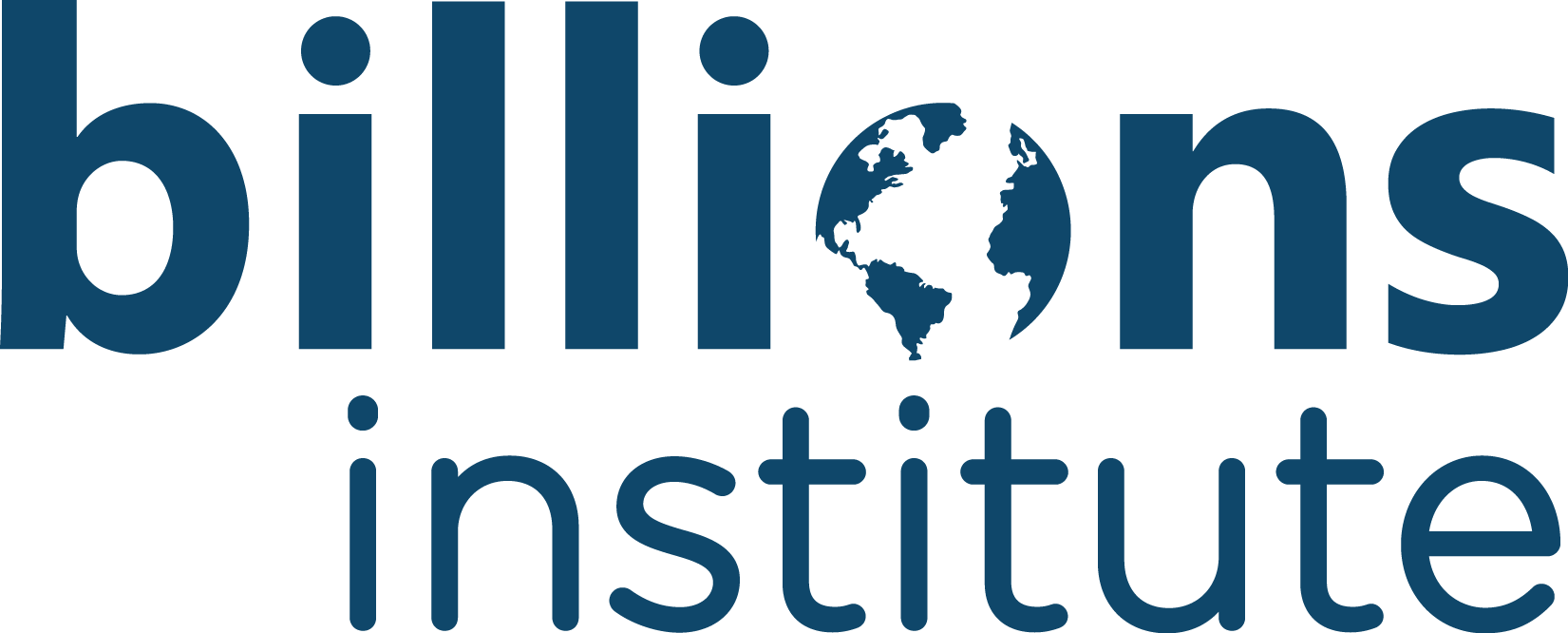 [Speaker Notes: Becky]
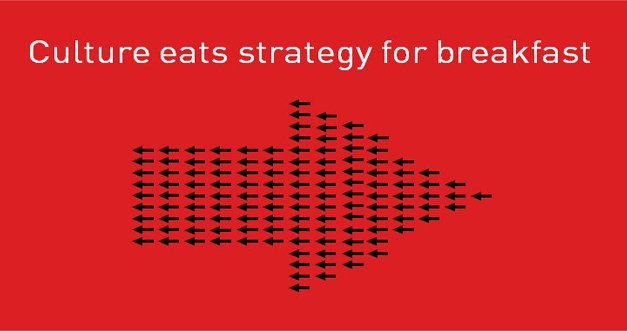 as within, so without…
How we behave as a team, day in and day out, is every bit as predictive of success as our strategy and our design.

This is even more important as you expand.
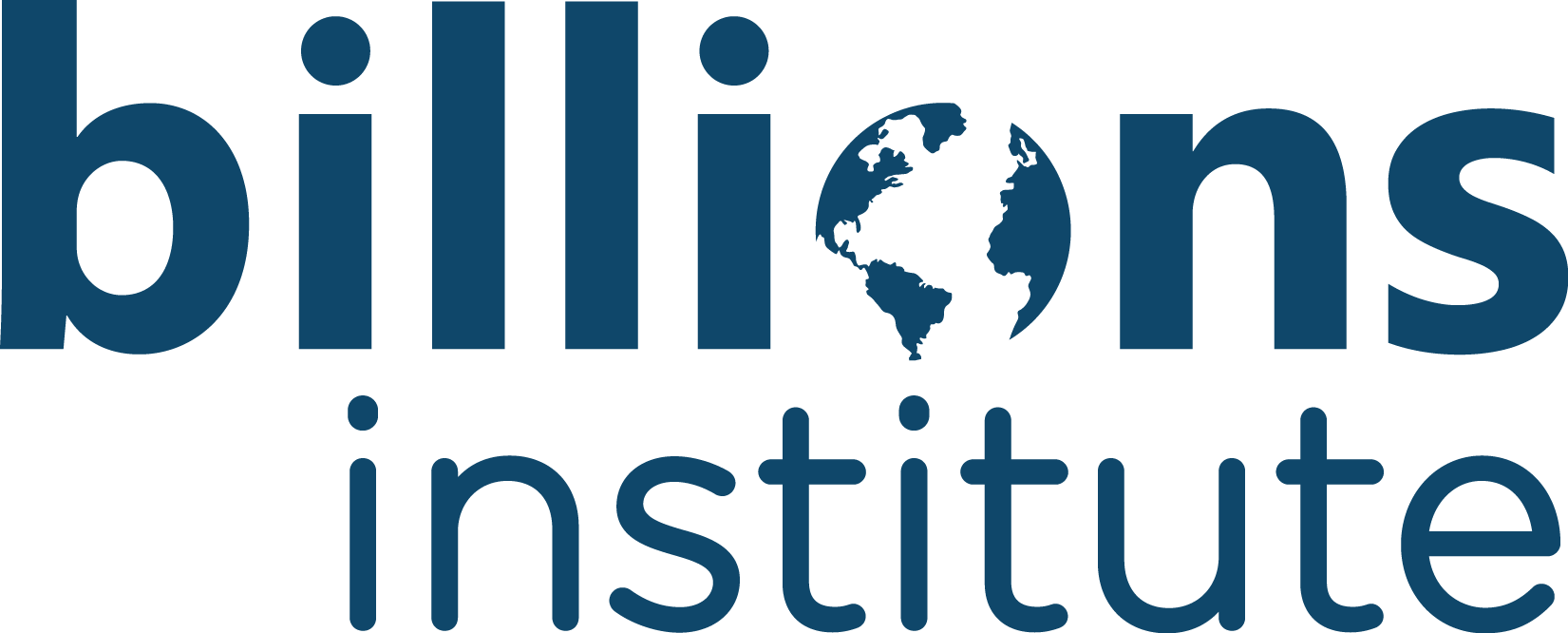 keys to dynamic operations
keys to dynamic operations
keys to dynamic operations
keys to dynamic operations
keys to dynamic operations
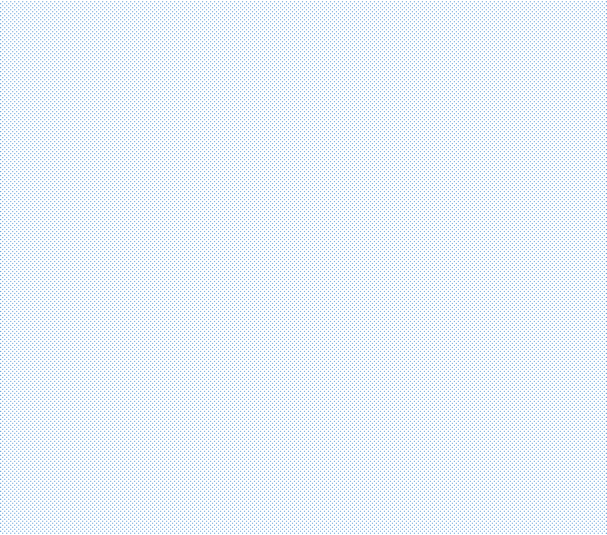 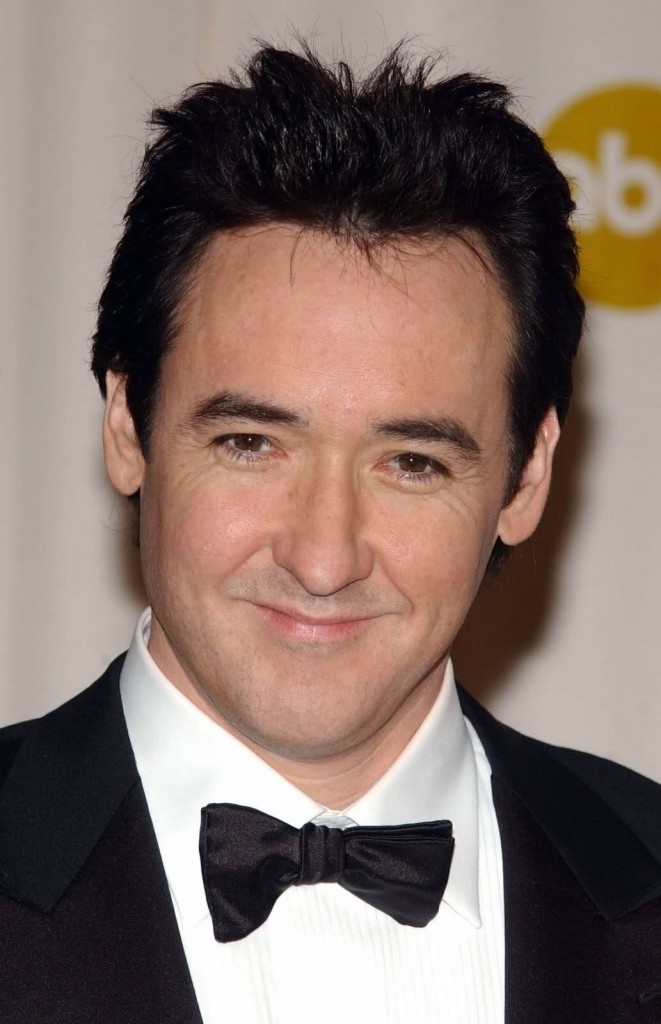 the john cusack rule
“Keep the set
Free 
of fear”
[Speaker Notes: canvass group]
keys to dynamic operations
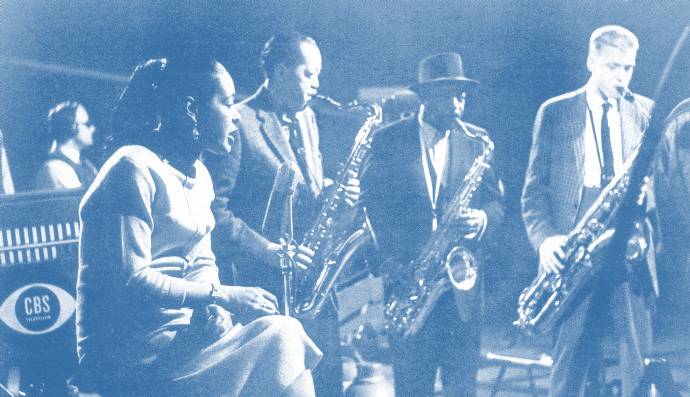 some insight on testing
tom chi (google x)
Any given idea has a 5% chance of success.
With 20 iterations on that idea ("tries"), the chance of success improves to 64%.
With 50 iterations on that idea, the chance of success improves to 92%.
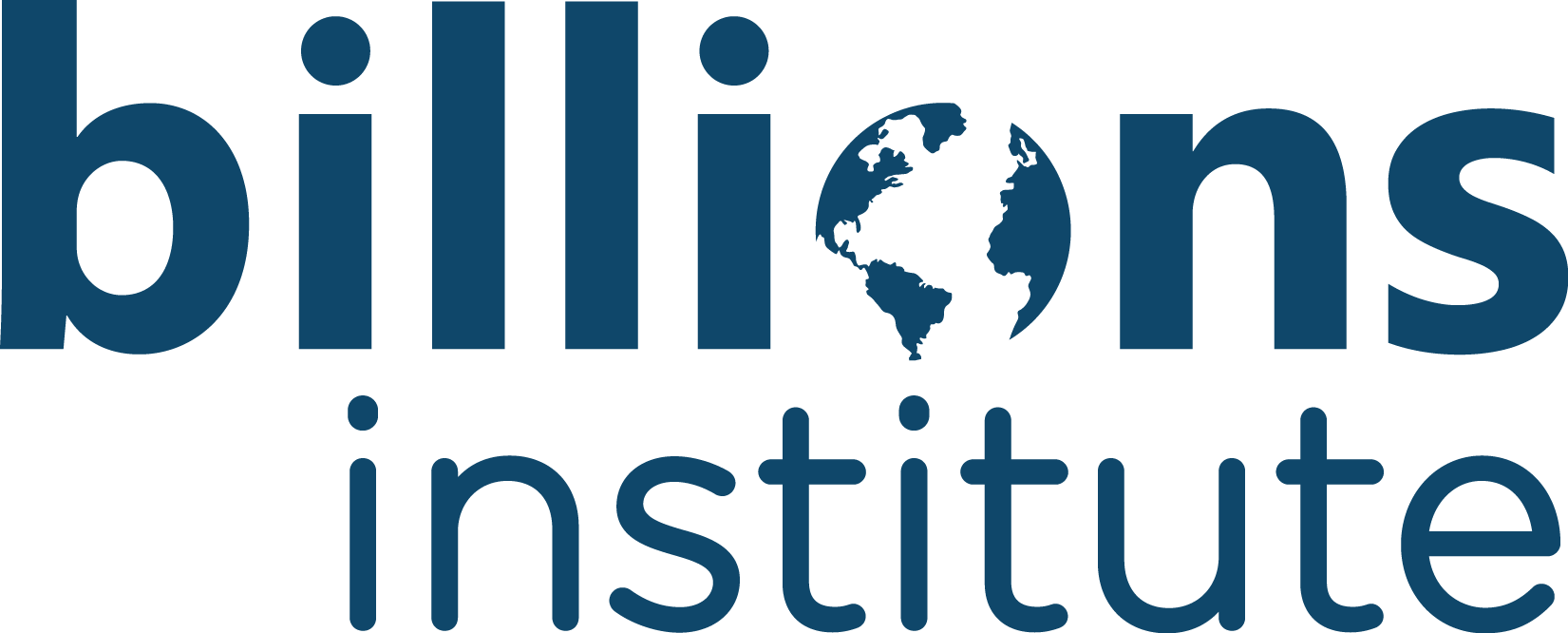 keys to dynamic operations
“tacit knowledge” exchange
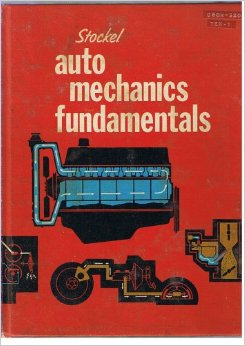 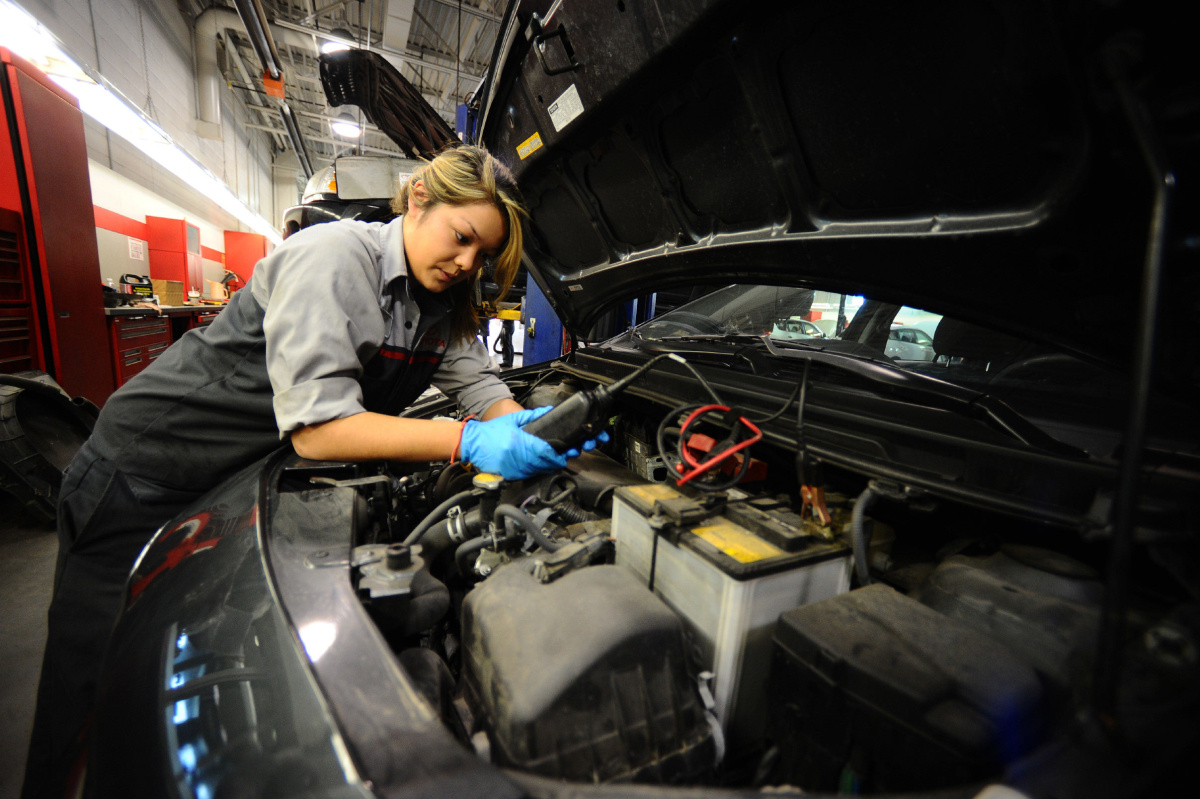 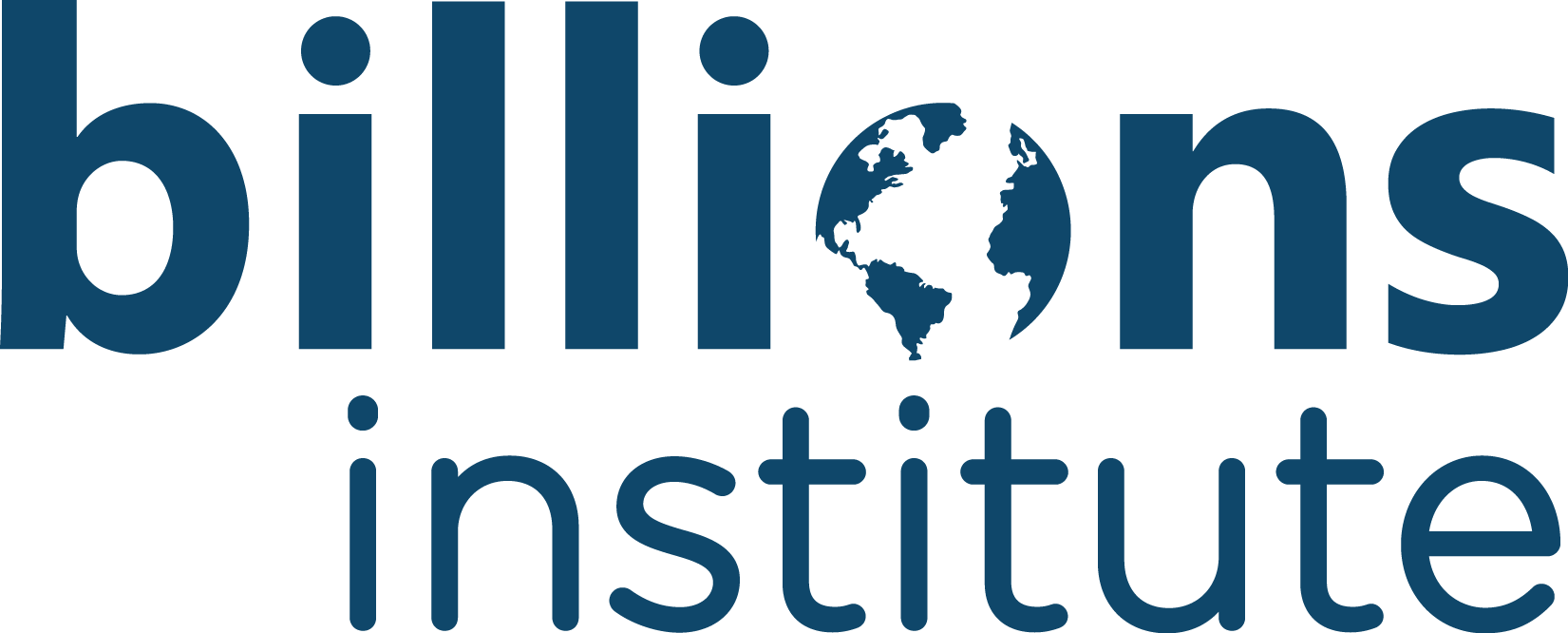 [Speaker Notes: JOE]
keys to dynamic operations
team discussion
Are these values present in your day-to-day operations?
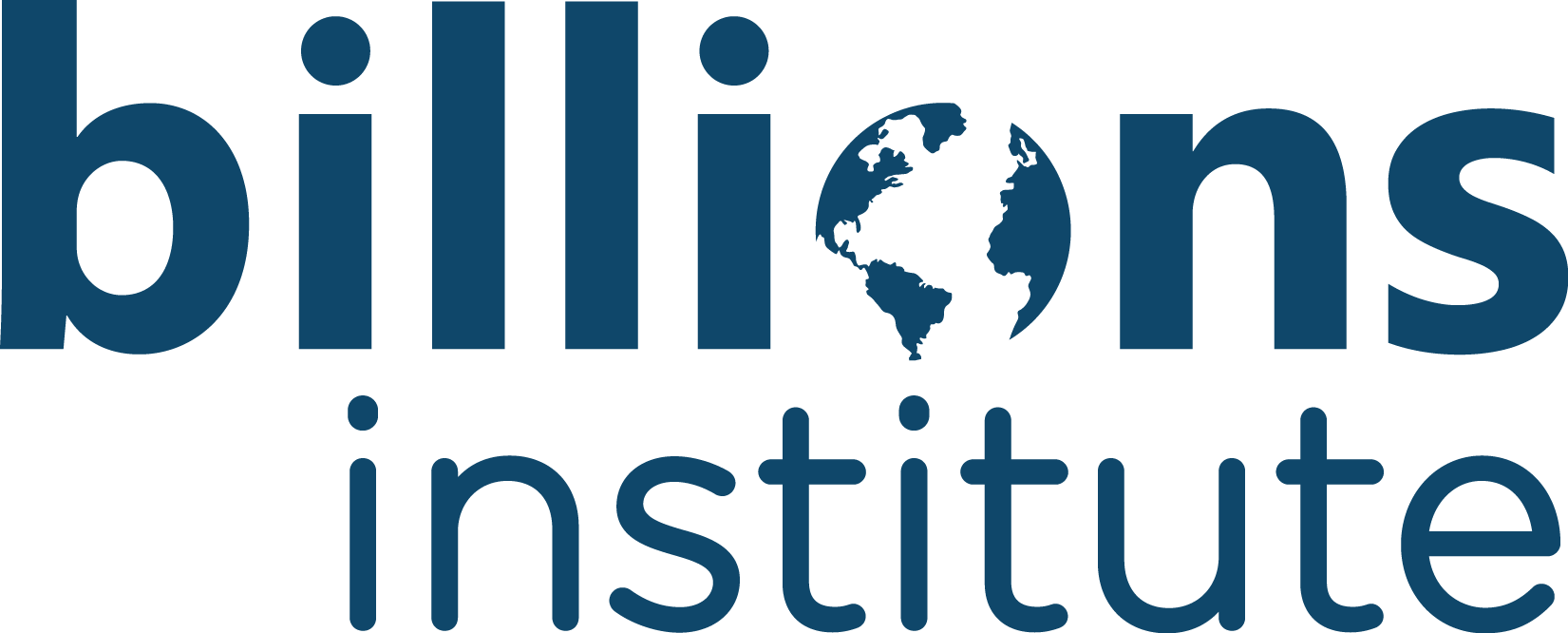 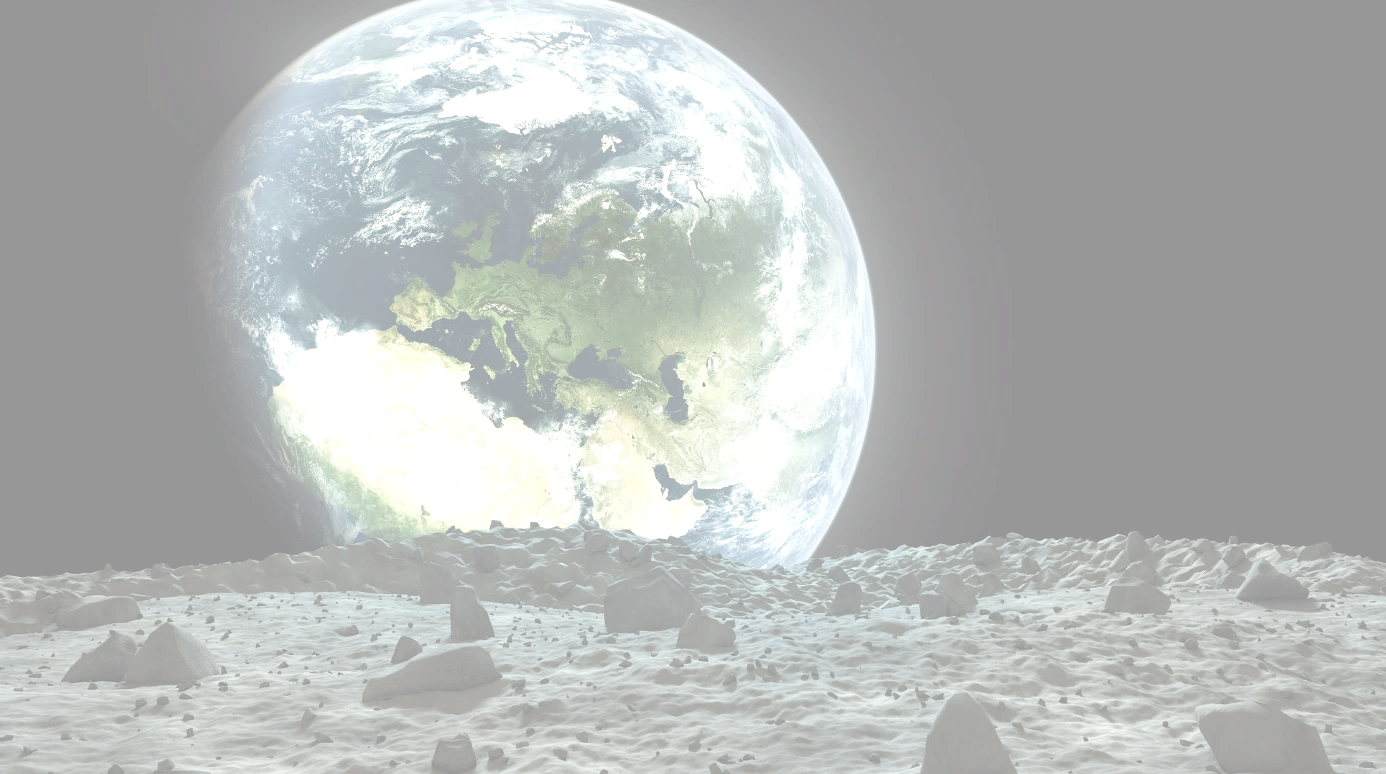 Data Malpractice
typical responses to data, measurement and evaluation
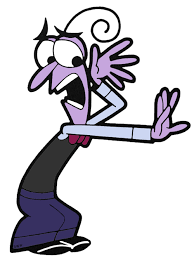 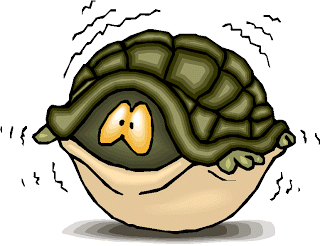 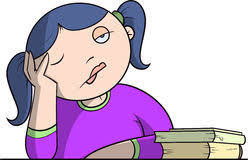 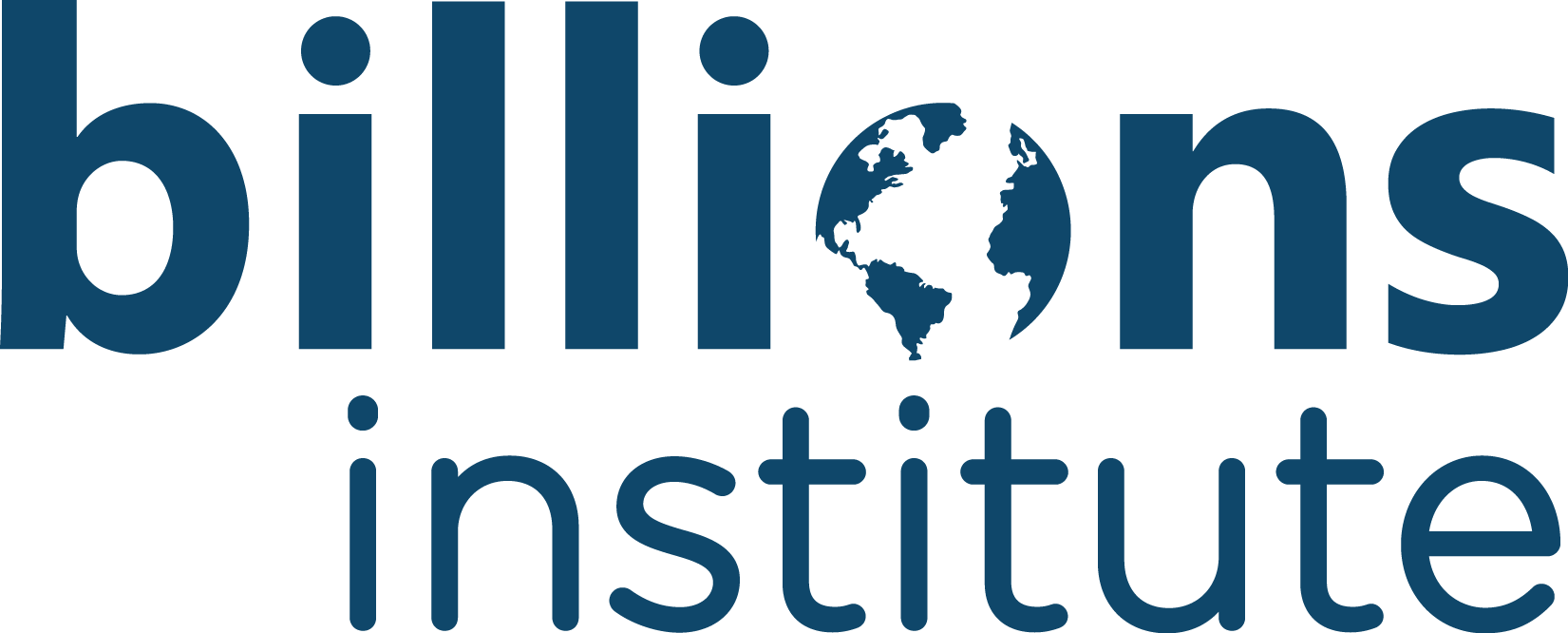 Perla, et al. Health Affairs Blog. April 22 2015.
[Speaker Notes: You can otherwise supplement with sampling…]
evaluation malpractice
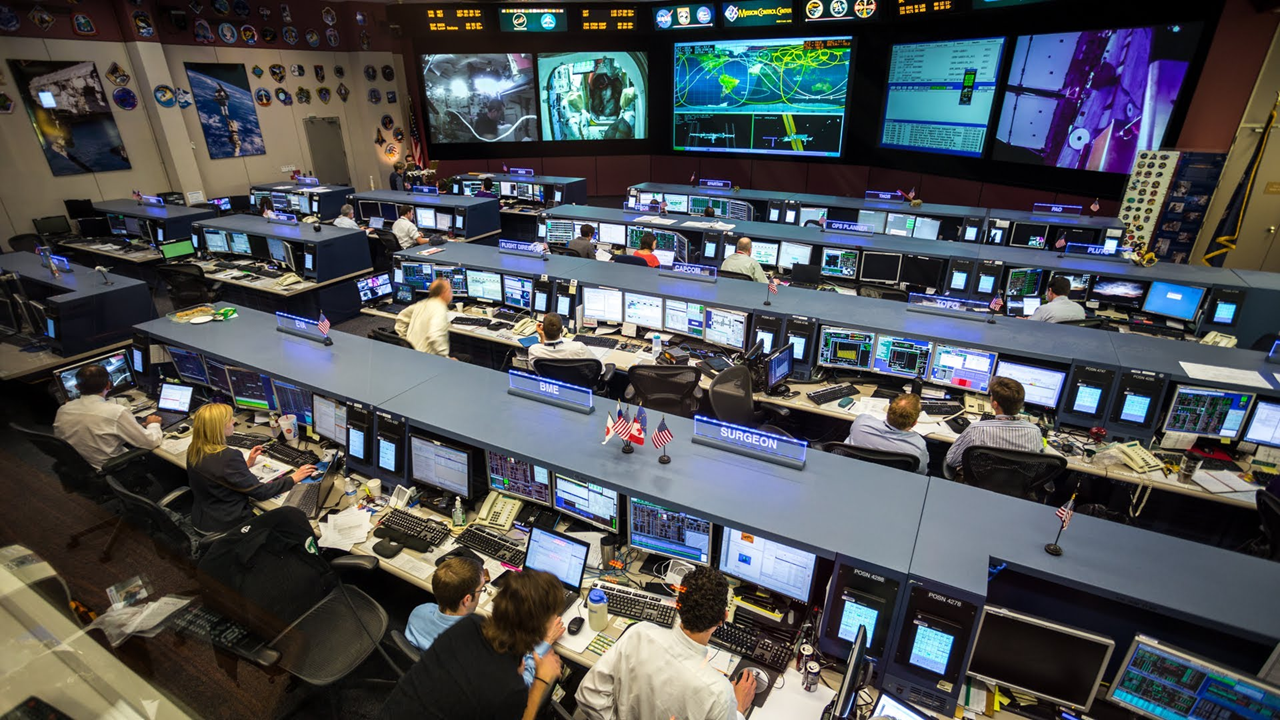 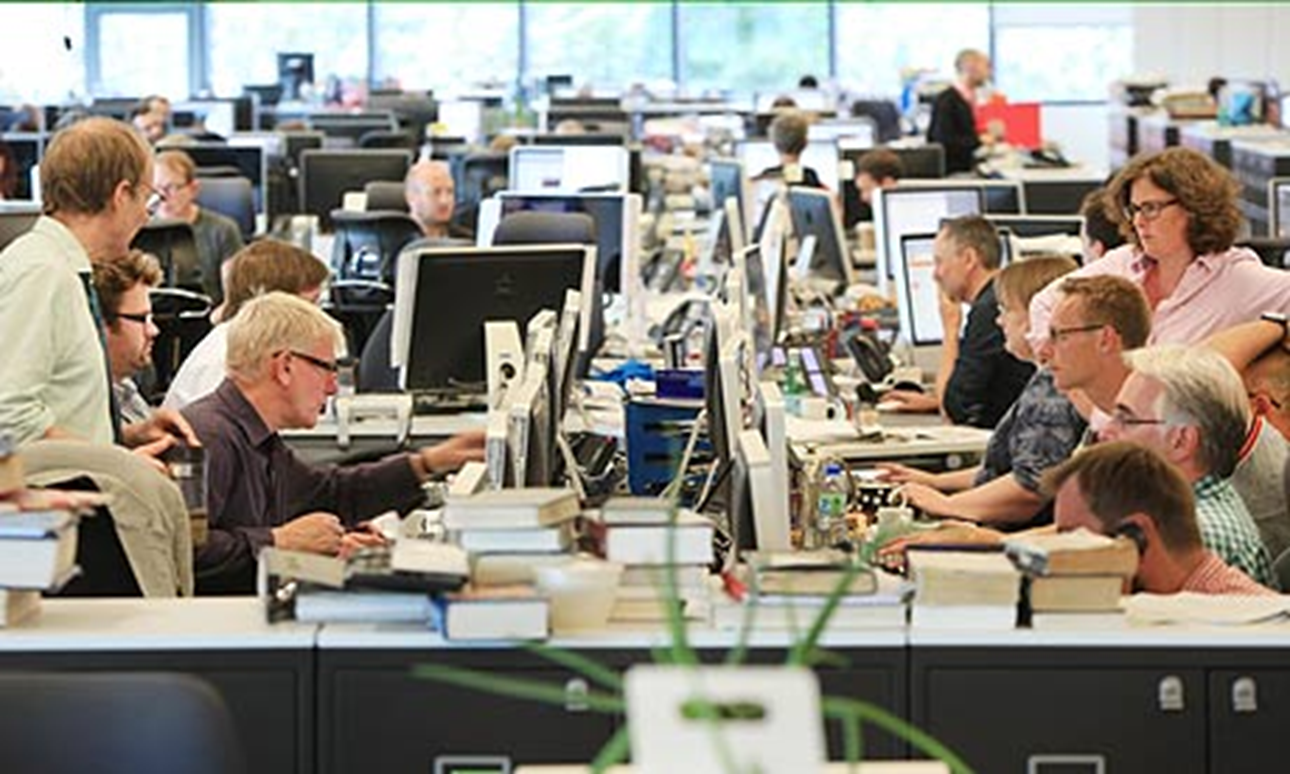 forms of data malpractice
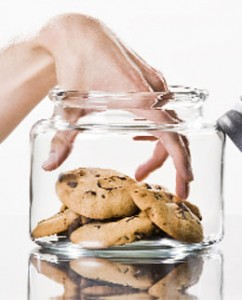 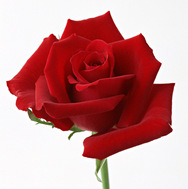 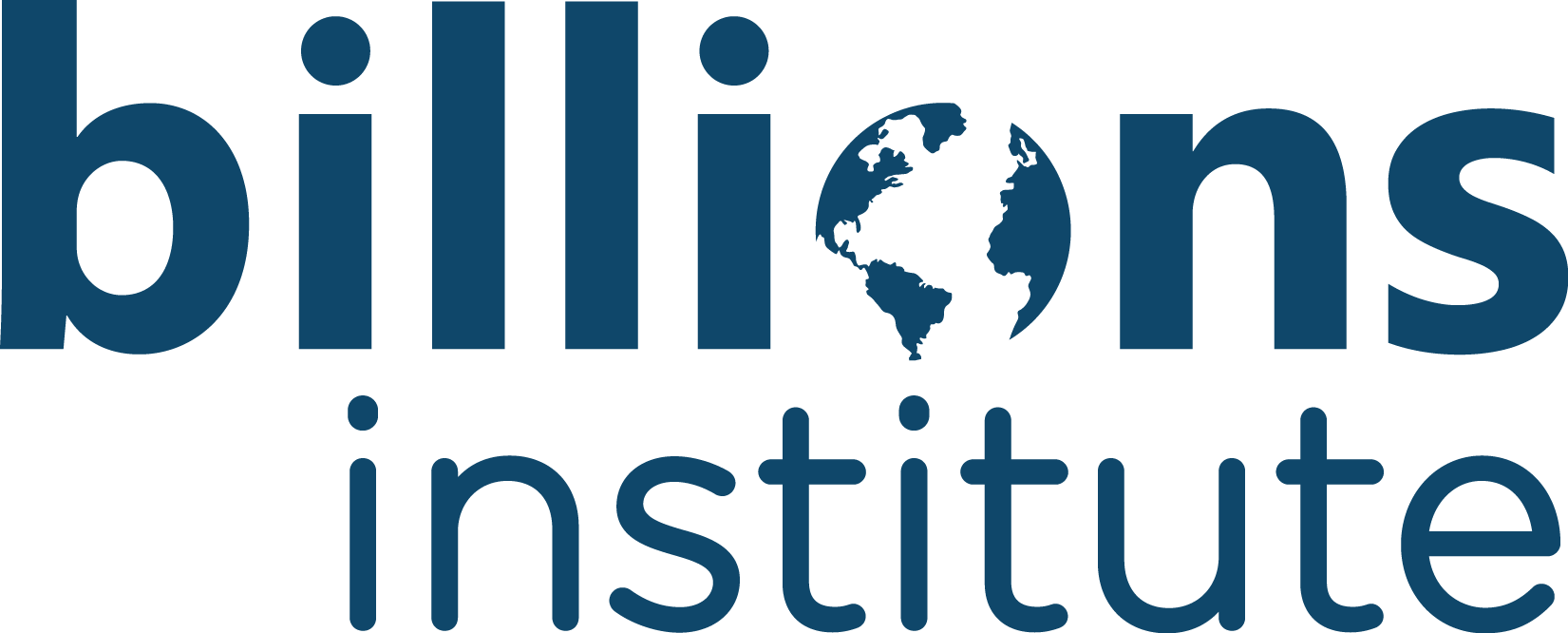 forms of data malpractice
Method Misapplication
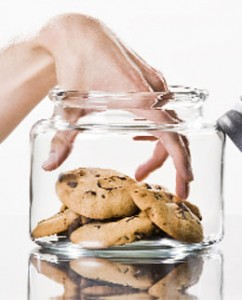 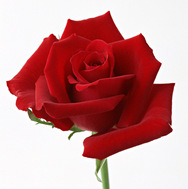 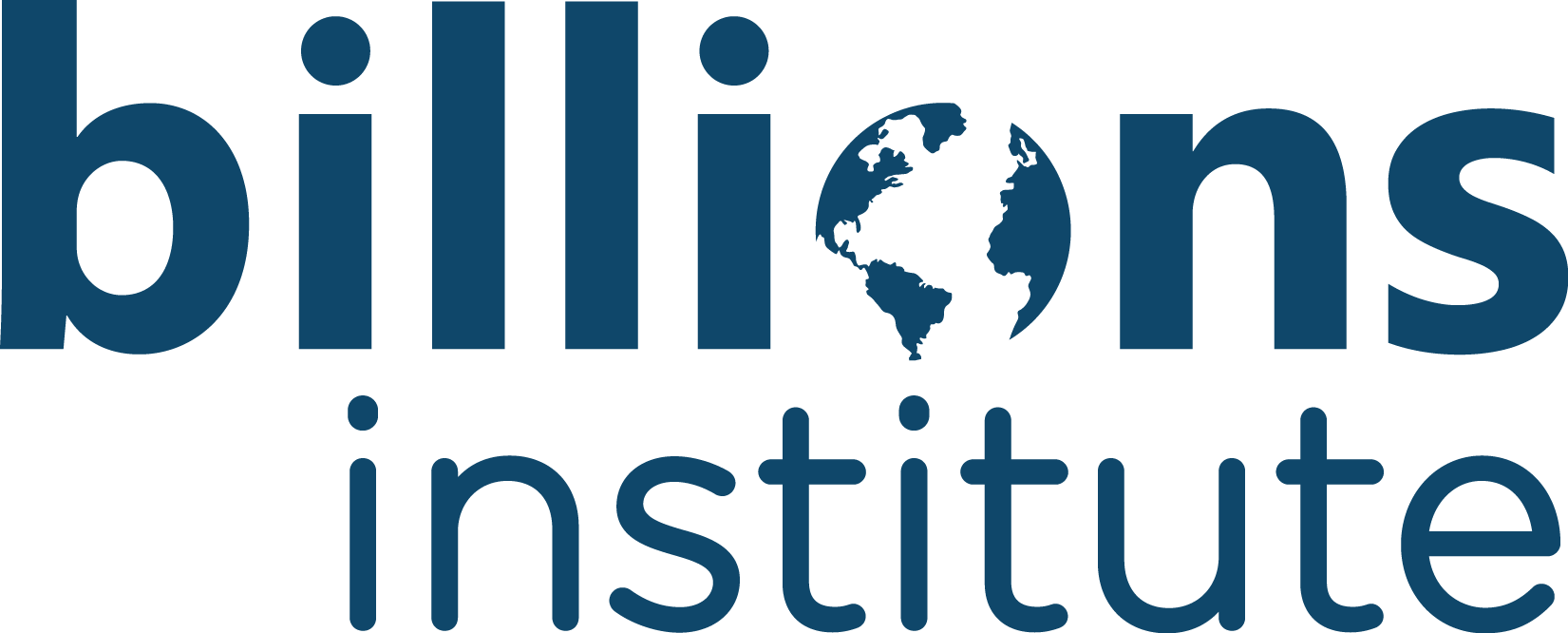 relevant evaluation questions
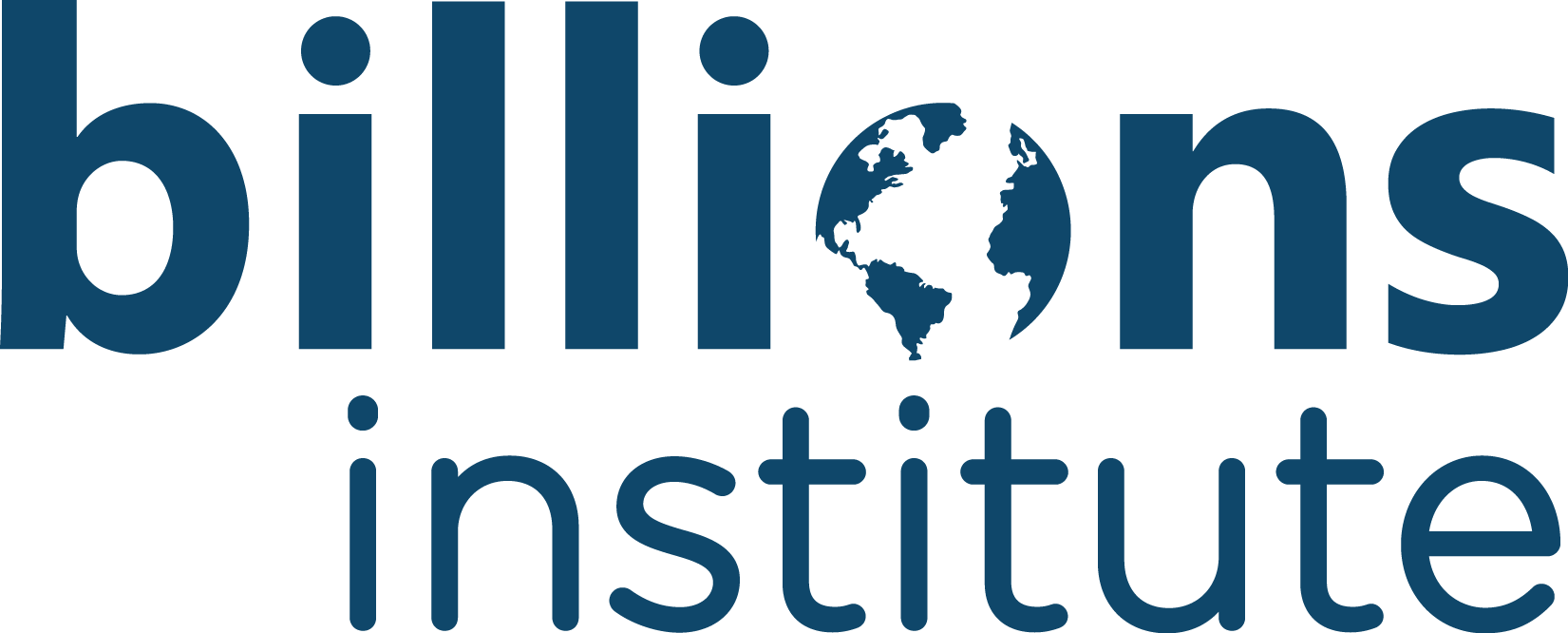 Perla, et al. Health Affairs Blog. April 22 2015.
[Speaker Notes: You can otherwise supplement with sampling…]
three faces of performance measurement (solberg, et al.)
Less appropriate
Potentially toxic
Appropriate
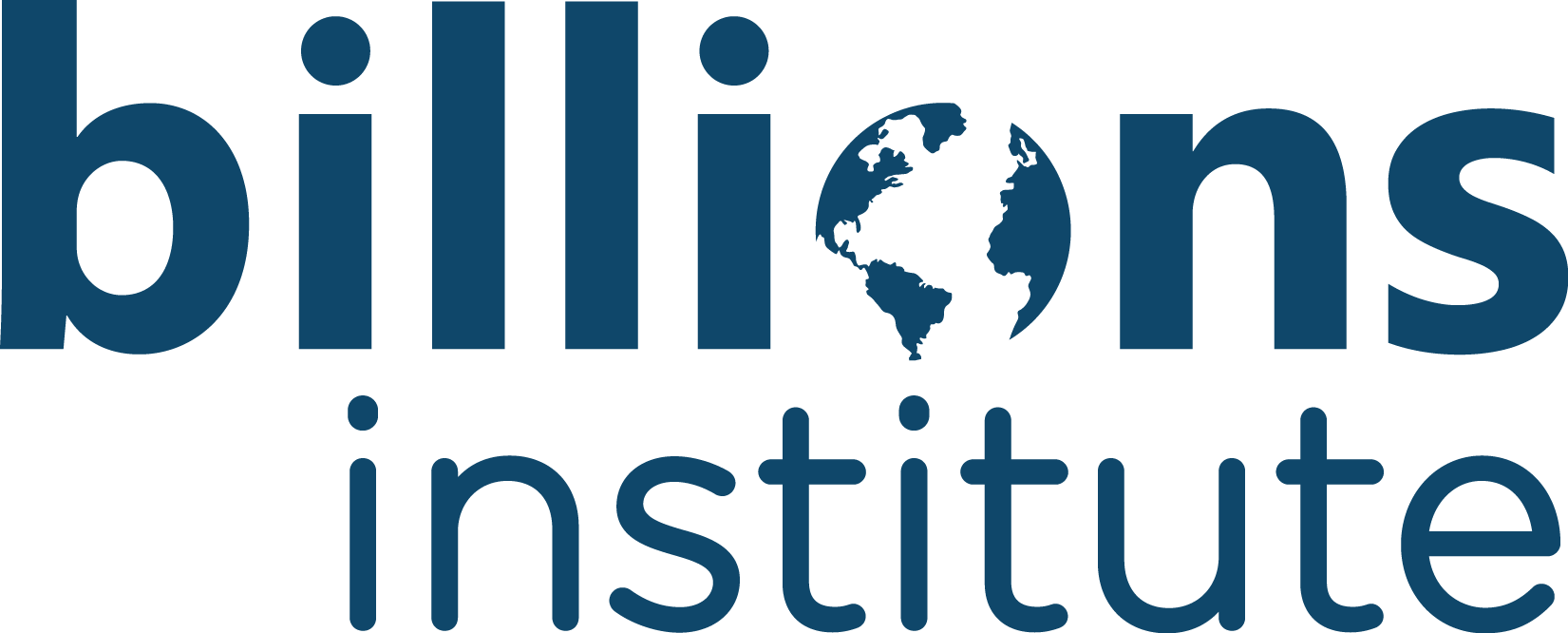 ‹#›
[Speaker Notes: Second half of building this change package is to set up a measuremnt approach to determine how to judge if teams are making meaningful progress…]
forms of data malpractice
Method Misapplication
Measure Malfeasance
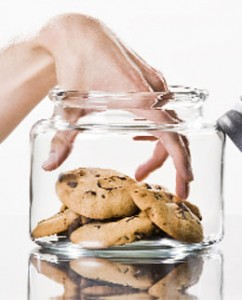 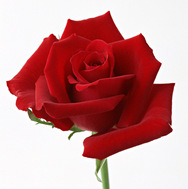 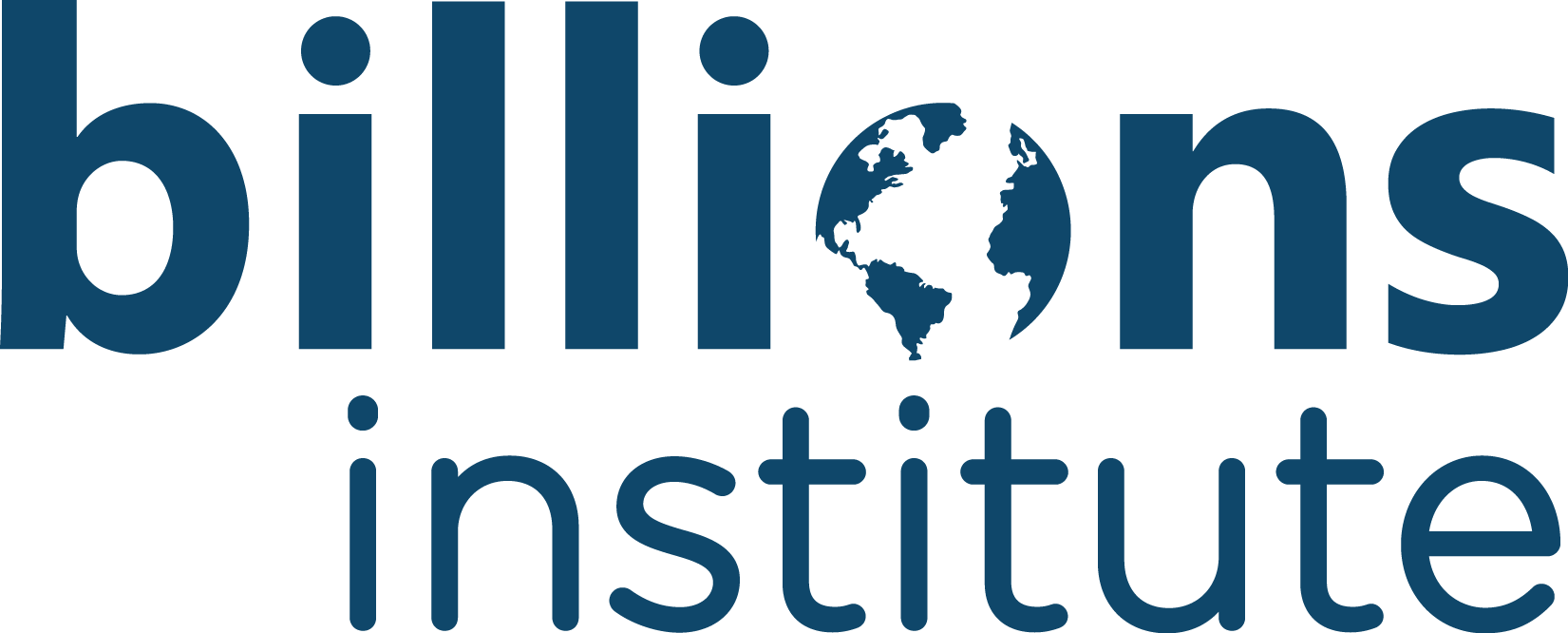 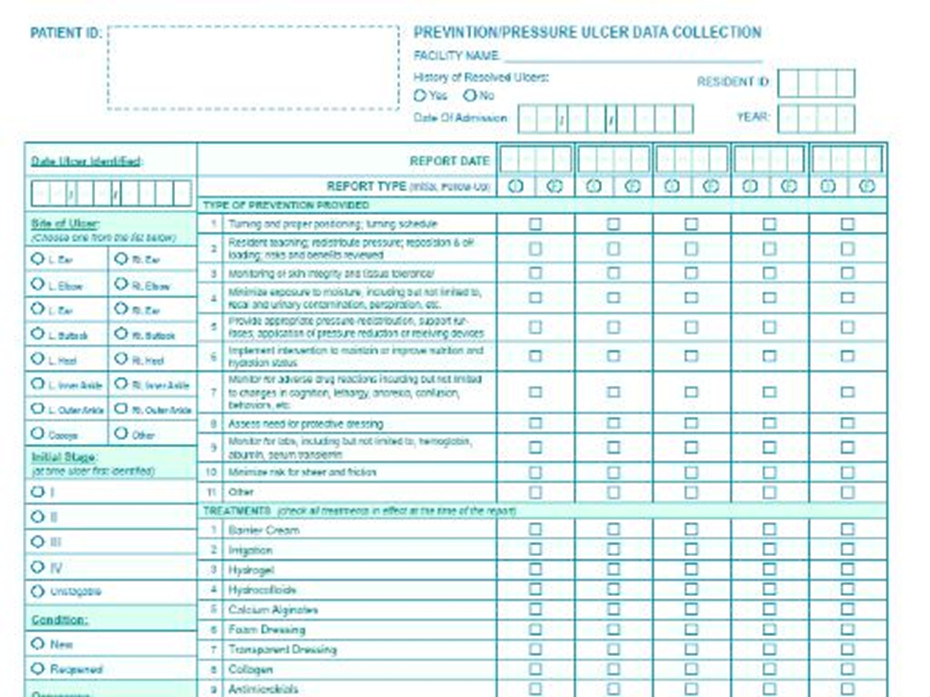 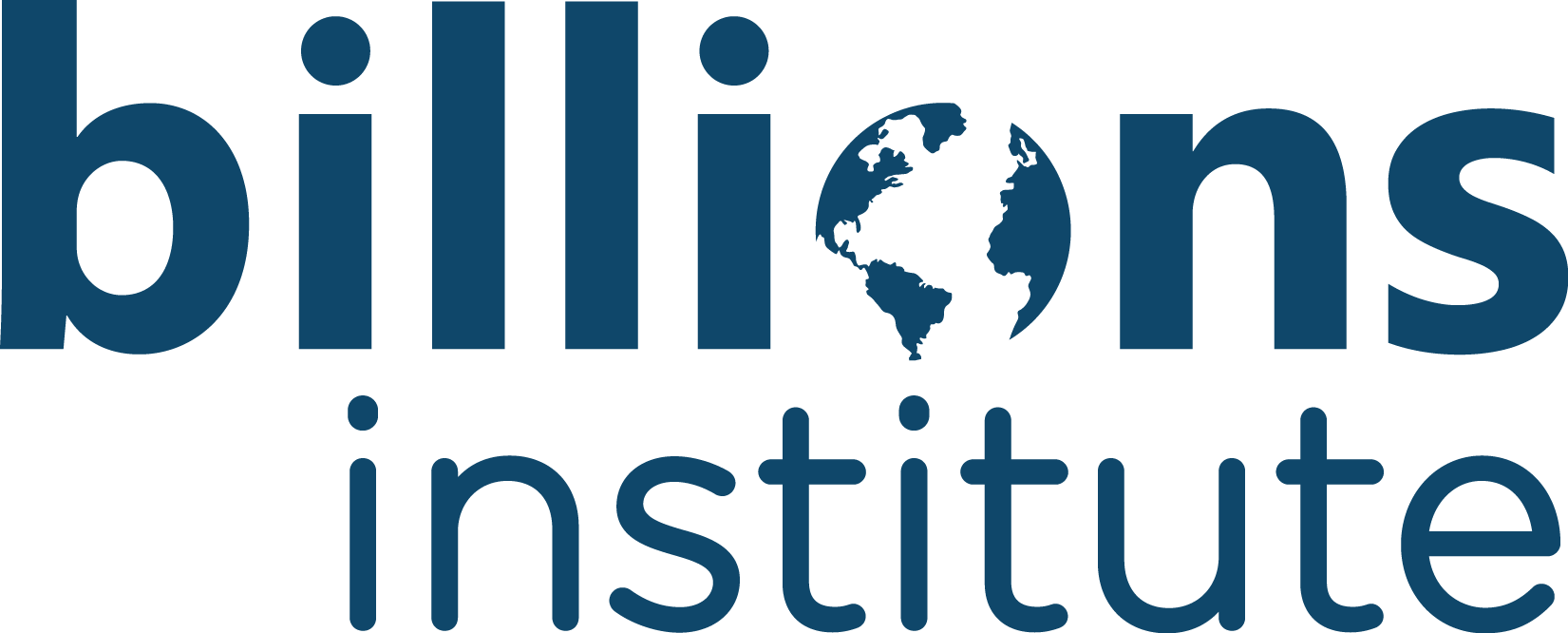 Perla, et al. Health Affairs Blog. April 22 2015.
[Speaker Notes: You can otherwise supplement with sampling…]
what are….
…your three most important measures?
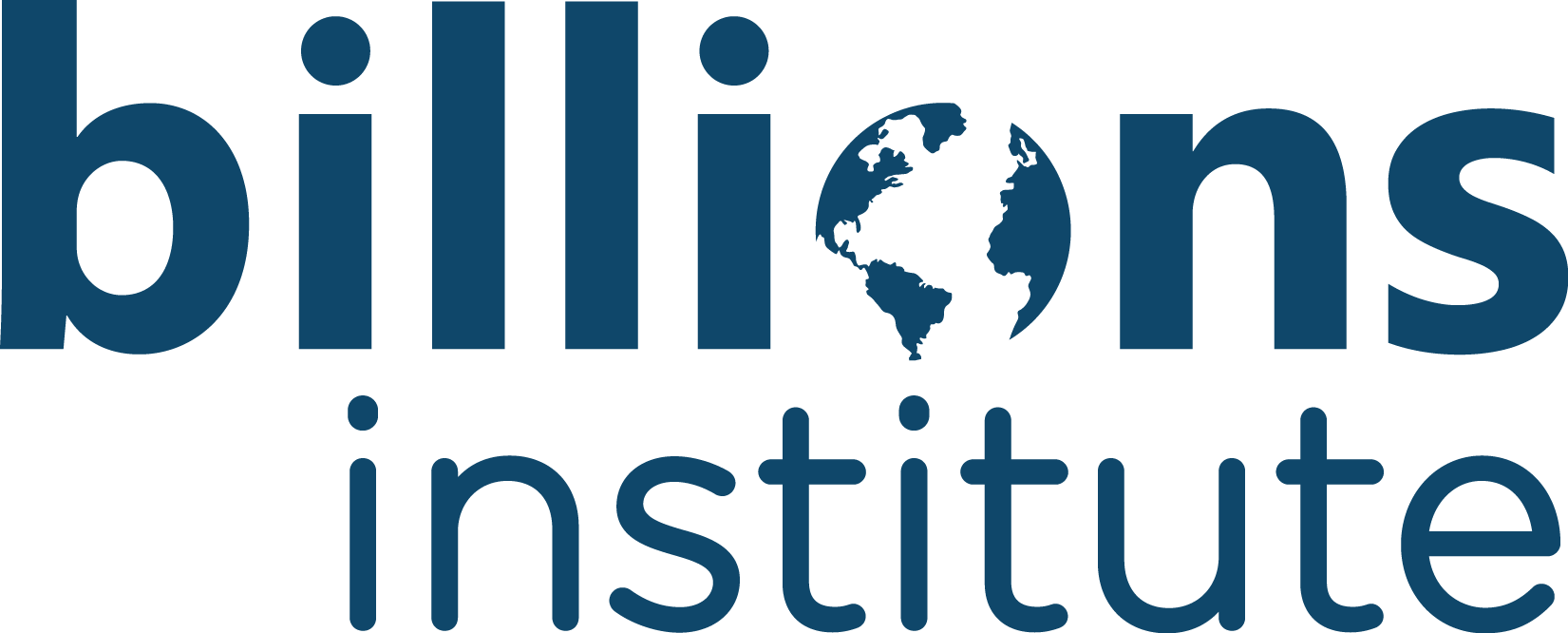 [Speaker Notes: You can otherwise supplement with sampling…]
chance for redemption
What is the primary function of a good system of measurement?
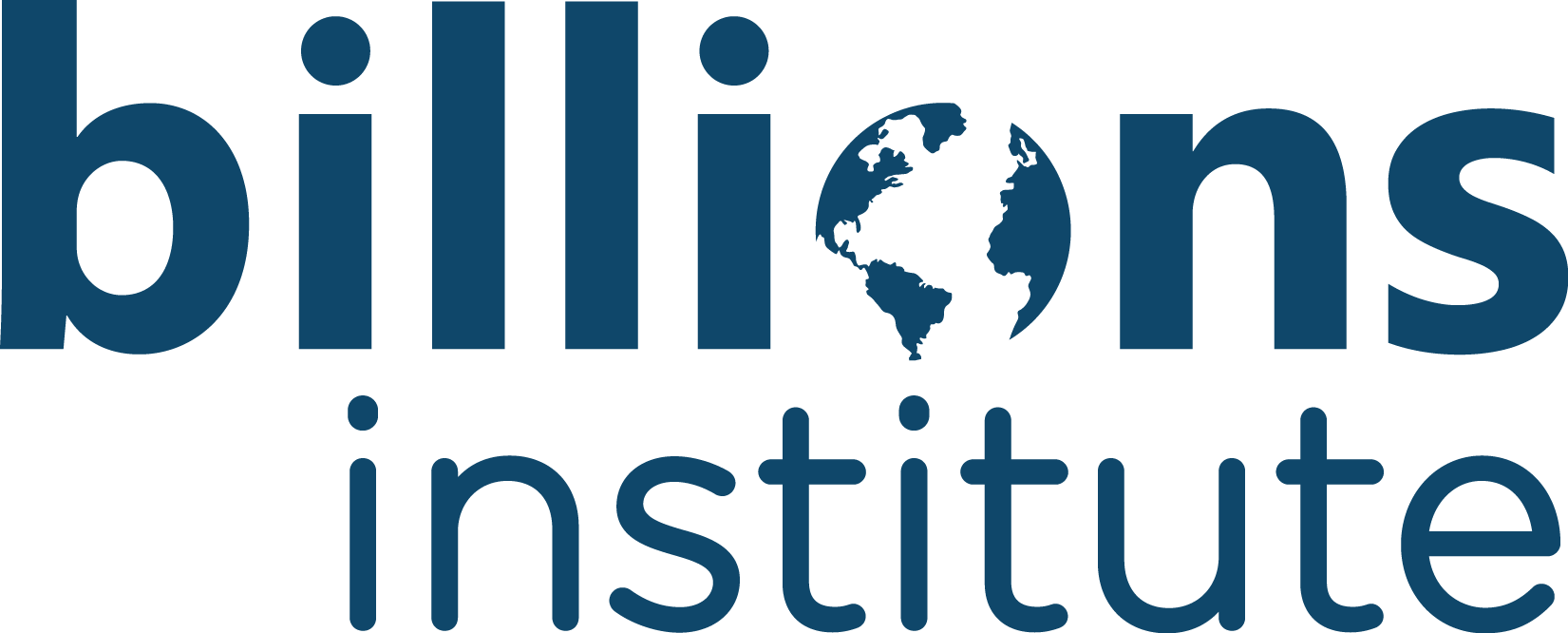 Perla, et al. Health Affairs Blog. April 22 2015.
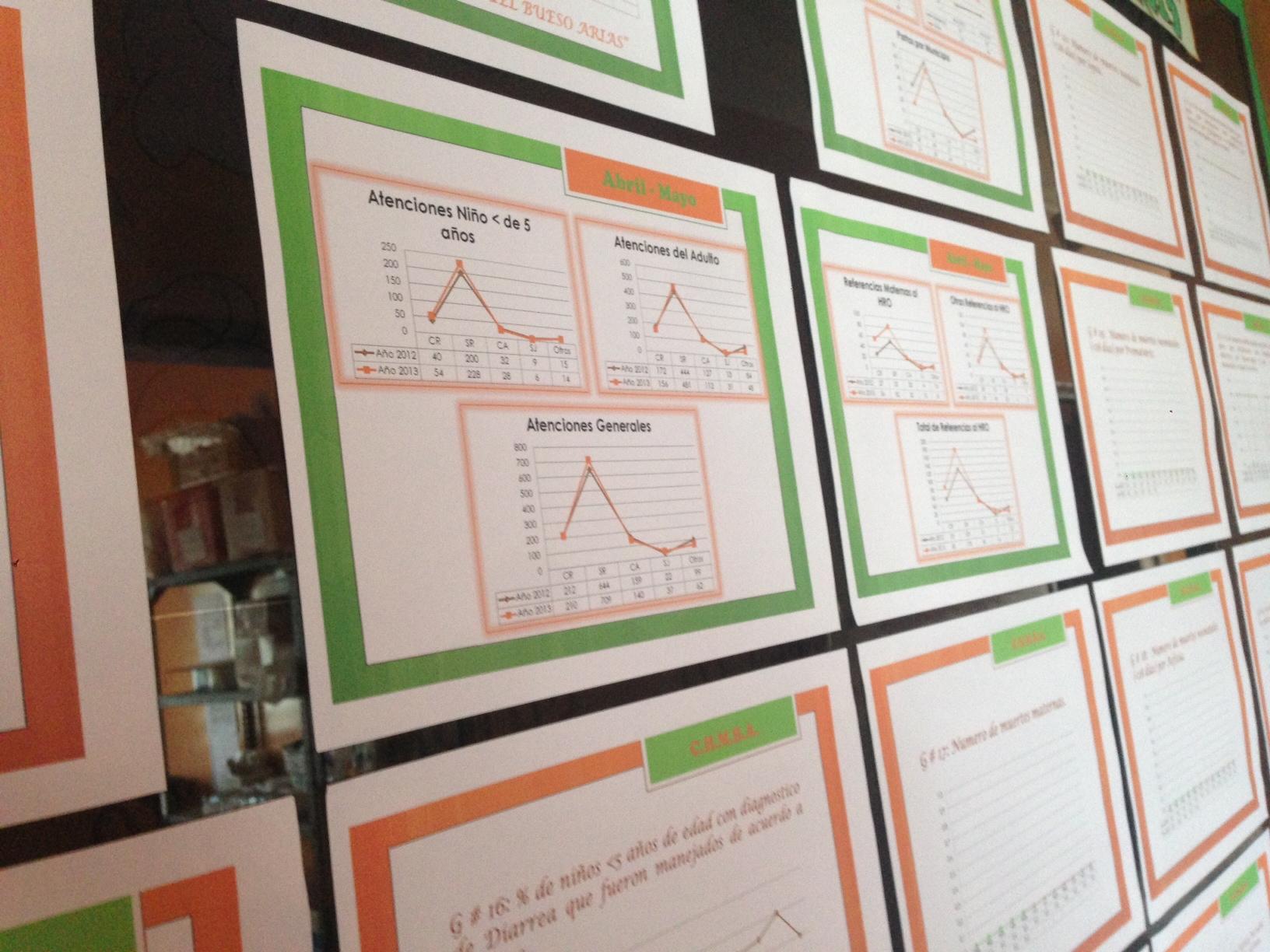 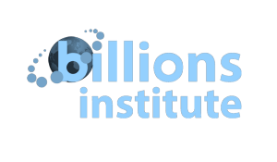 forms of data malpractice
Method Misapplication
Measure Malfeasance
Failing the frontlines
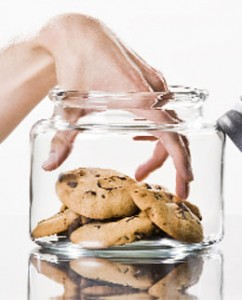 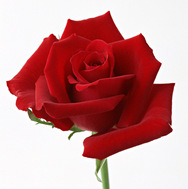 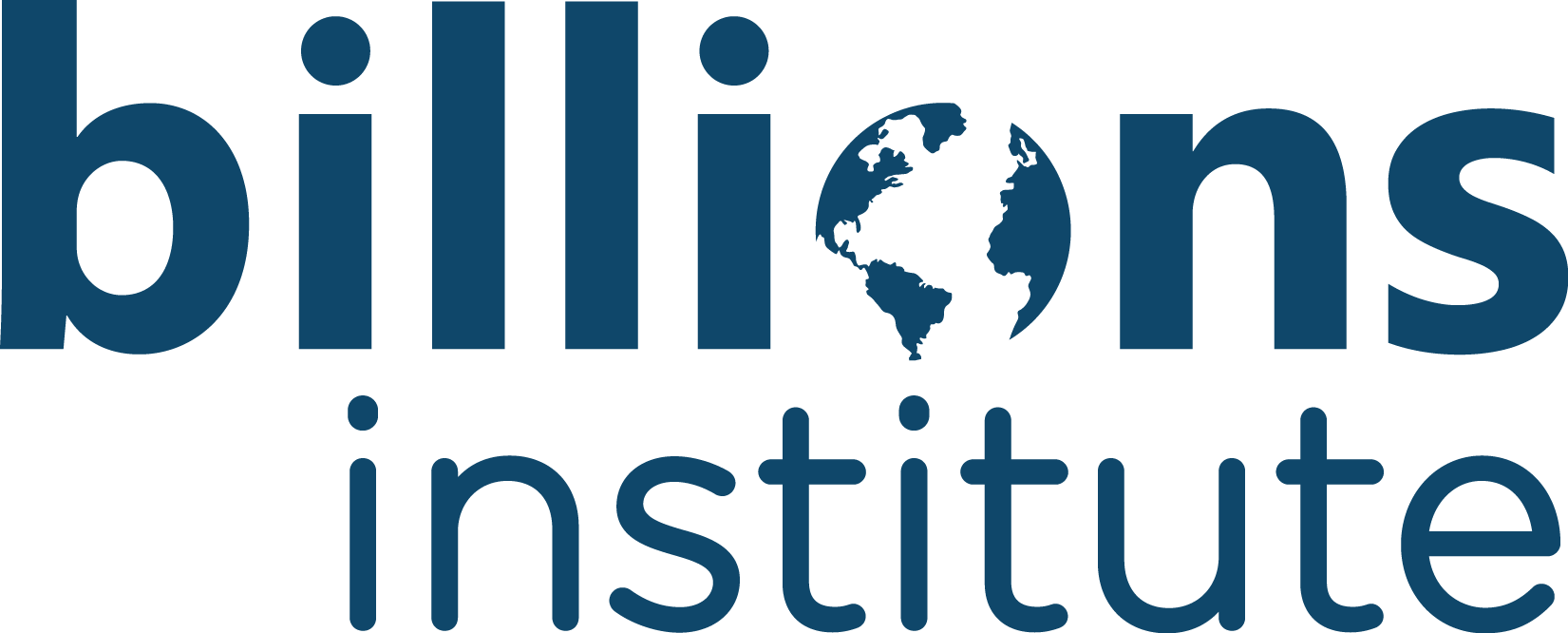 first principle of measurement system design
Design to support improvement by those at the front lines.
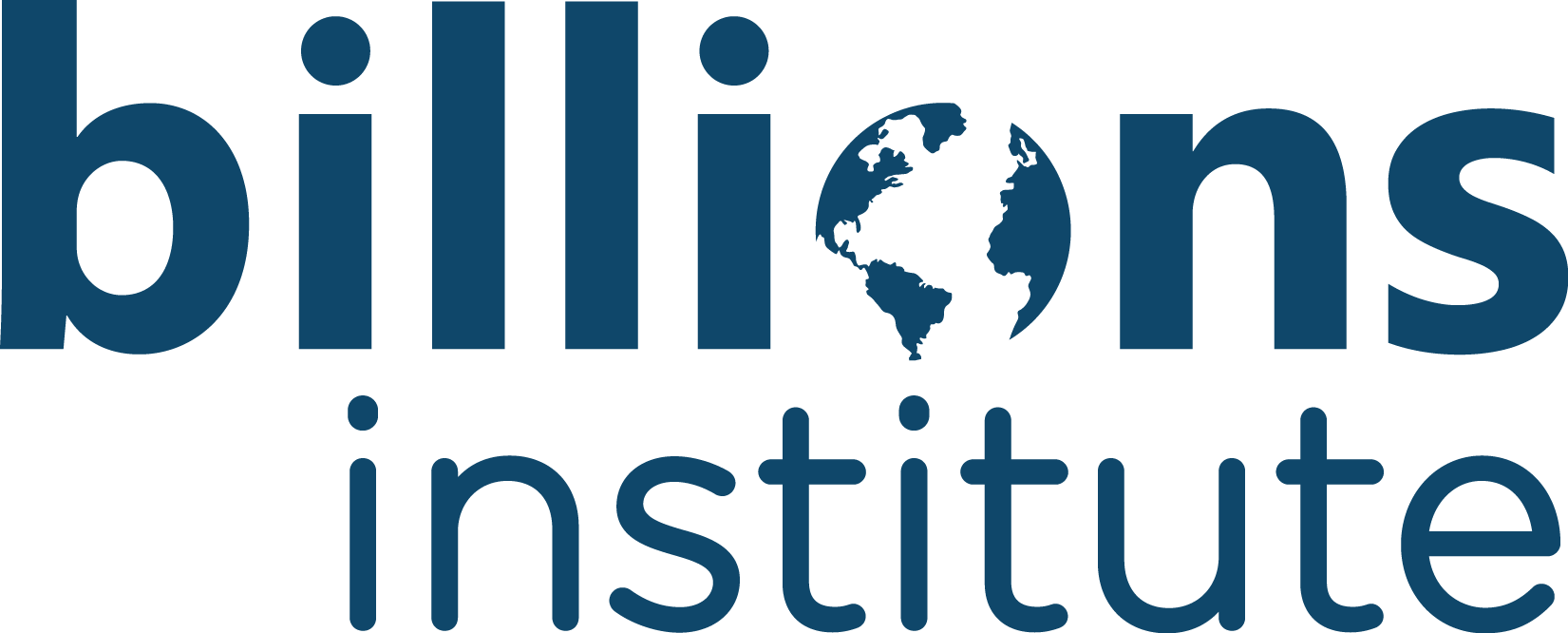 rankings of attendees
Torbay Charts (97.34)
#futurecare (88.4)
Epic (88.3)
Devon Flow Coaching Academy (85)
Springboard Collaborative (80)
Enhancing Inter-professional Collaboration (71)
Learning from Excellence (69)
Spreading HOPE (68)
Curious Collaborative (65)
Projected 
Cut-Off Line
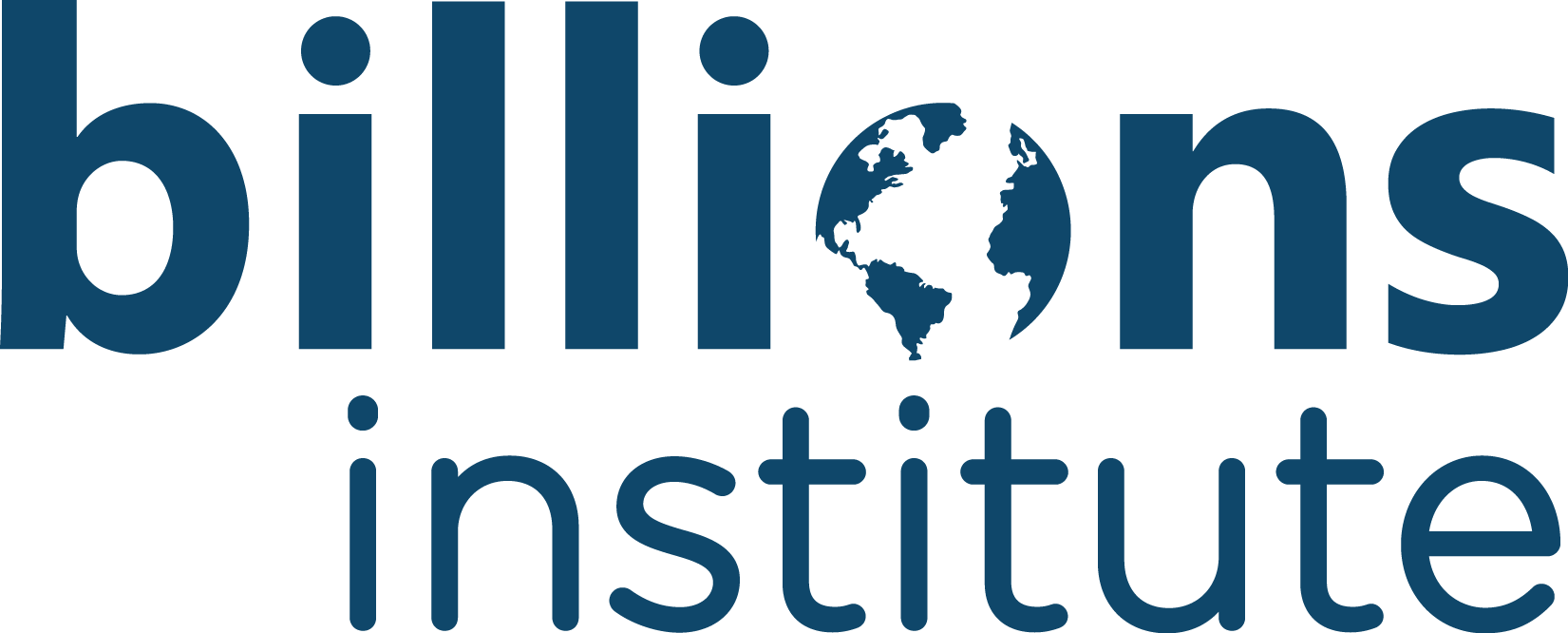 [Speaker Notes: You can otherwise supplement with sampling…]
rankings of attendees
Torbay Charts (97.34)
#futurecare (88.4)
Epic (88.3)
Devon Flow Coaching Academy (85)
Springboard Collaborative (80)
Enhancing Inter-professional Collaboration (71)
Learning from Excellence (69)
Spreading HOPE (68)
Curious Collaborative (65)
TOTALLY BOGUS!!!
Projected 
Cut-Off Line
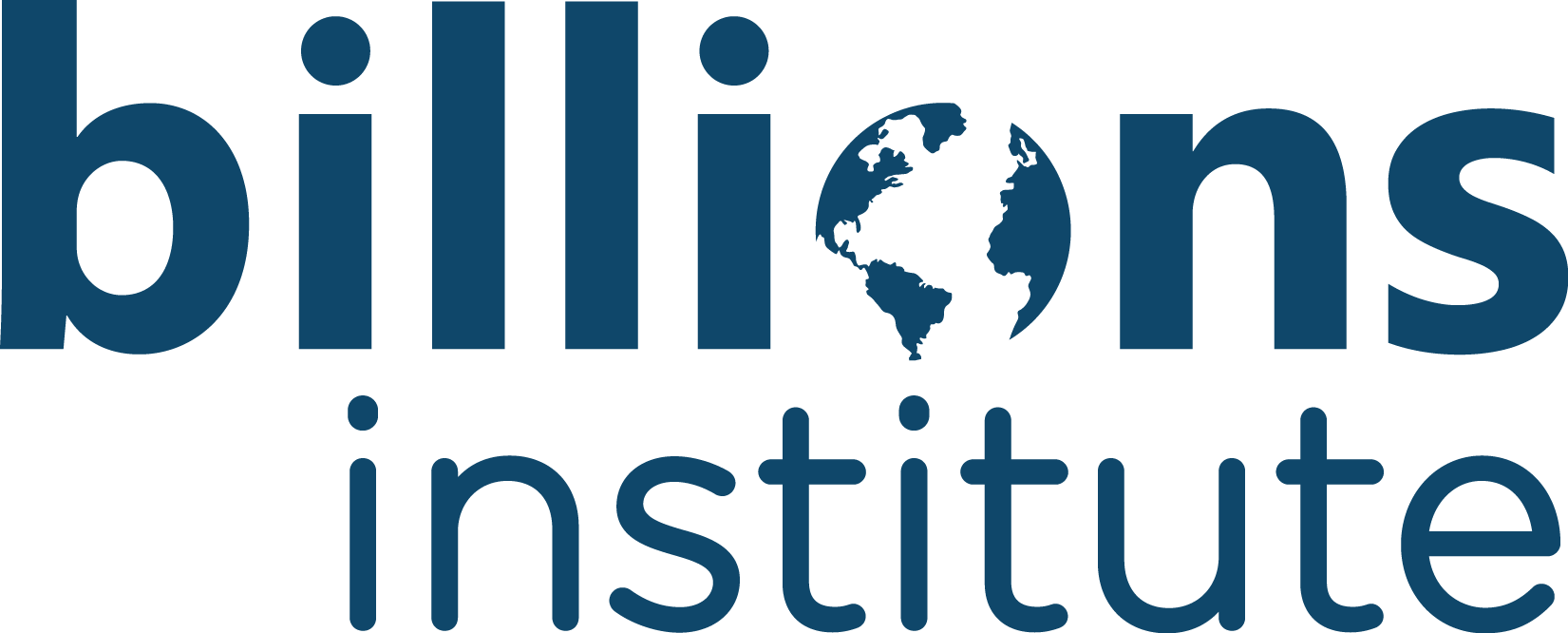 [Speaker Notes: You can otherwise supplement with sampling…]
forms of data malpractice
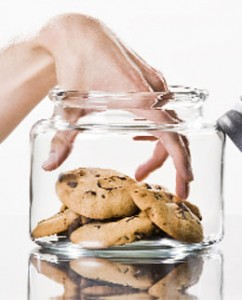 Method Misapplication
Measure Malfeasance
Failing the frontlines
Fault-finding that fosters fear
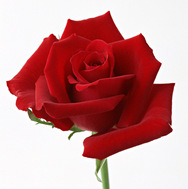 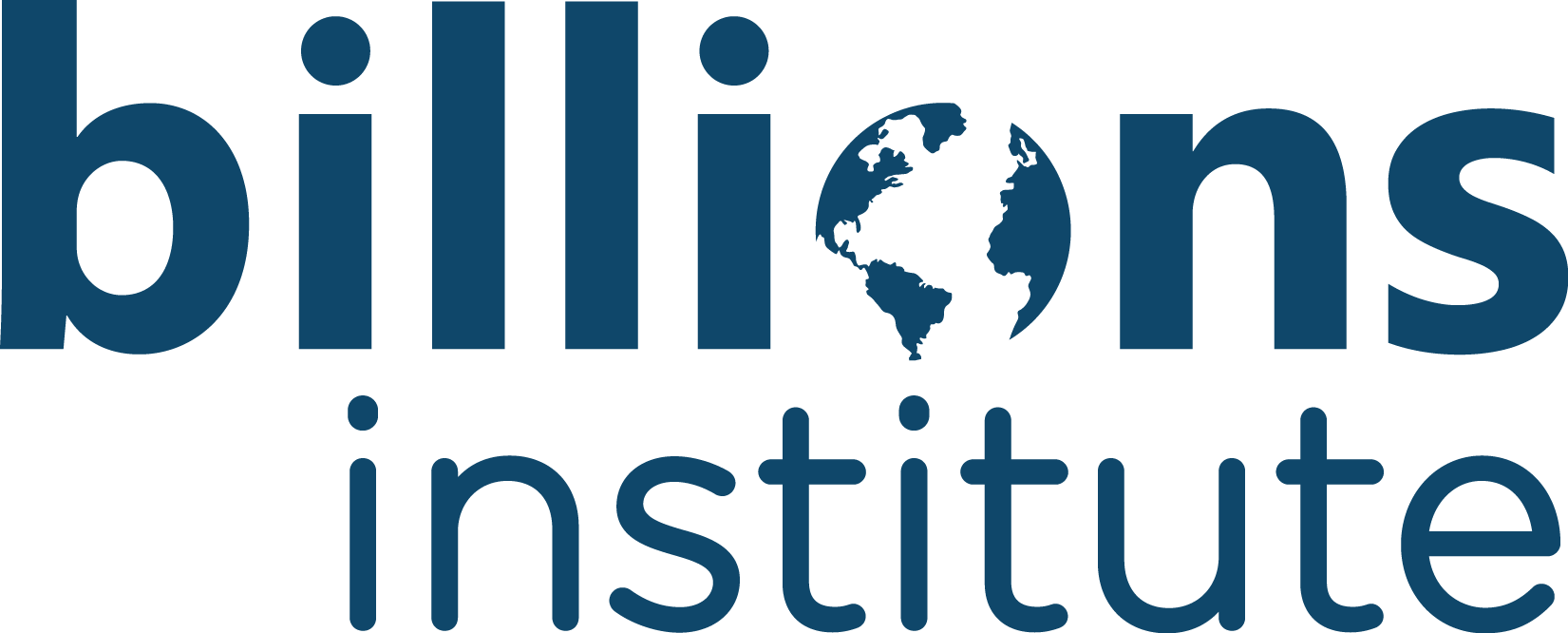 league tables
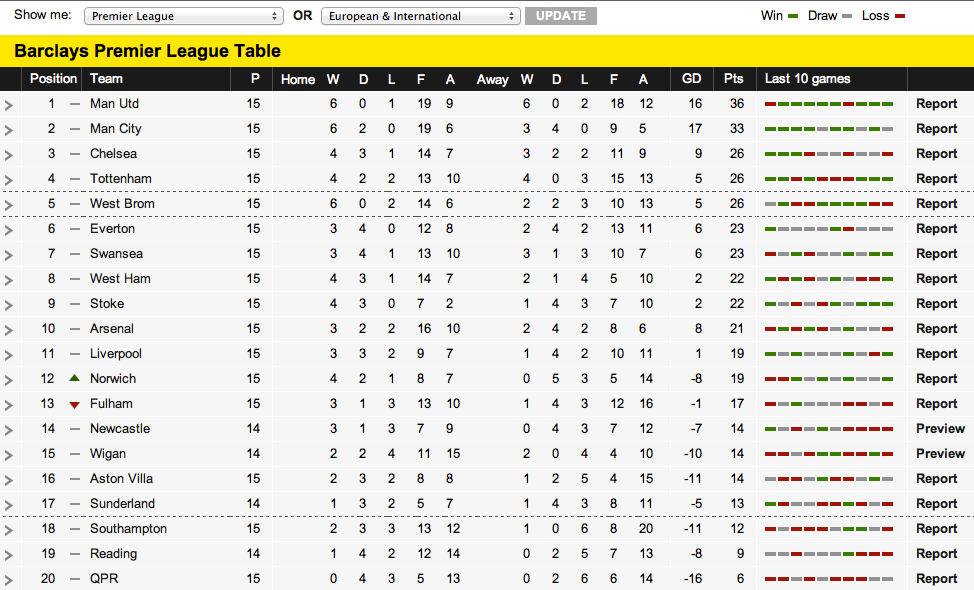 [Speaker Notes: Main tool this major form of fear, which we specifically took on…code words “holding people accountable” – which they know means, ‘you’re coming for me’]
responses to ranking (berwick)
•The data are wrong!

•The data are right…but it’s someone else’s fault.

•The data are right…and I will now “play games” with what I report.
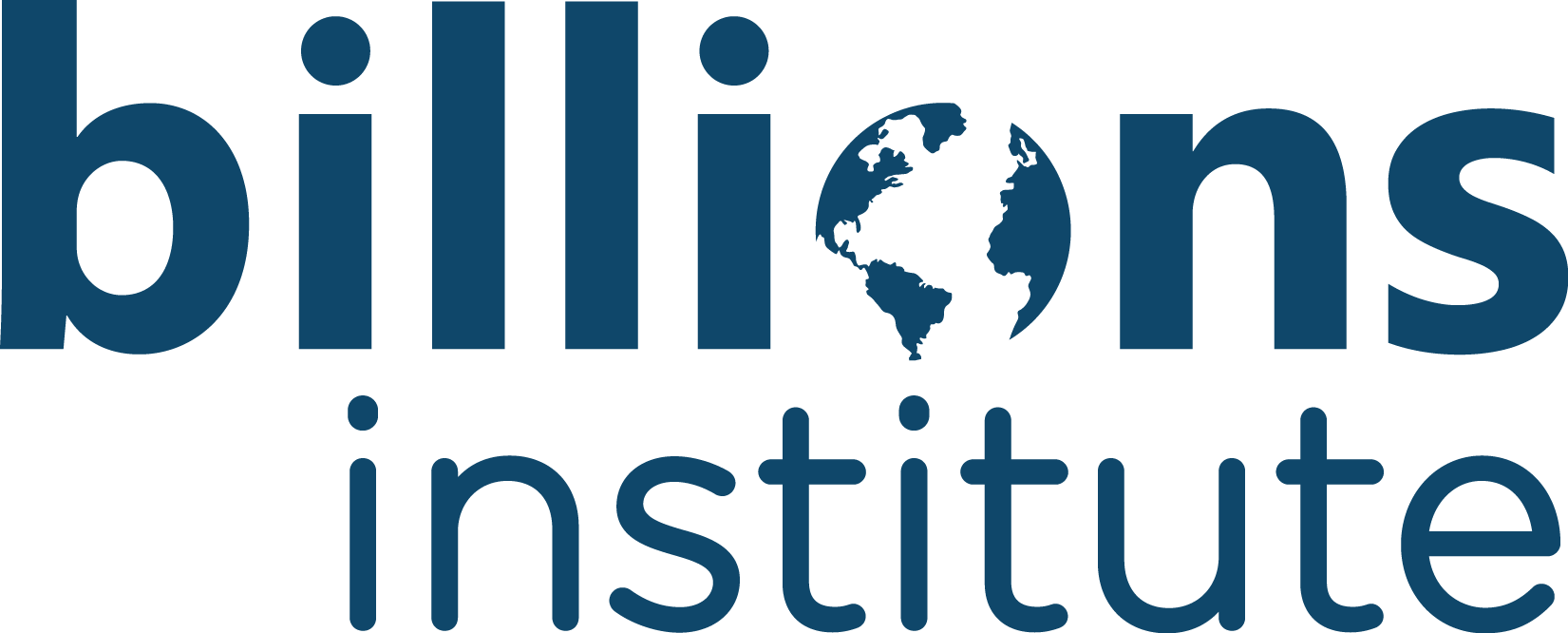 forms of data malpractice
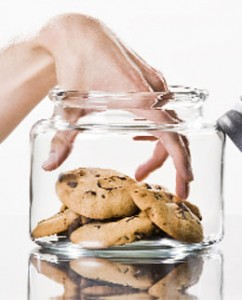 Method Misapplication
Measure Malfeasance
Failing the frontlines
Fault-finding that fosters fear
Fidelity fanaticism
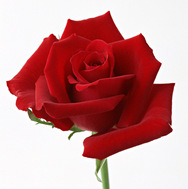 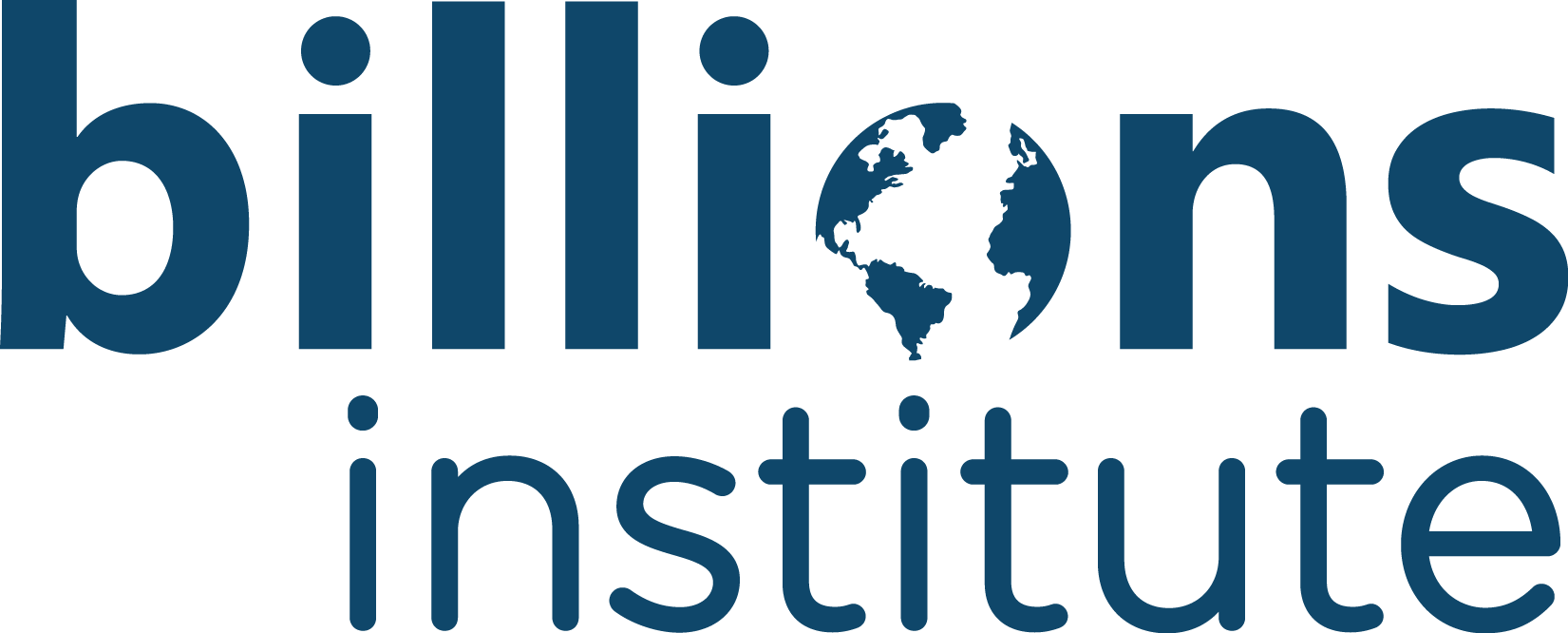 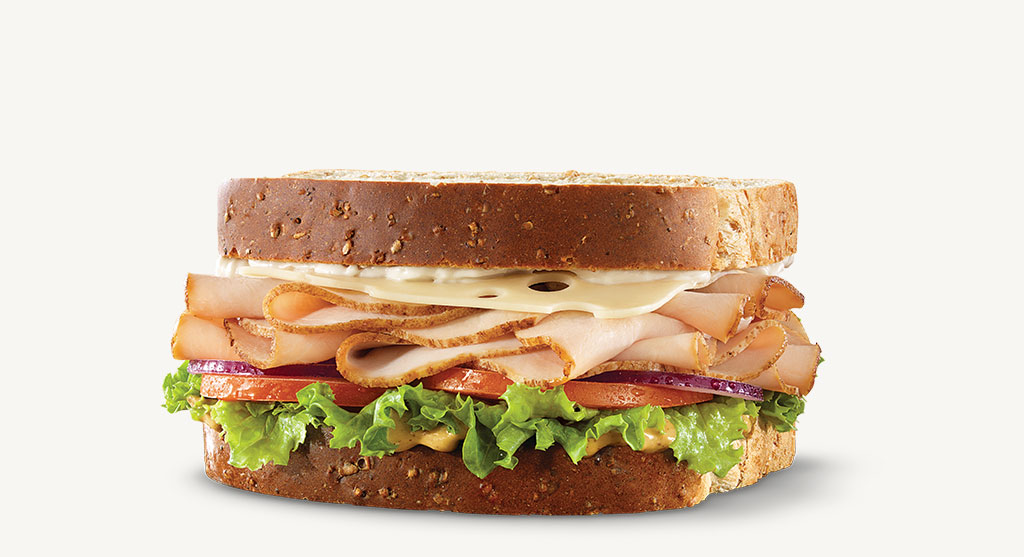 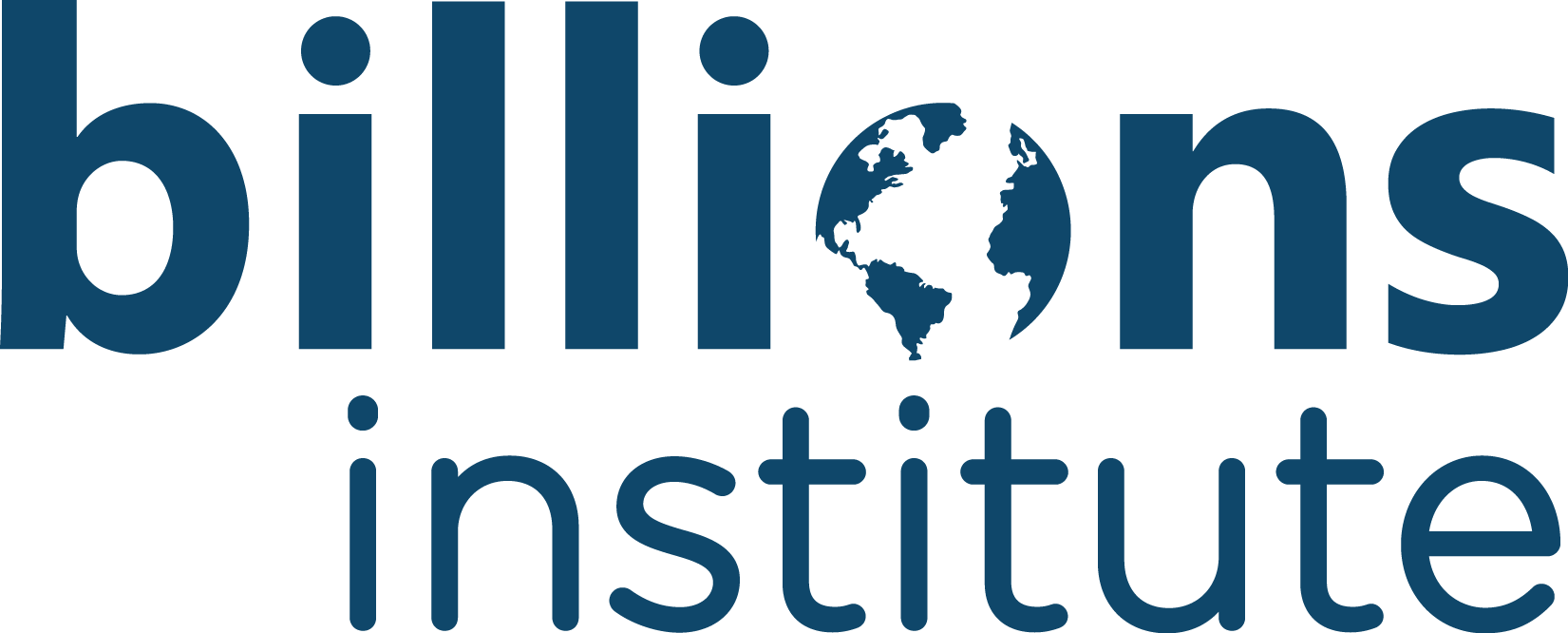 what about reliability?
‹#›
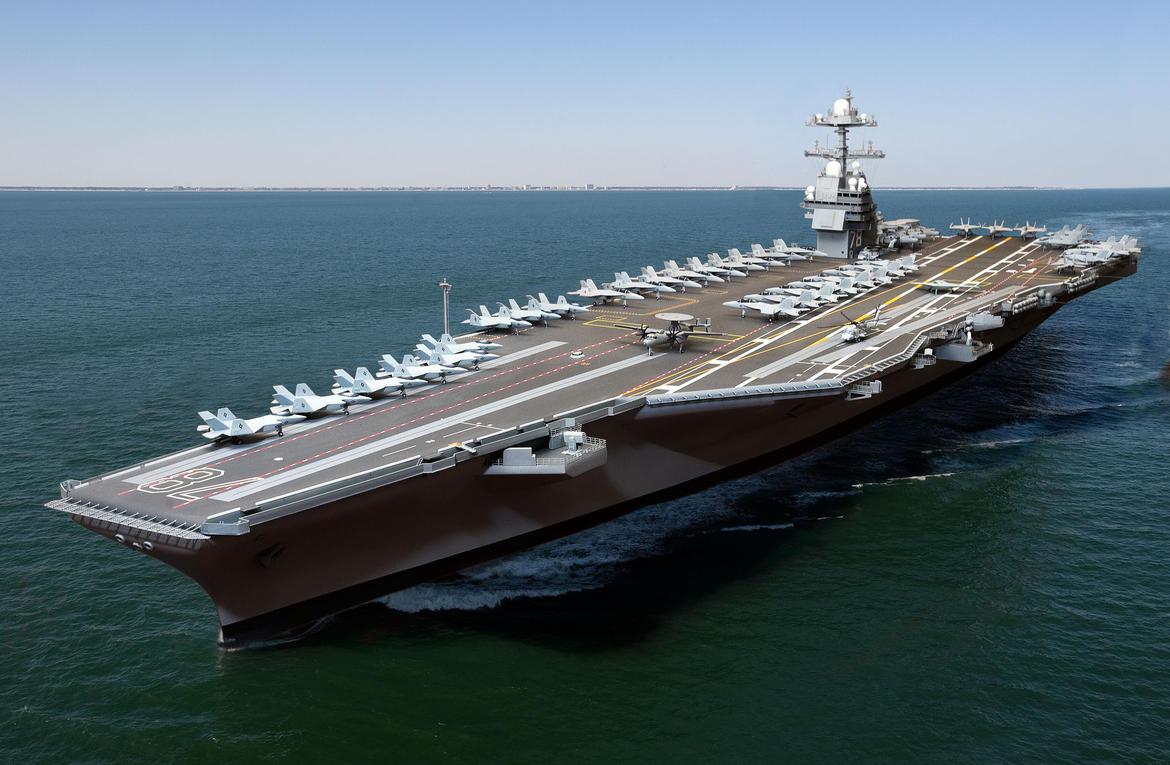 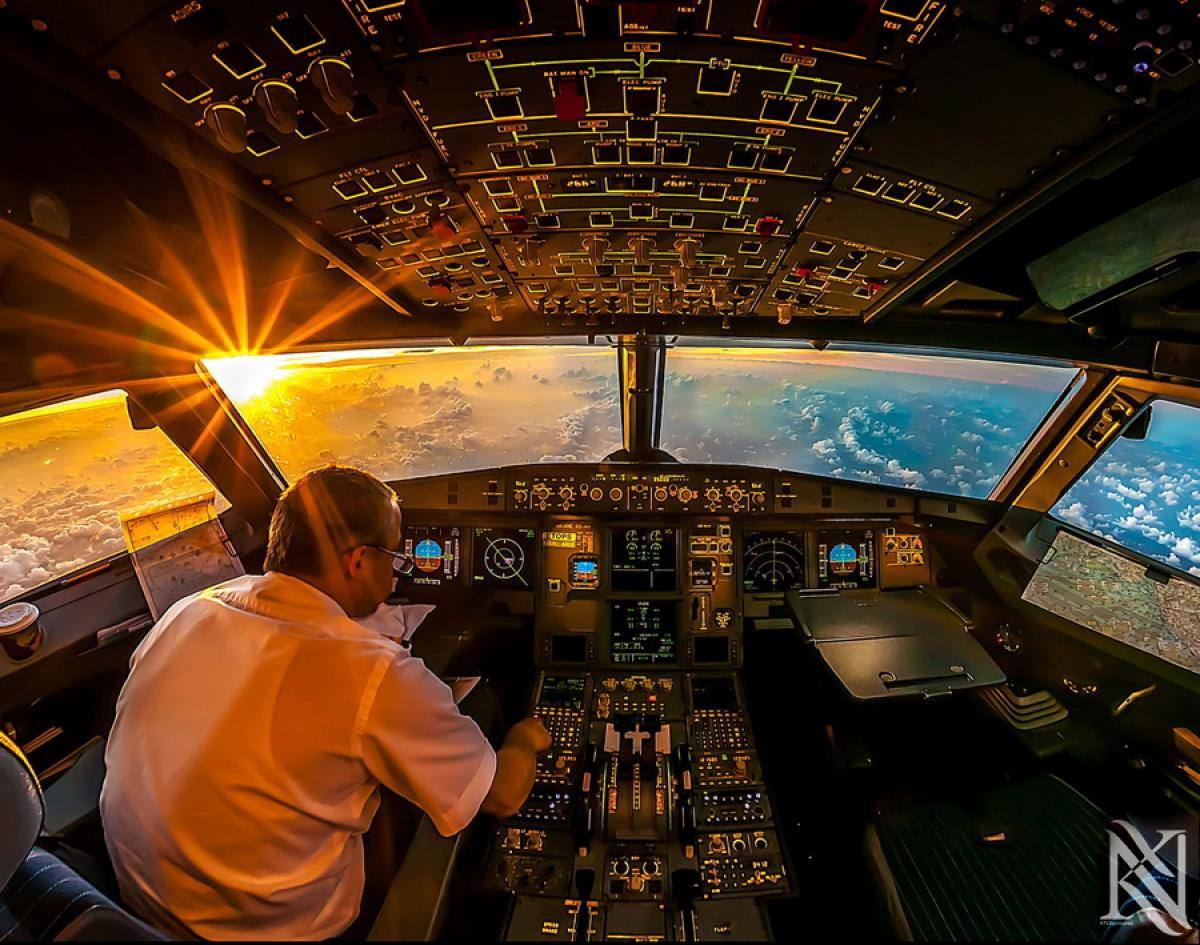 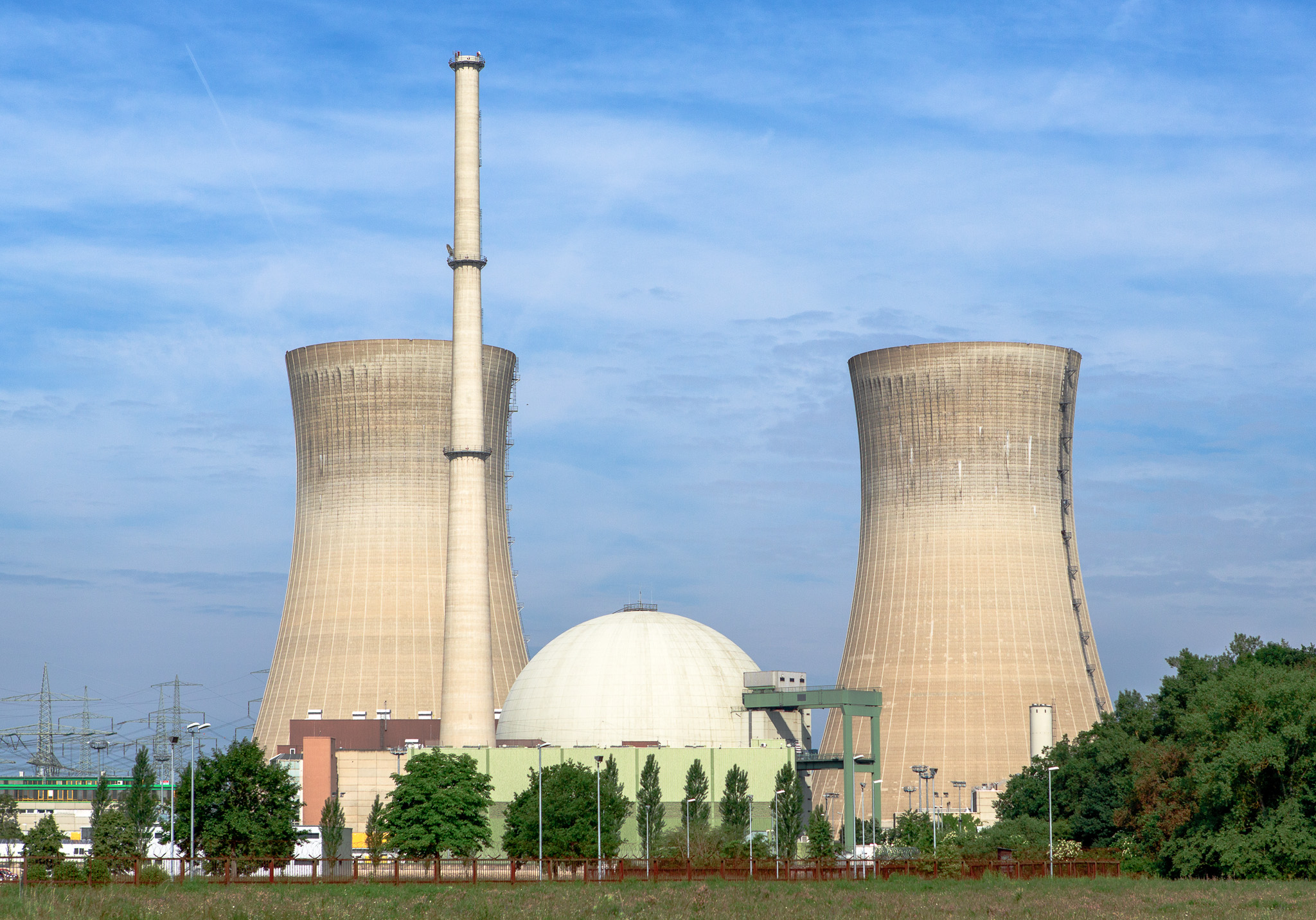 forms of data malpractice
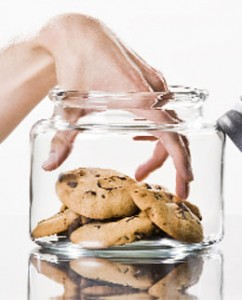 Method Misapplication
Measure Malfeasance
Failing the frontlines
Fault-finding that fosters fear
Fidelity fanaticism
Unfounded understanding
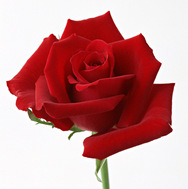 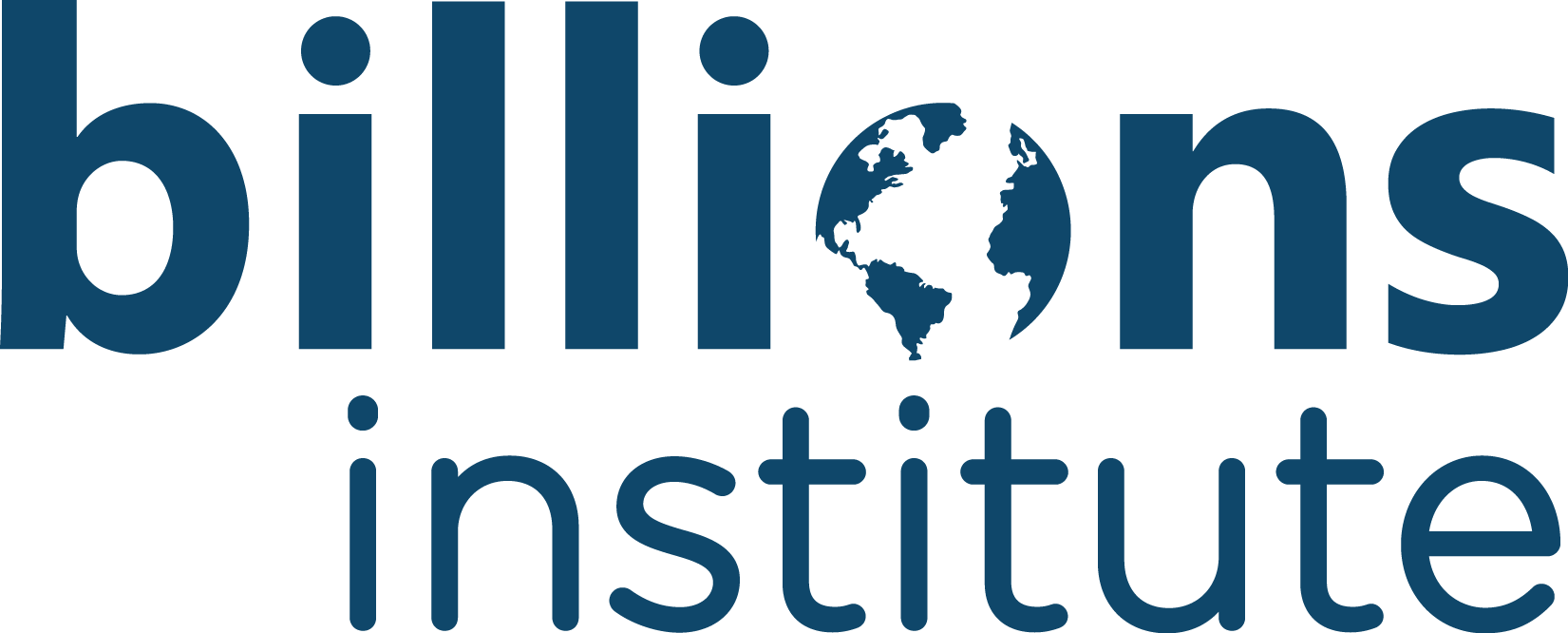 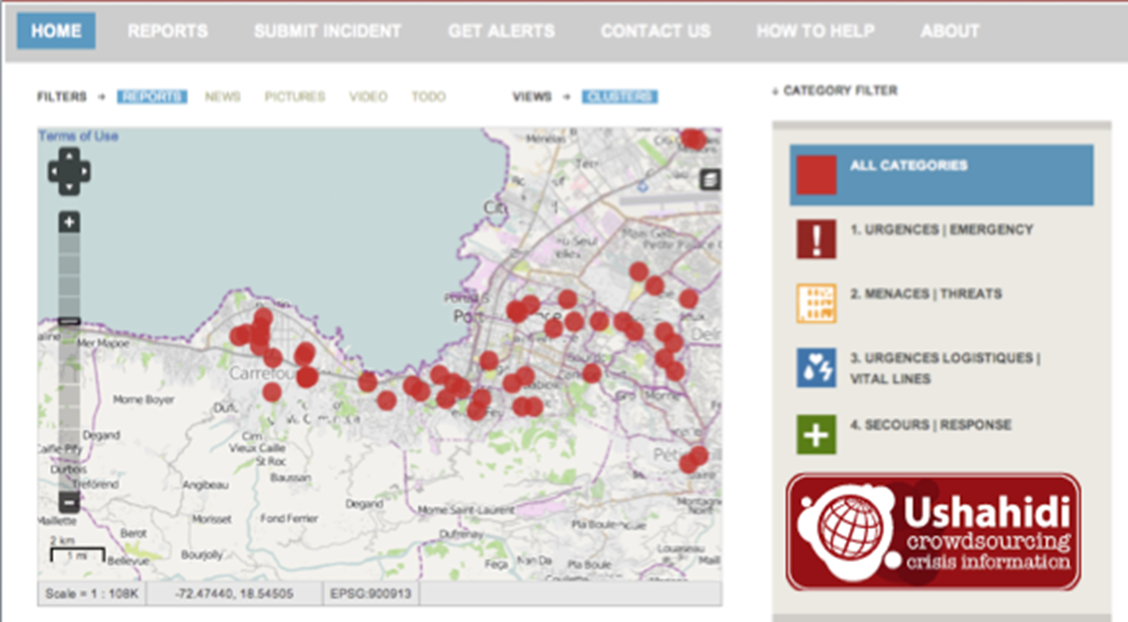 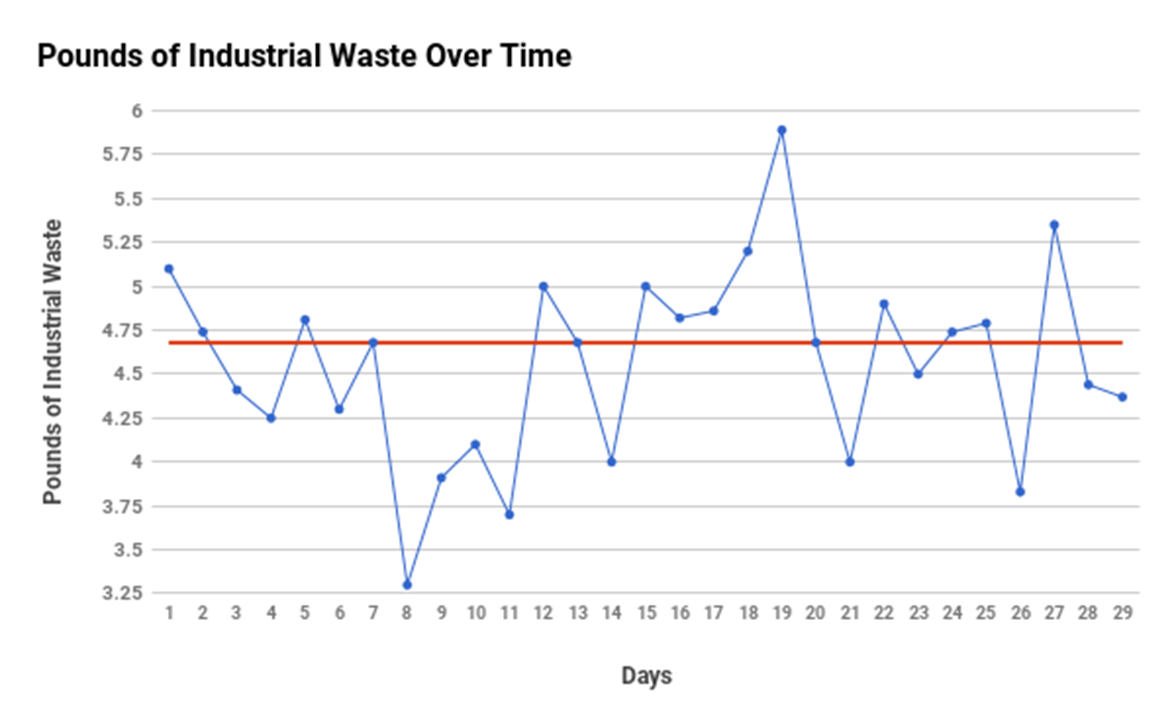 evidence of meaningful (non-random) variation
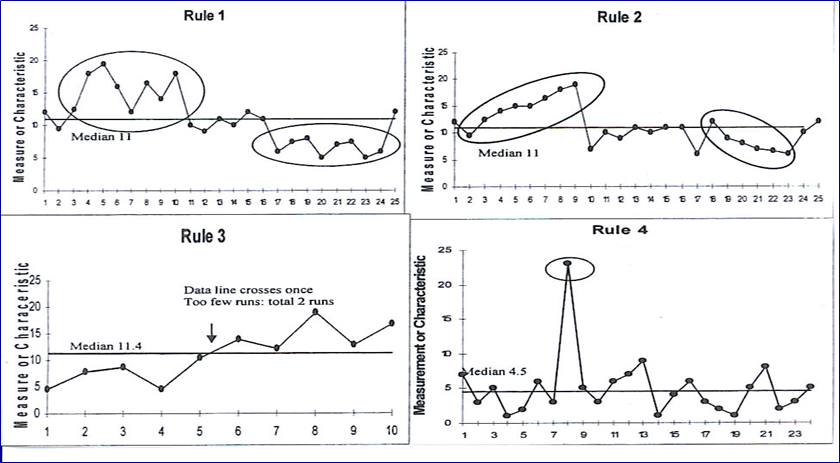 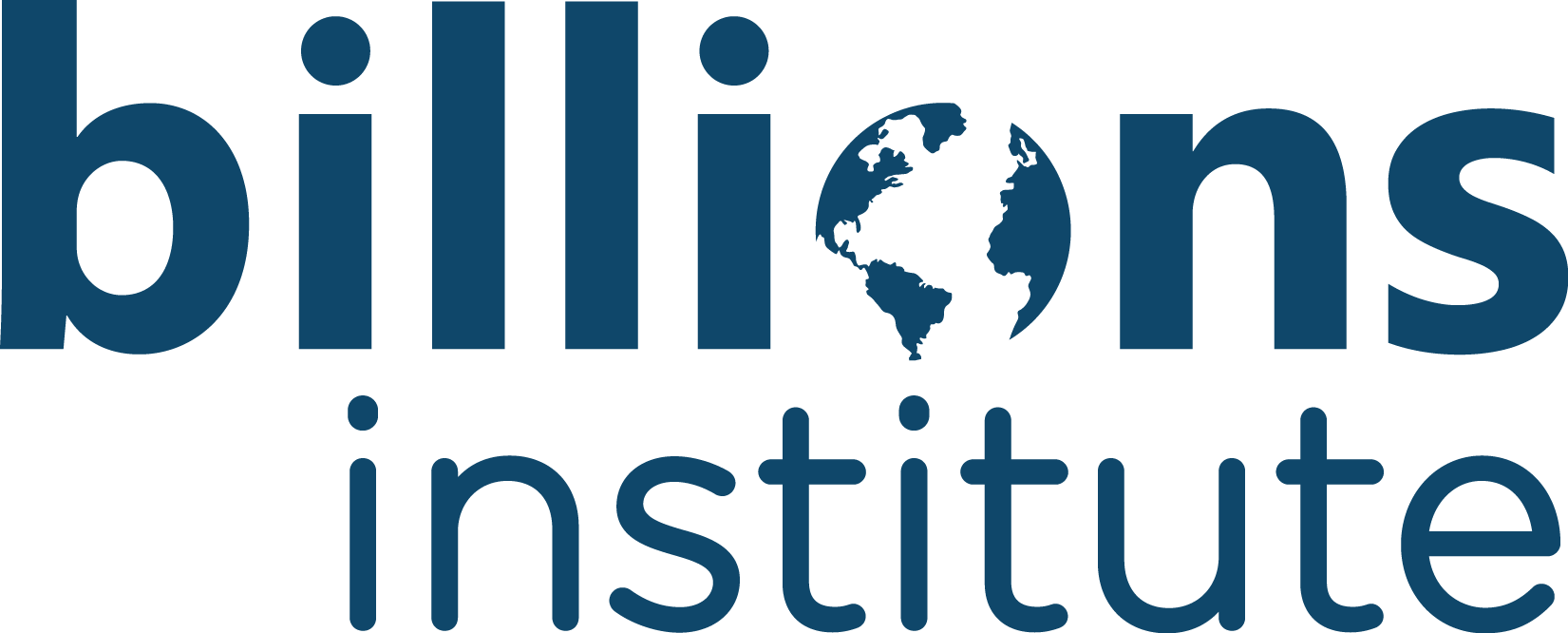 wave 3   
facility-based under-5 deaths by hospital
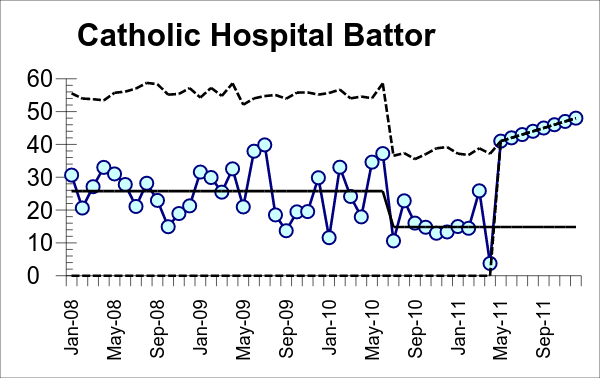 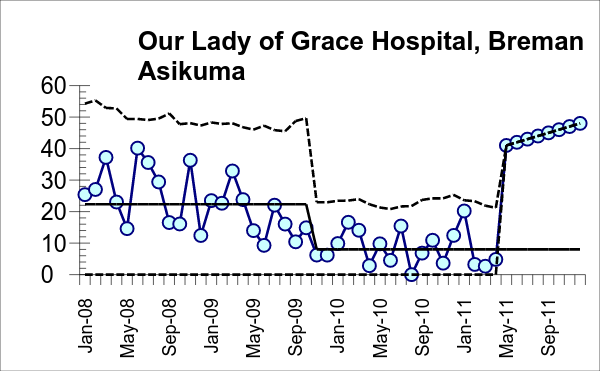 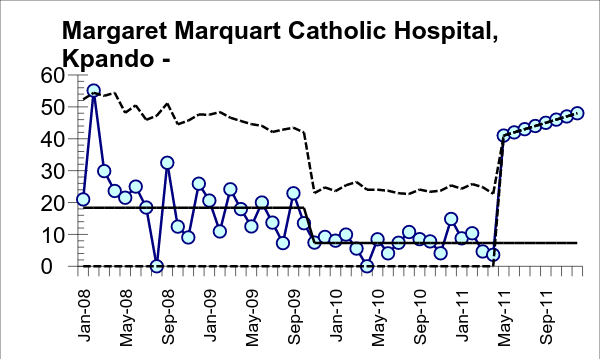 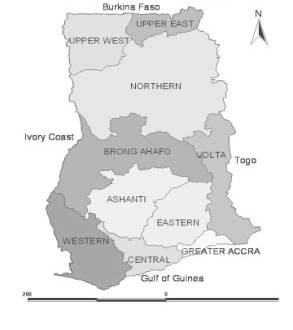 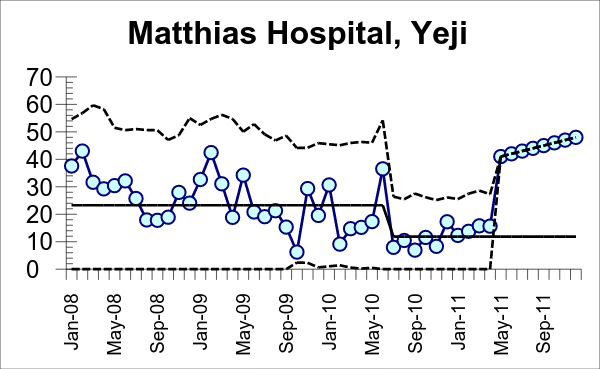 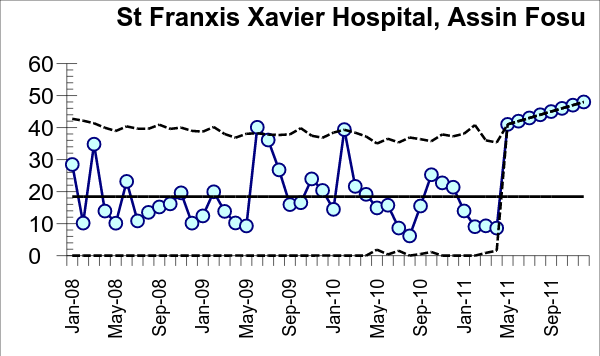 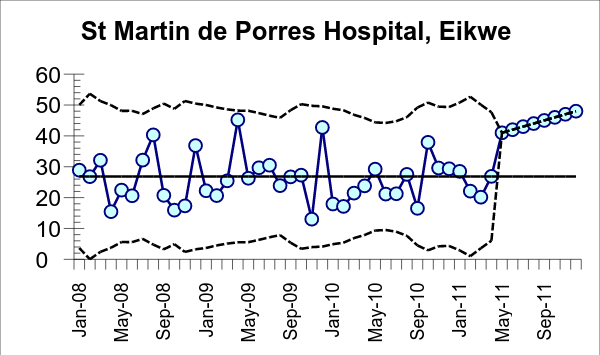 Deaths Per 1000 Admissions
7 regions
9 hospitals
9 QI teams
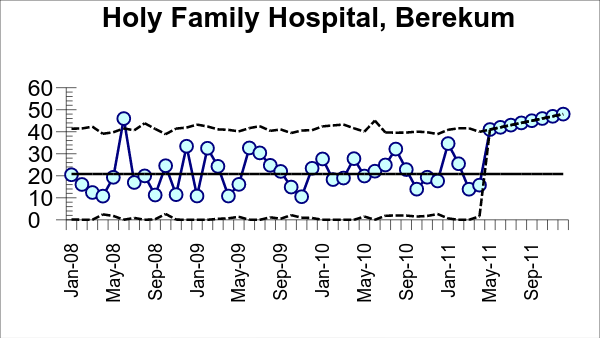 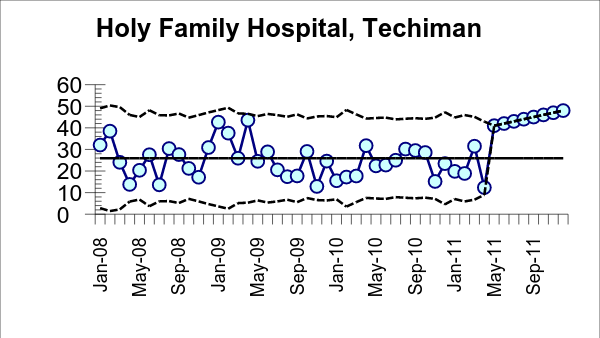 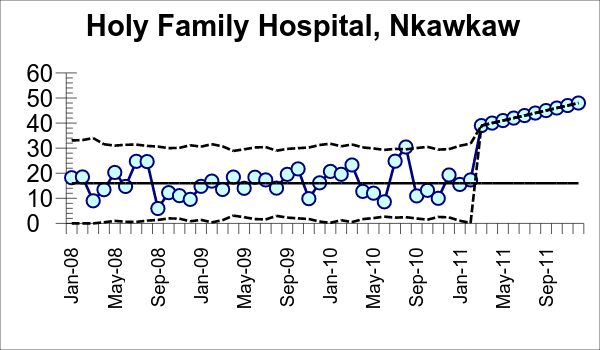 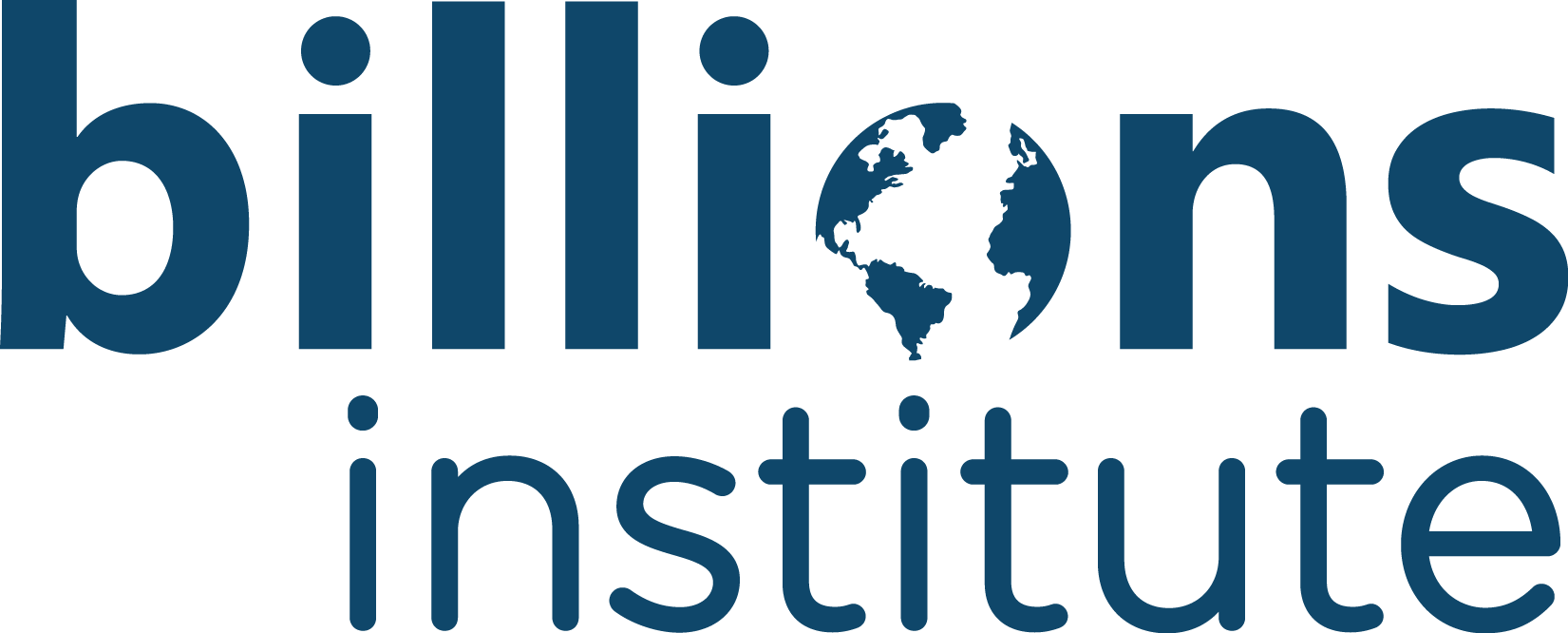 Source: Project Fives Alive!, Ghana
forms of data malpractice
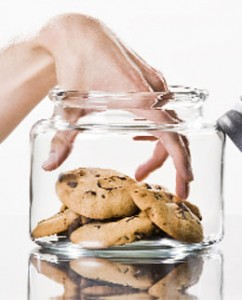 Method Misapplication
Measure Malfeasance
Failing the frontlines
Fault-finding that fosters fear
Fidelity fanaticism
Unfounded understanding
Unenergetic Unvestigation
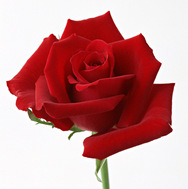 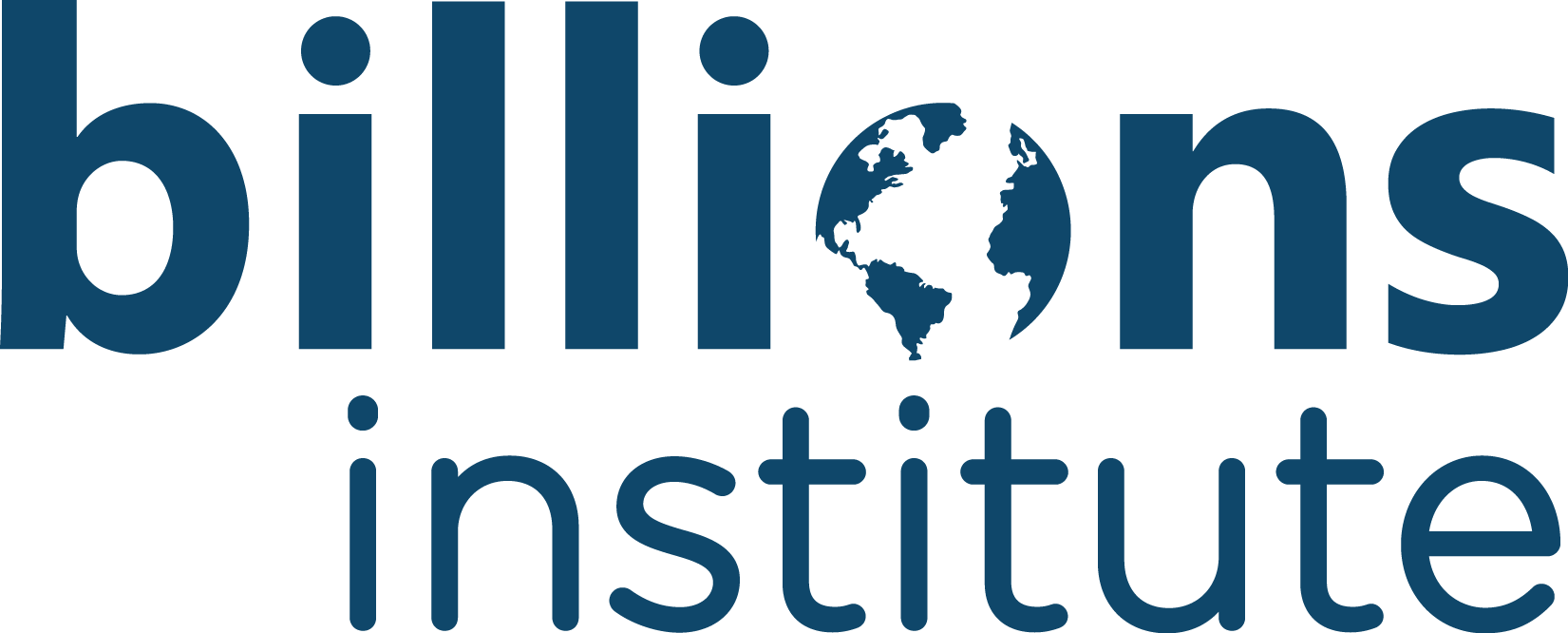 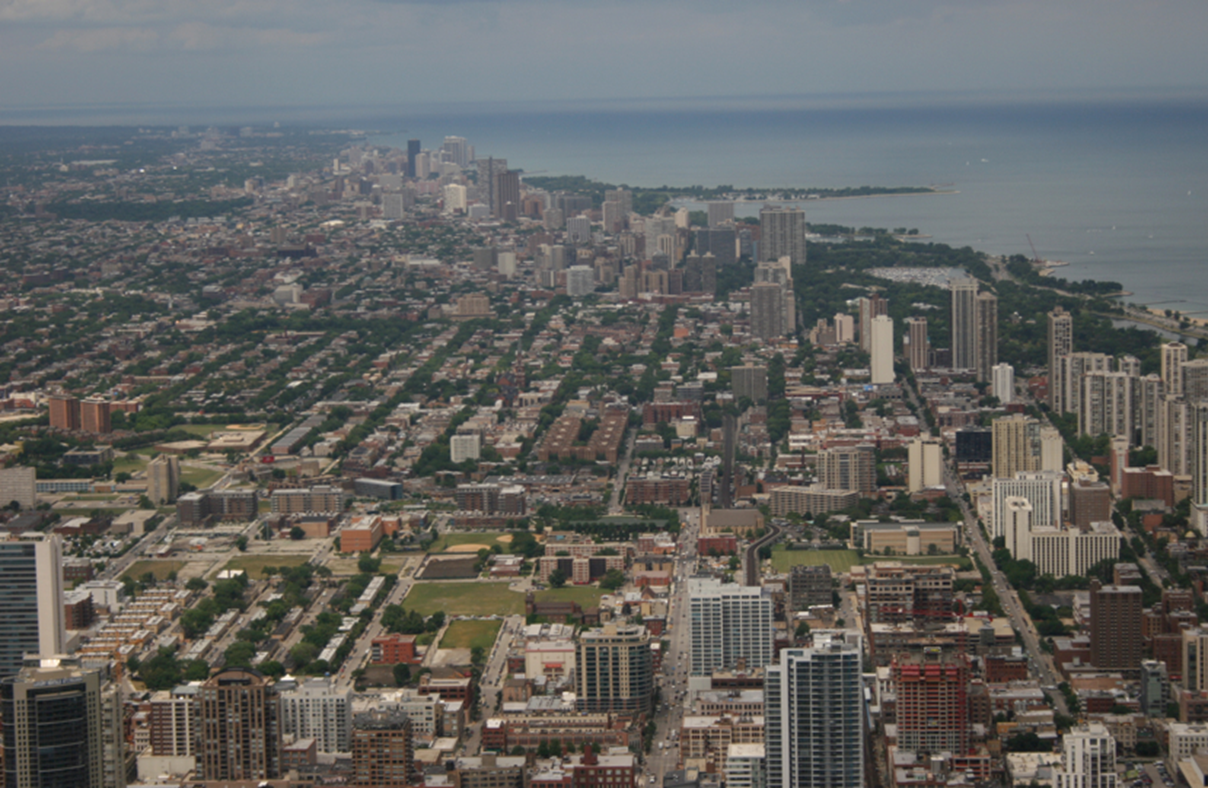 The data are clues…
the answers are out here!
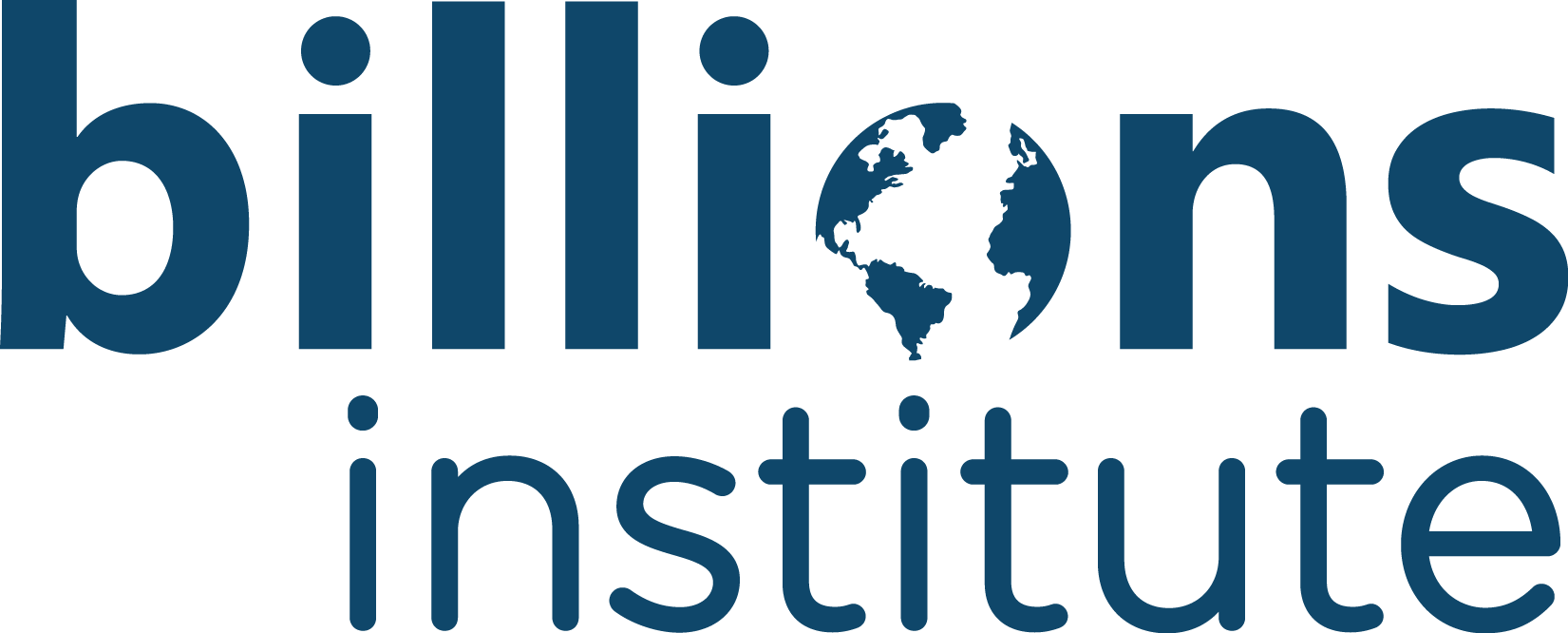 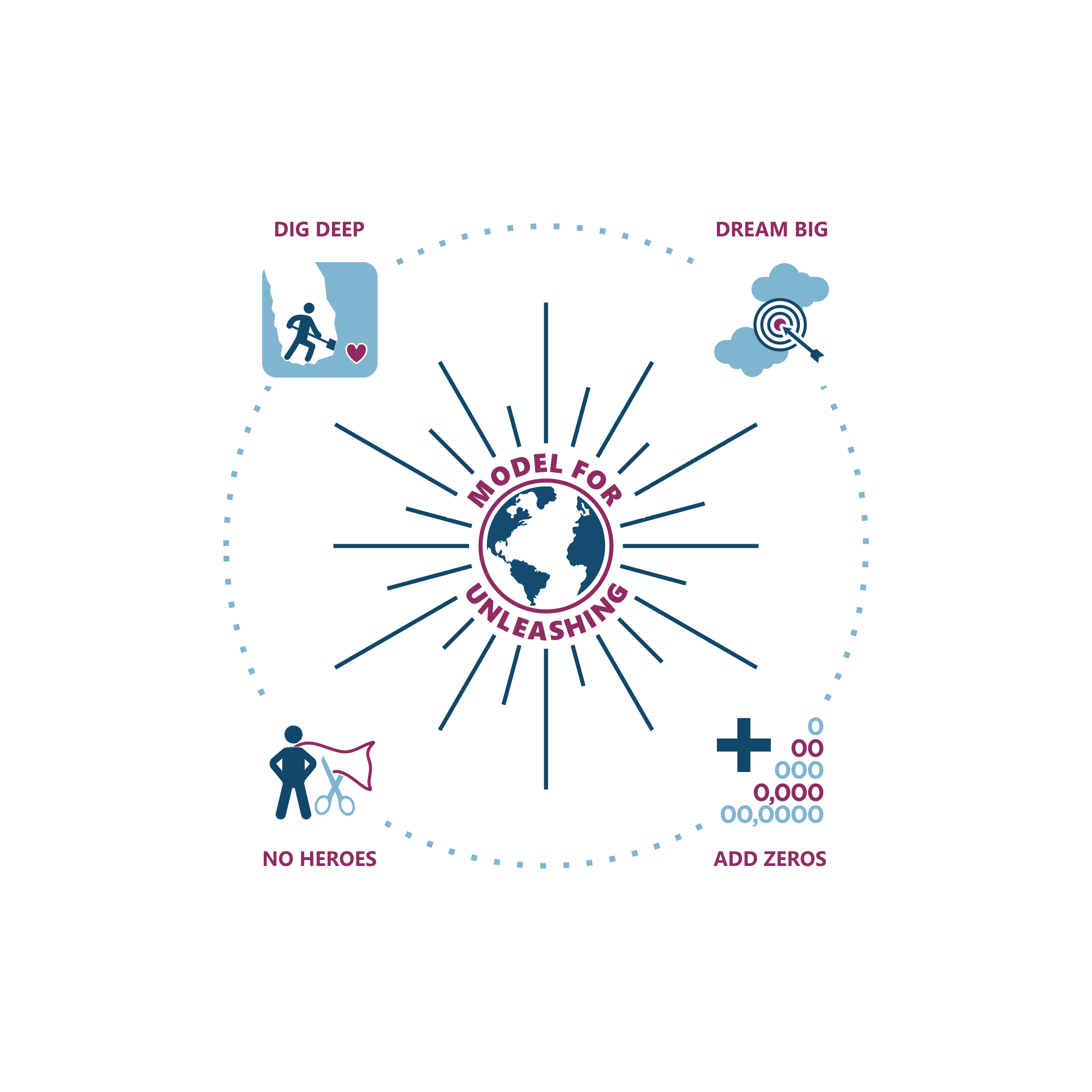 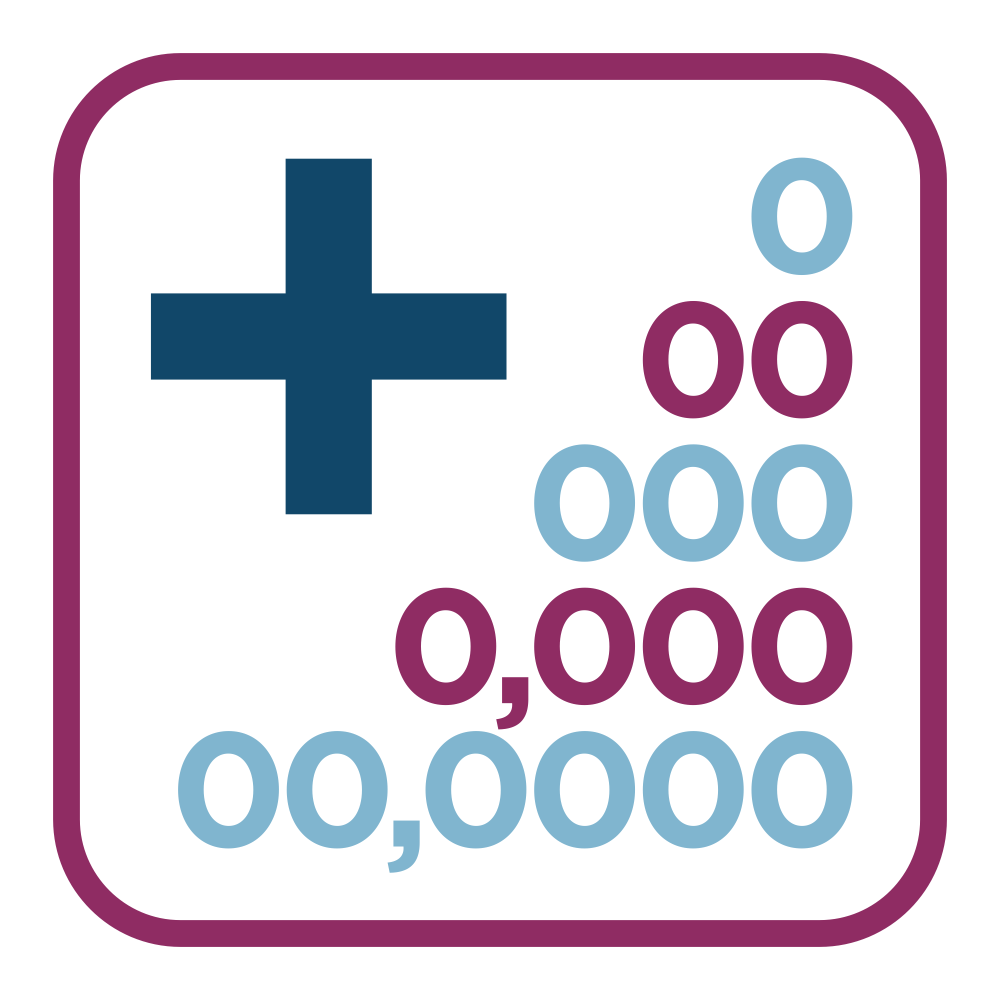 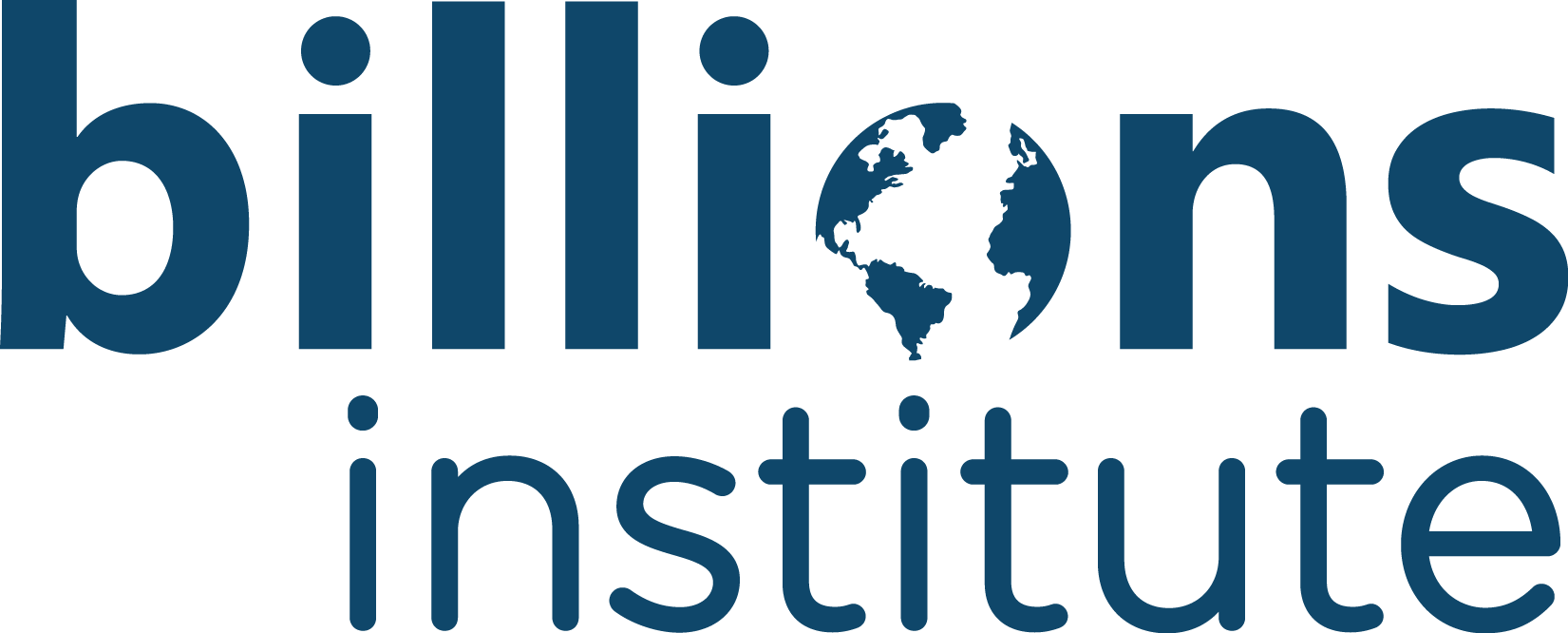 invisibles
transactional goals
priorities and timelines reinforce white dominant culture
overwork as the stated norm
fear of open conflict
comprehensiveness
transactional relationships
individualism and separateness
perfectionism
power hoarding
official title outweighs experience 
equity washing
[Speaker Notes: JOE]
failure  modes effects and analysis
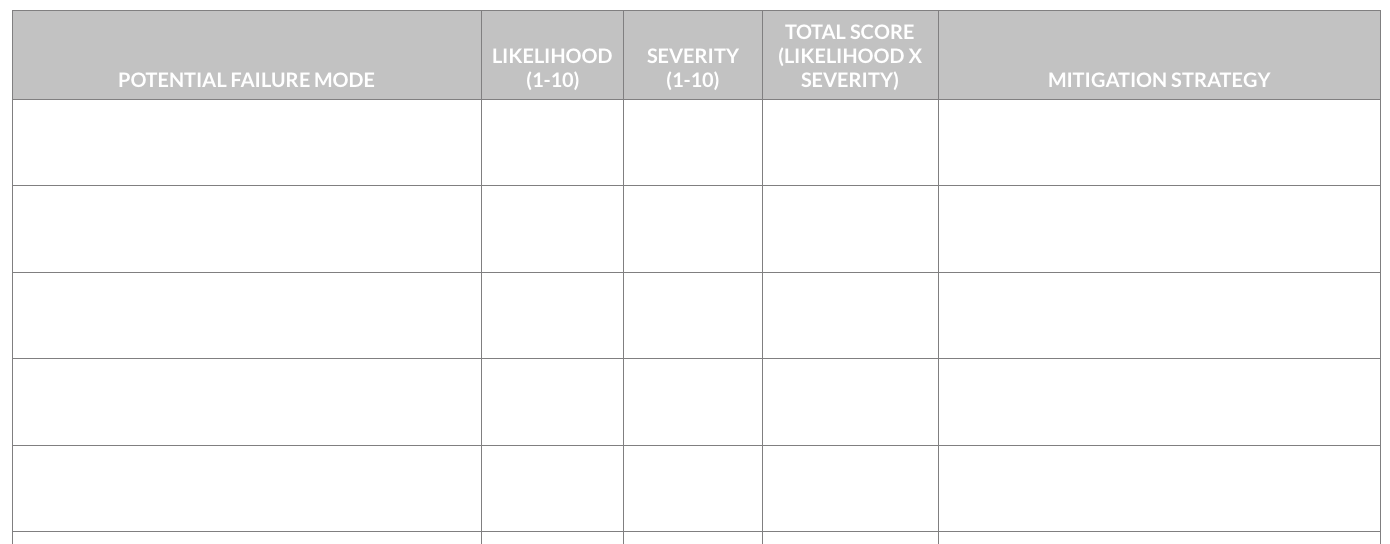 https://docs.google.com/spreadsheets/d/1kjLbyy6h3aZNC43I45EOfTohaKtVdwqS8em9Qxa1vjk/edit#gid=0
[Speaker Notes: JOE]
community building
Take 8 minutes to discuss with your colleagues what are your biggest take-aways from today?
[Speaker Notes: Becky]
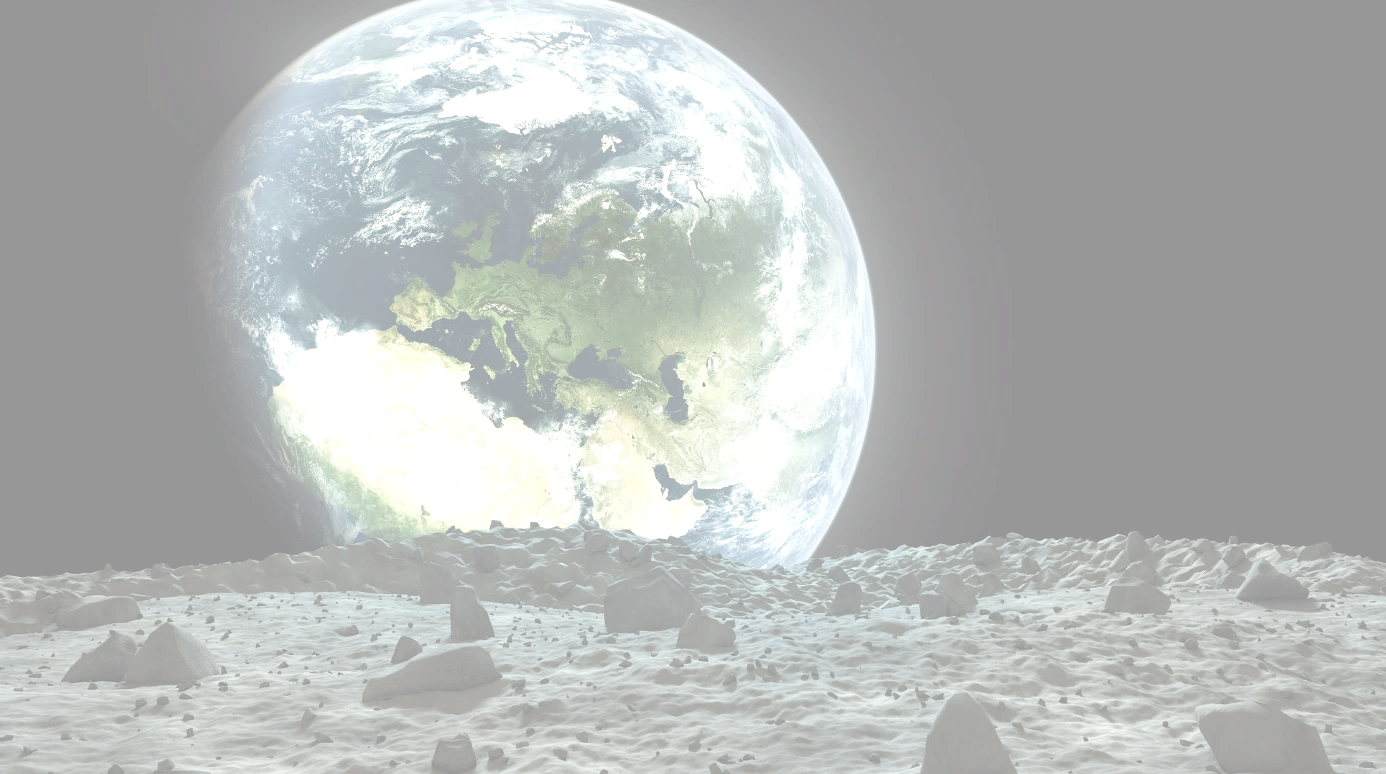 Day 2: 
All About You
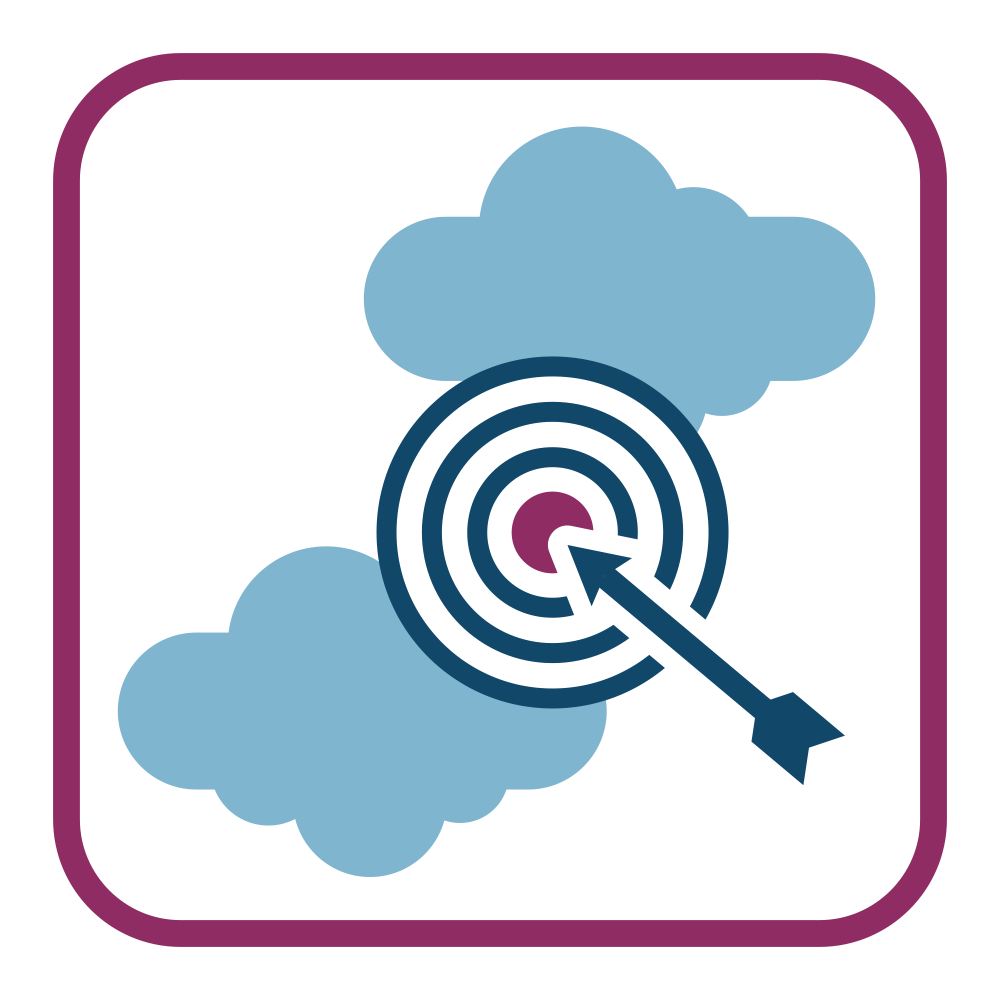 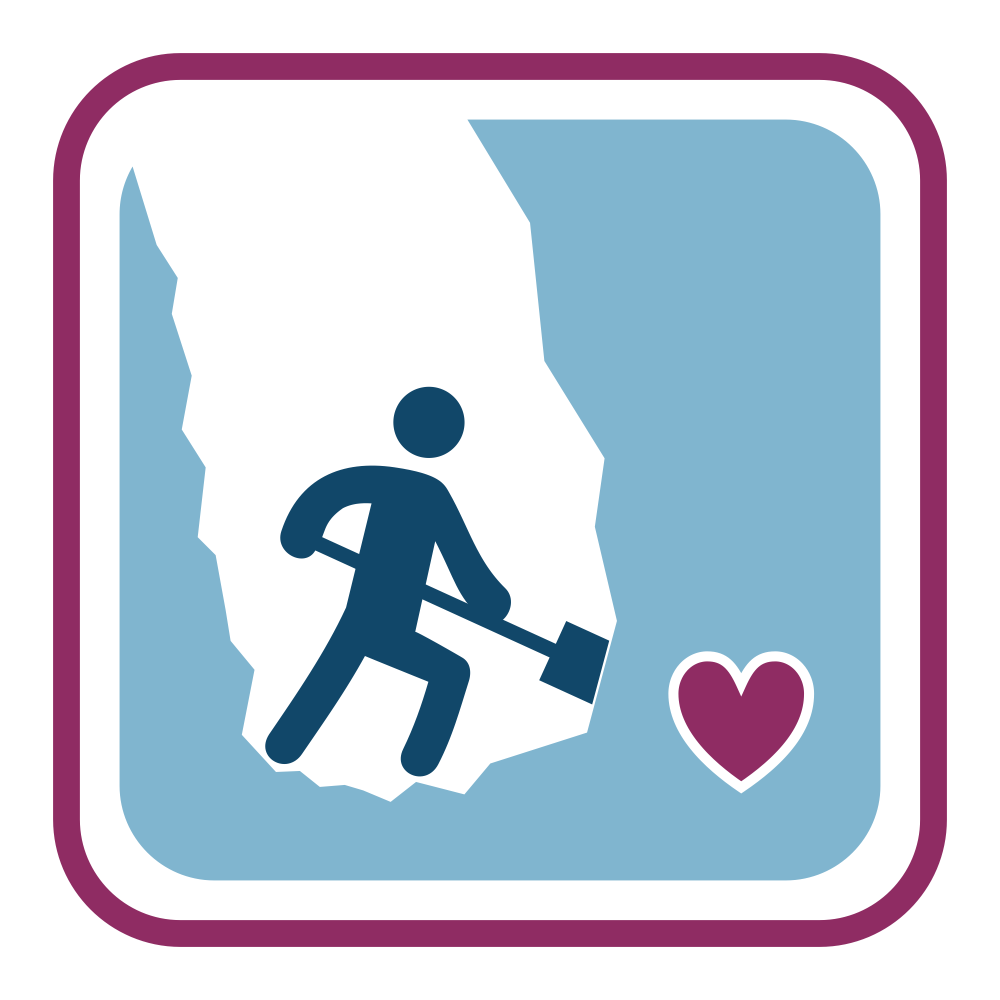 What’s your “Turkey Sandwich”?

What life experiences bring you to care about this issue now?
What makes for a compelling aim?
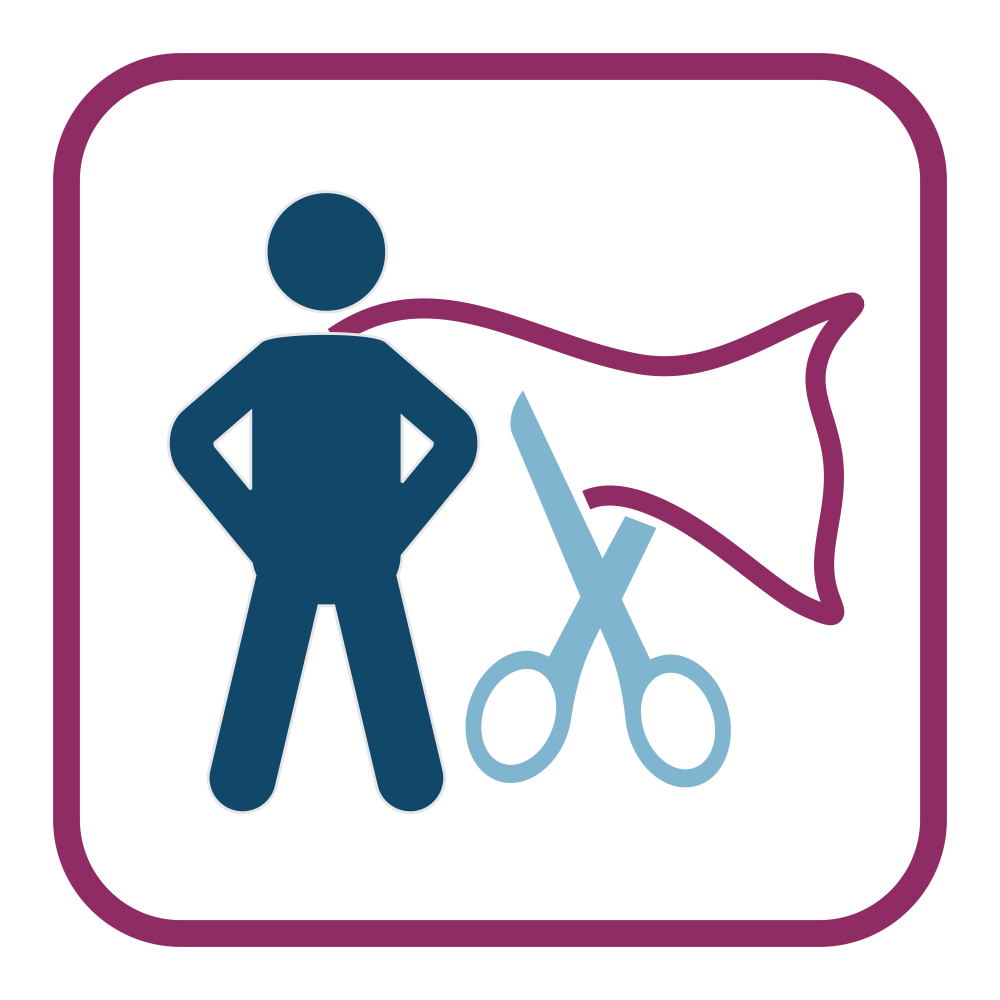 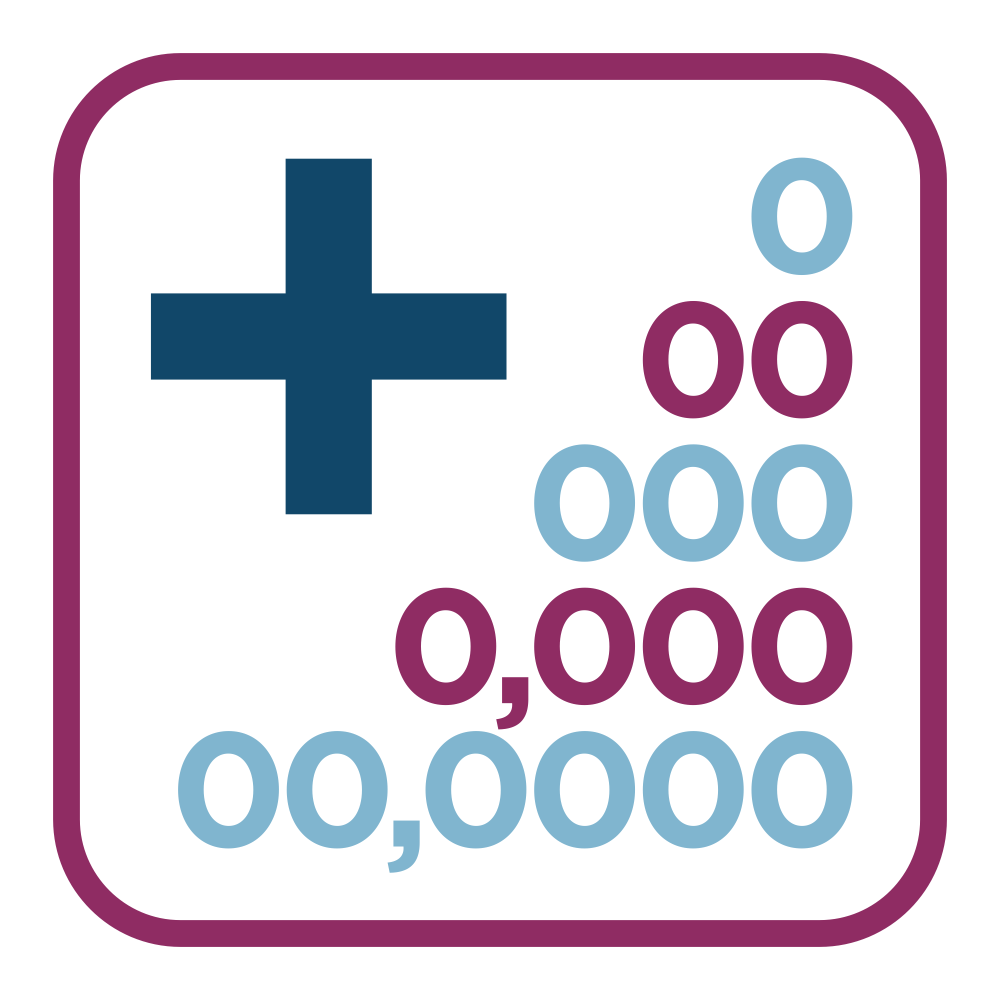 Who are you when you’re at your worst? 

Who are you when you’re at your best?
Are you committing data malpractice? 

Are your operations primed for growth?
check-in
As I think about leading my organization to grow, I feel ____________.
[Speaker Notes: Klaxoon]
community building
Take 8 minutes to discuss with your colleagues about how you’re feeling about supporting your organization in expanding your impact
[Speaker Notes: Becky]
truth bomb:
Your impact in the world will be determined by how you use your three feet of influence.
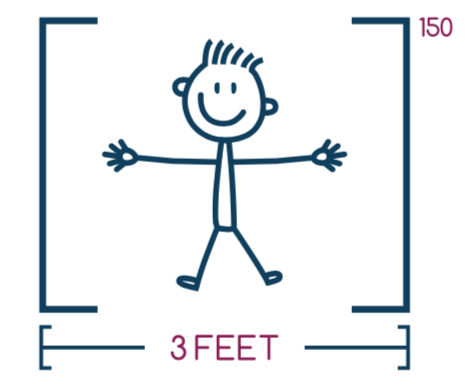 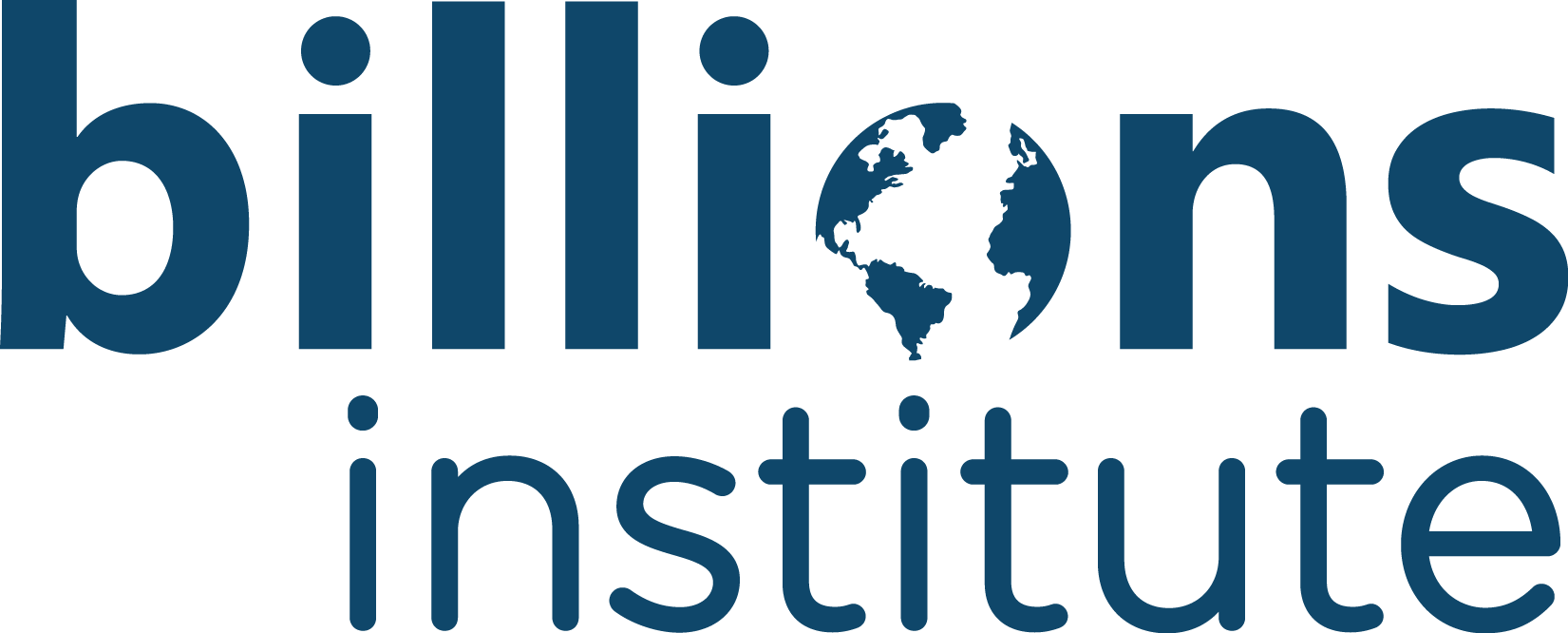 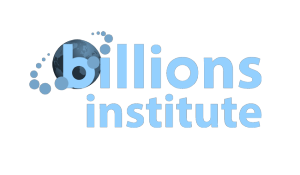 [Speaker Notes: Becky]
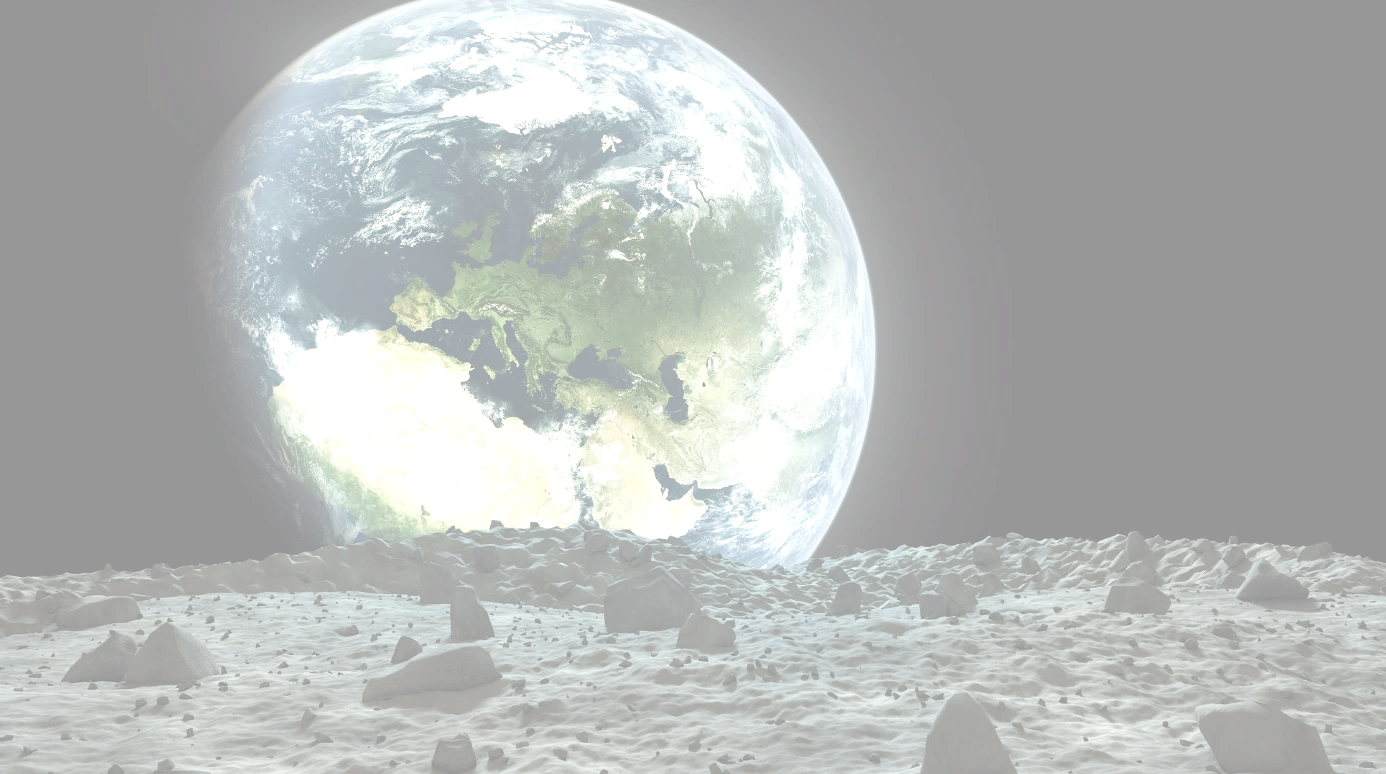 Life Maps
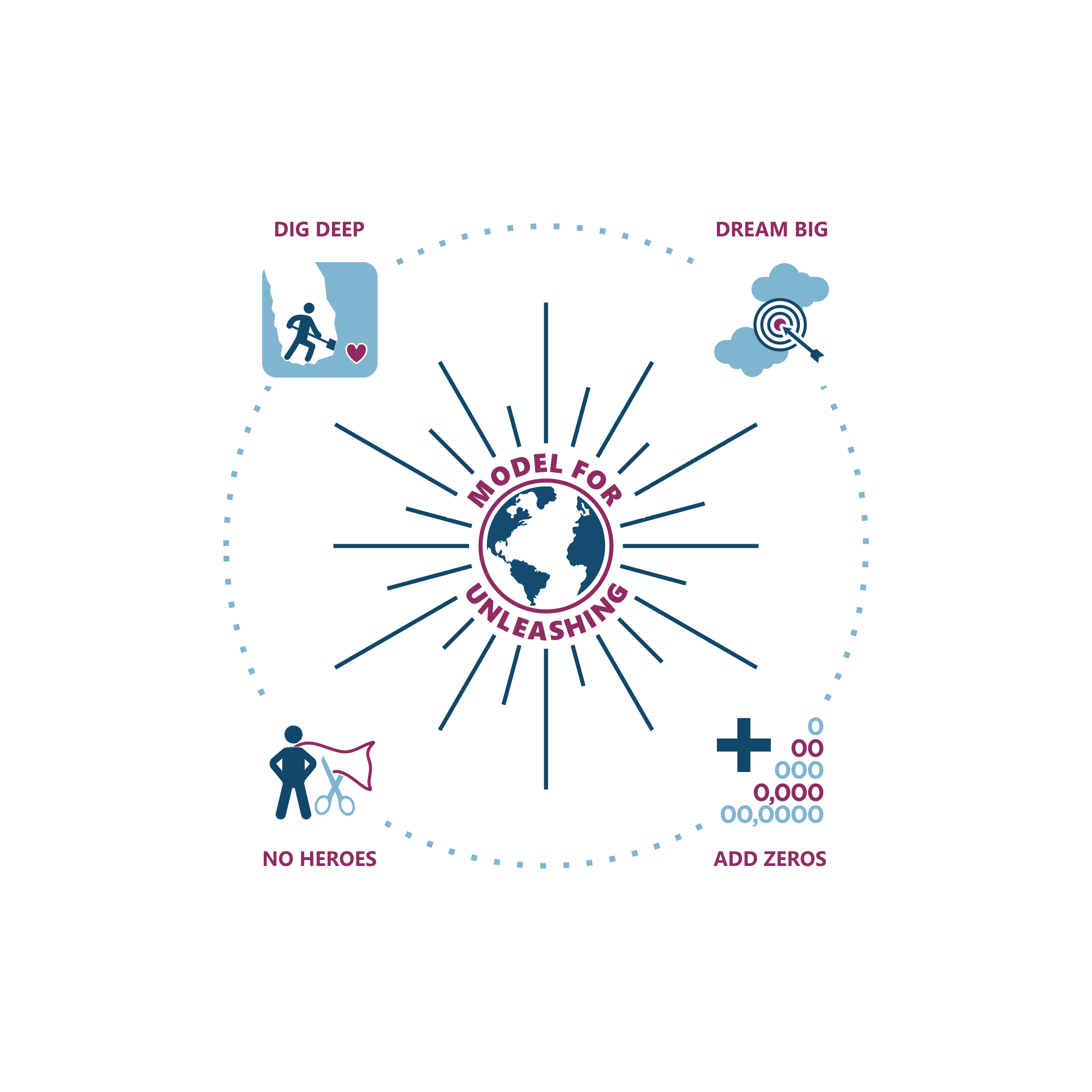 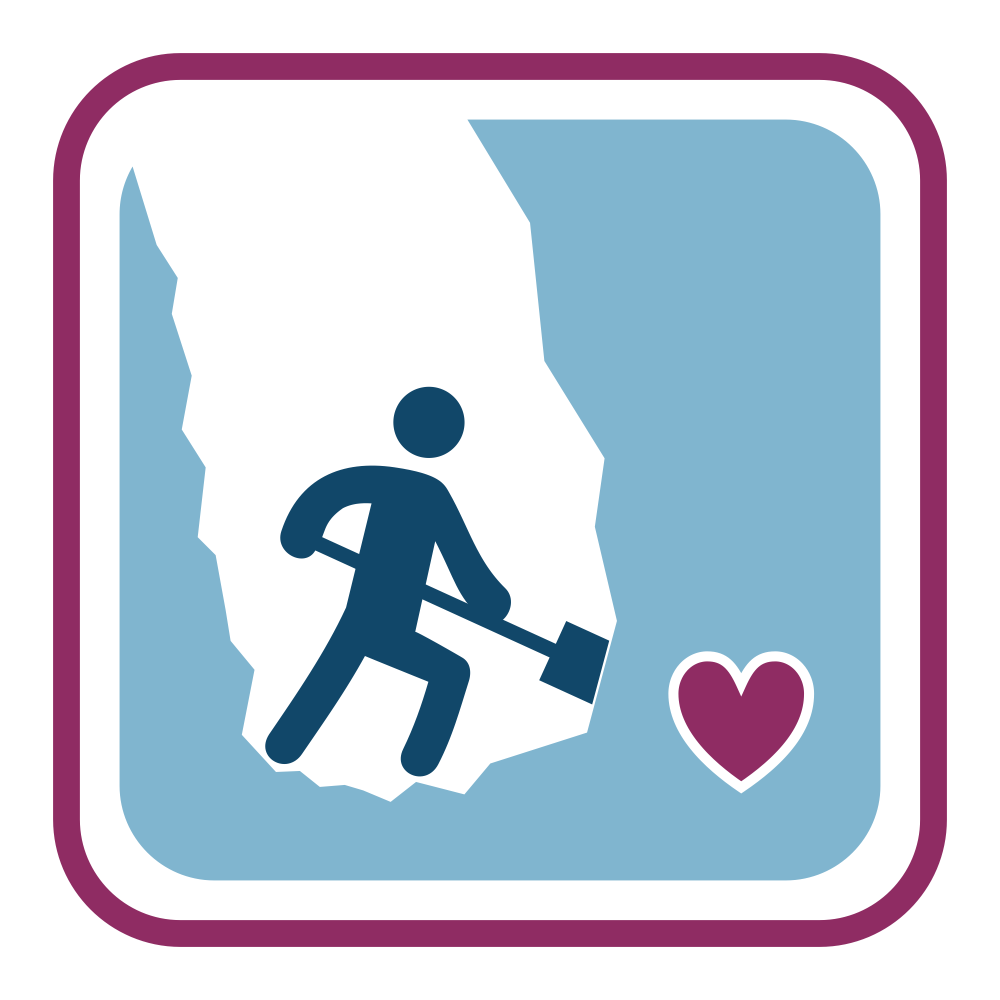 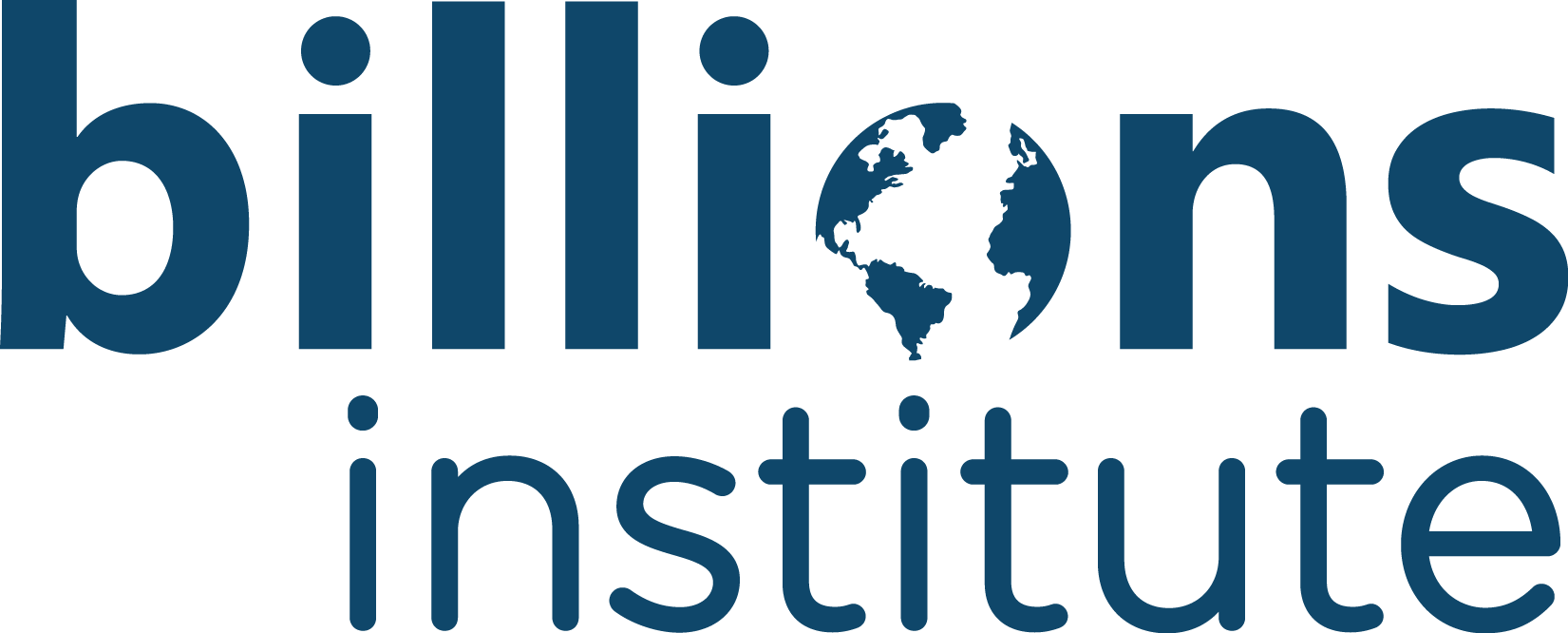 [Speaker Notes: Becky]
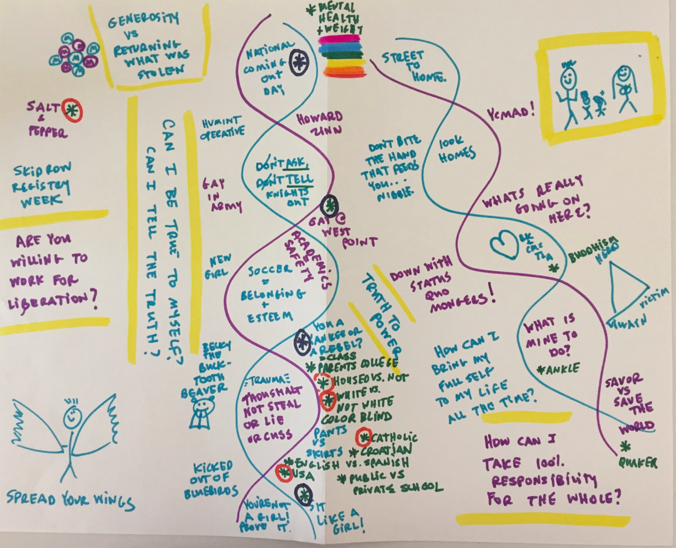 [Speaker Notes: before we talk about us, let’s talk about you. Let’s get to know who is in the room a little better.]
life maps
When did you first become aware of:
 your racial identity?
Your gender?
Your sexual orientation?
Your primary language?
Your citizenship status/country of origin? 
Your socio-economic status?
Your parents’ education level?
Your housing status?
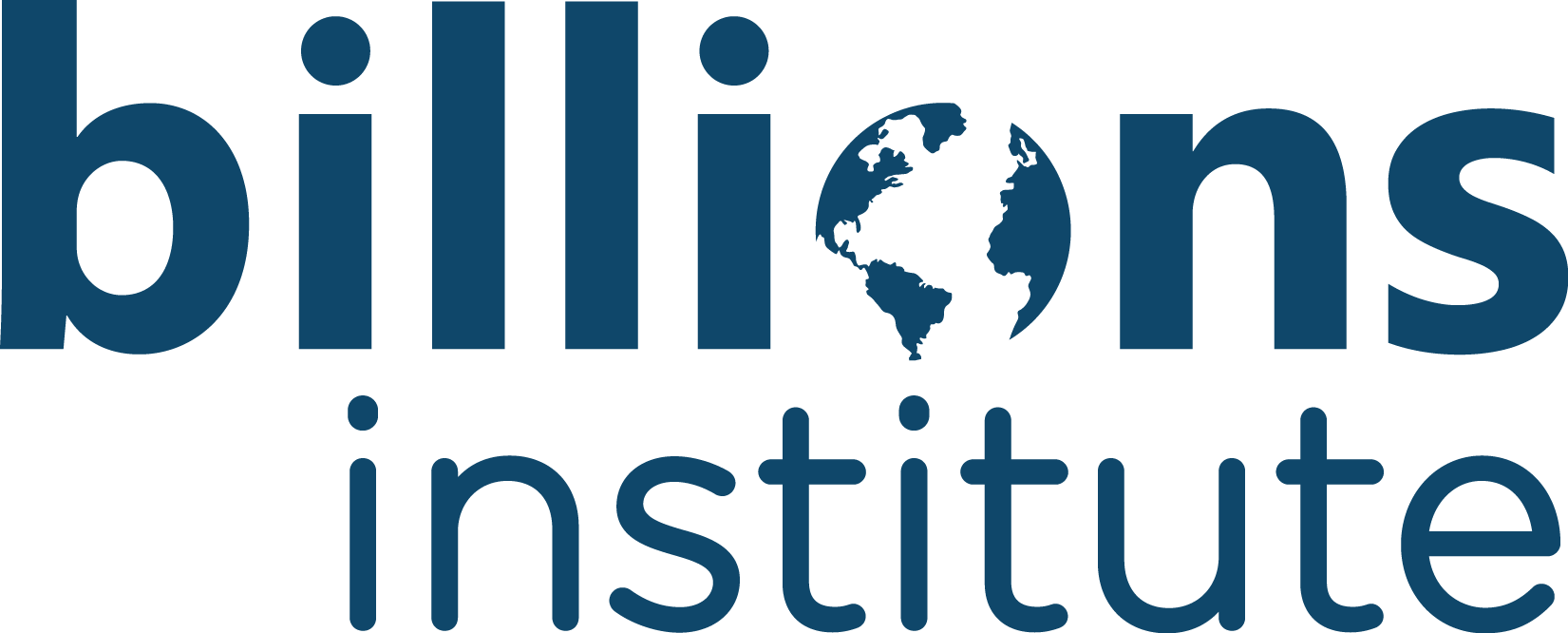 life maps
When did you first consciously become aware of any aspects of your identity that are oppressed in our society?

When did you first consciously become aware of any aspects of your identity that are privileged in our society?

When did you first purposefully use your humanity to disrupt the oppression of yourself or others?
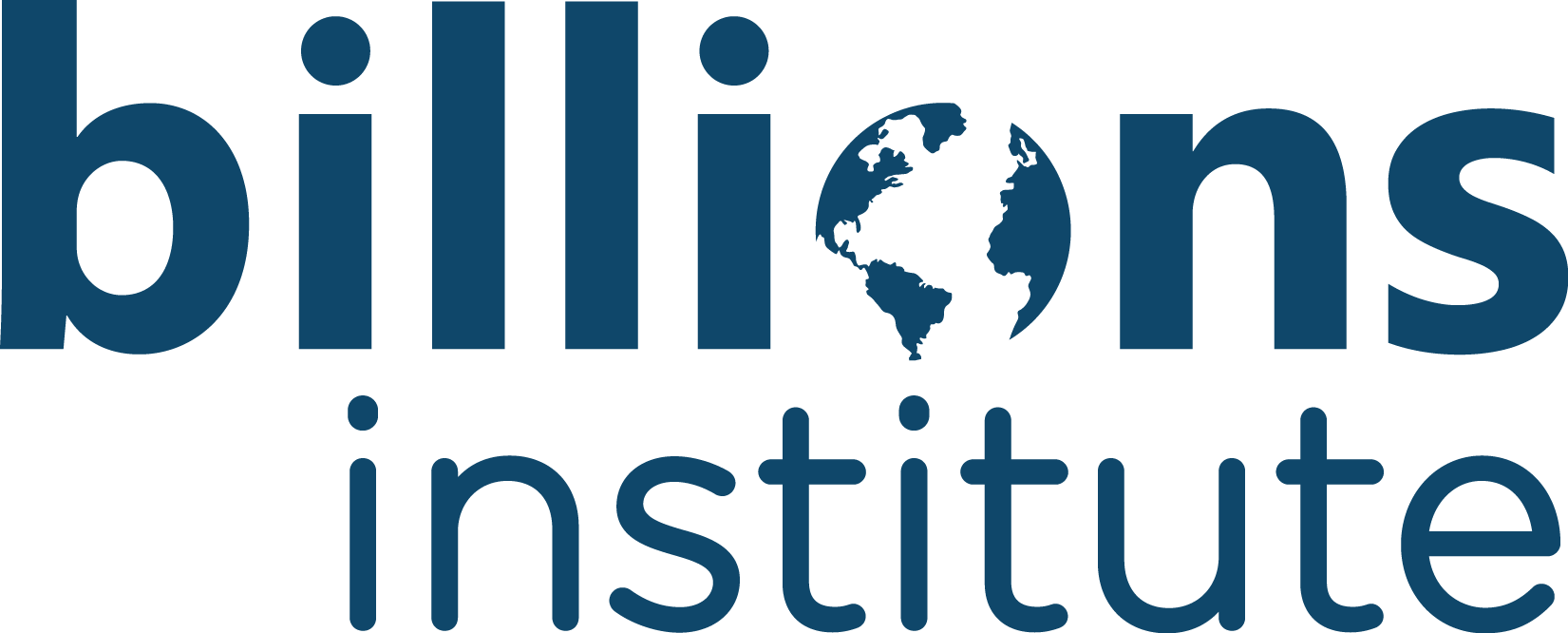 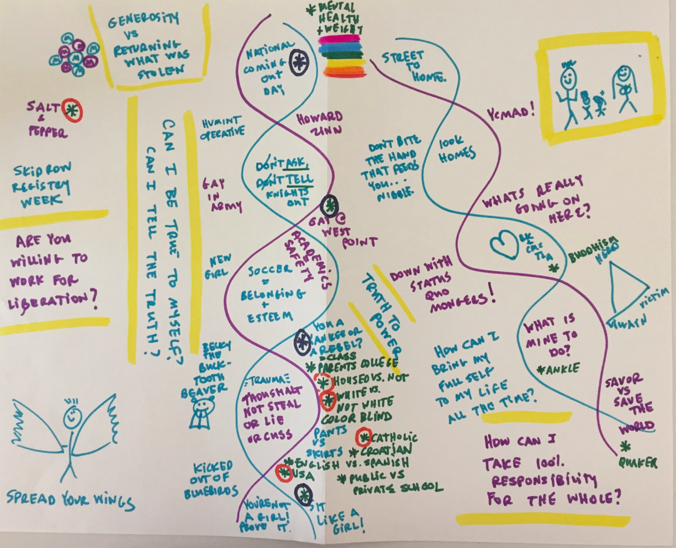 [Speaker Notes: before we talk about us, let’s talk about you. Let’s get to know who is in the room a little better.]
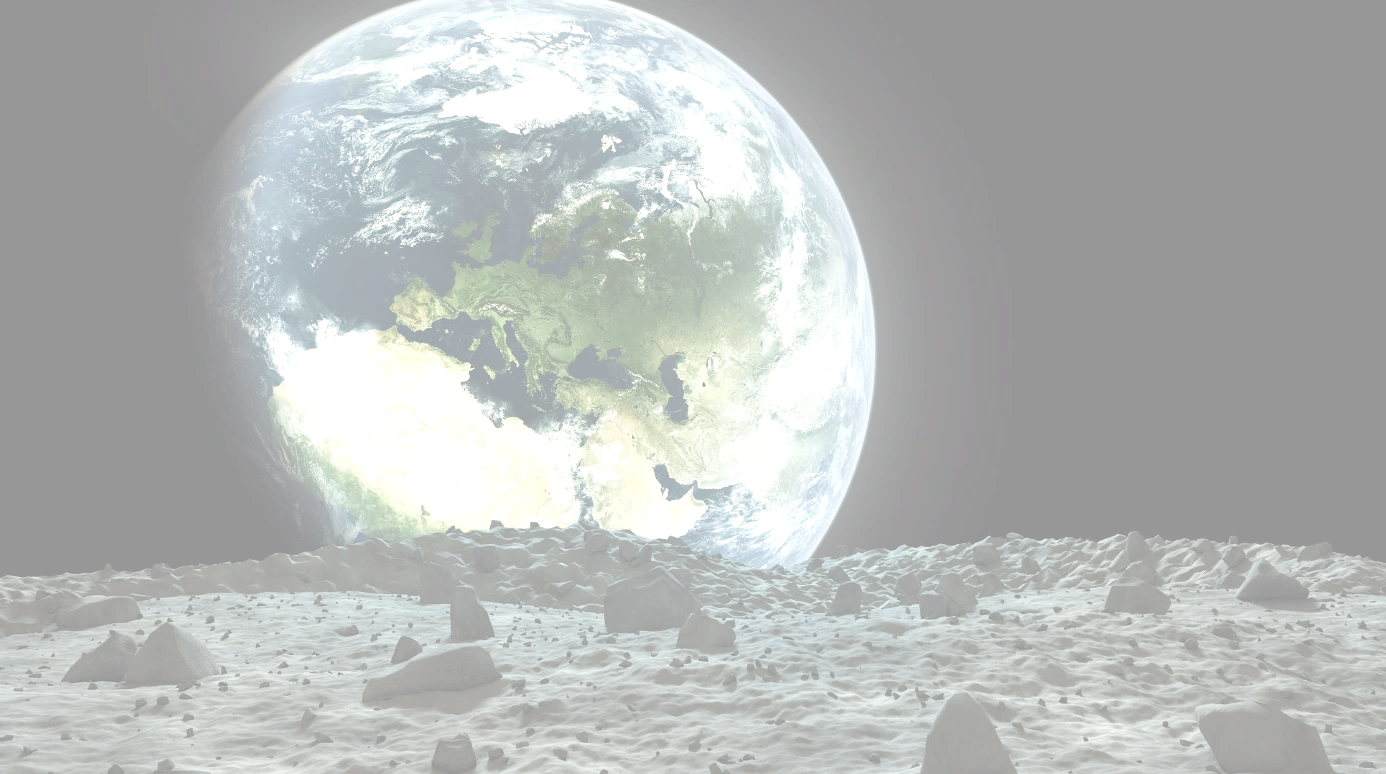 Personas
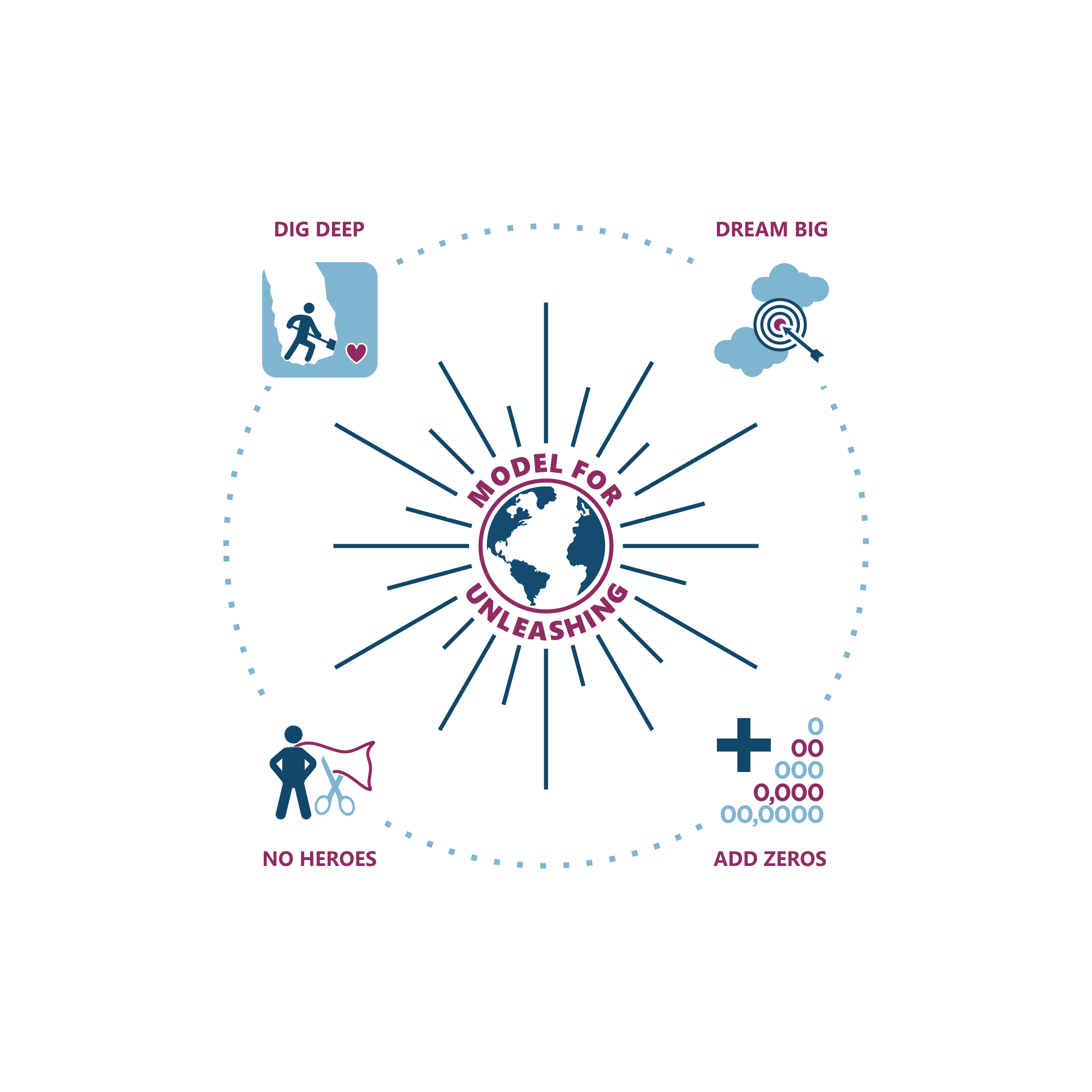 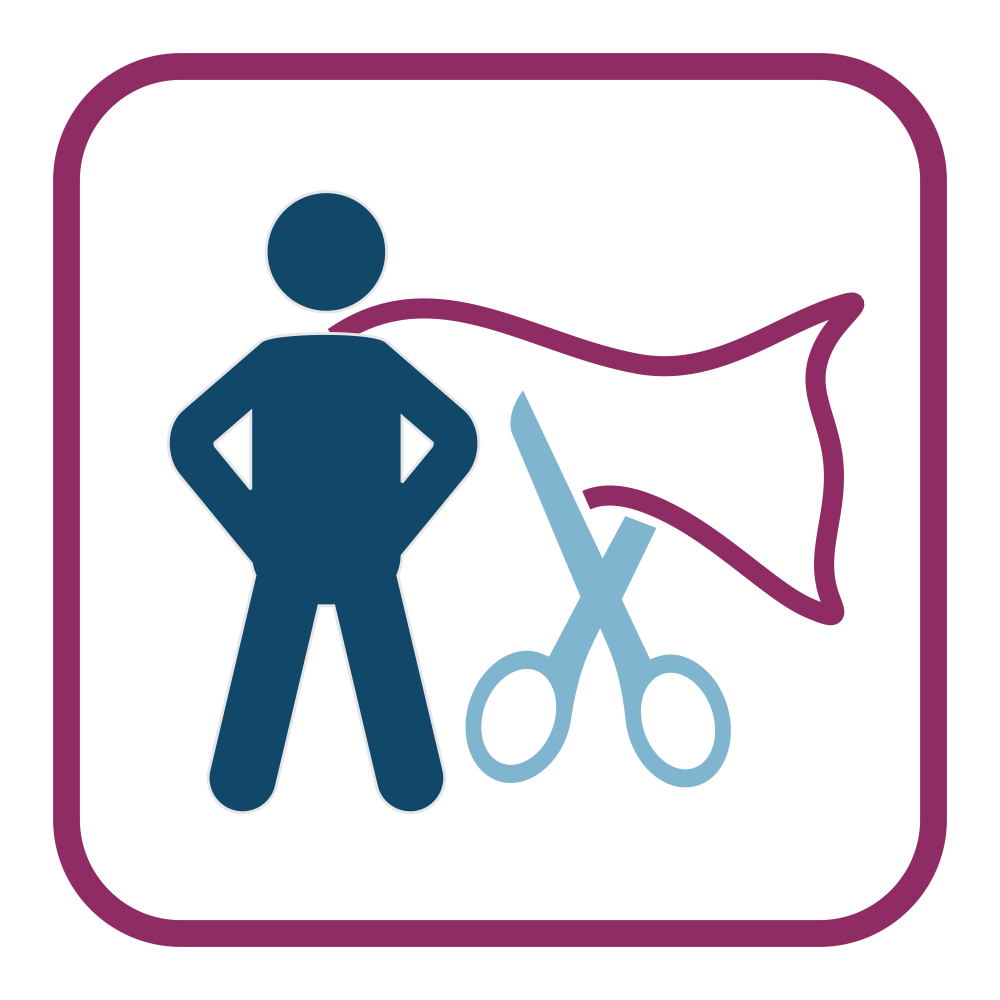 [Speaker Notes: Becky]
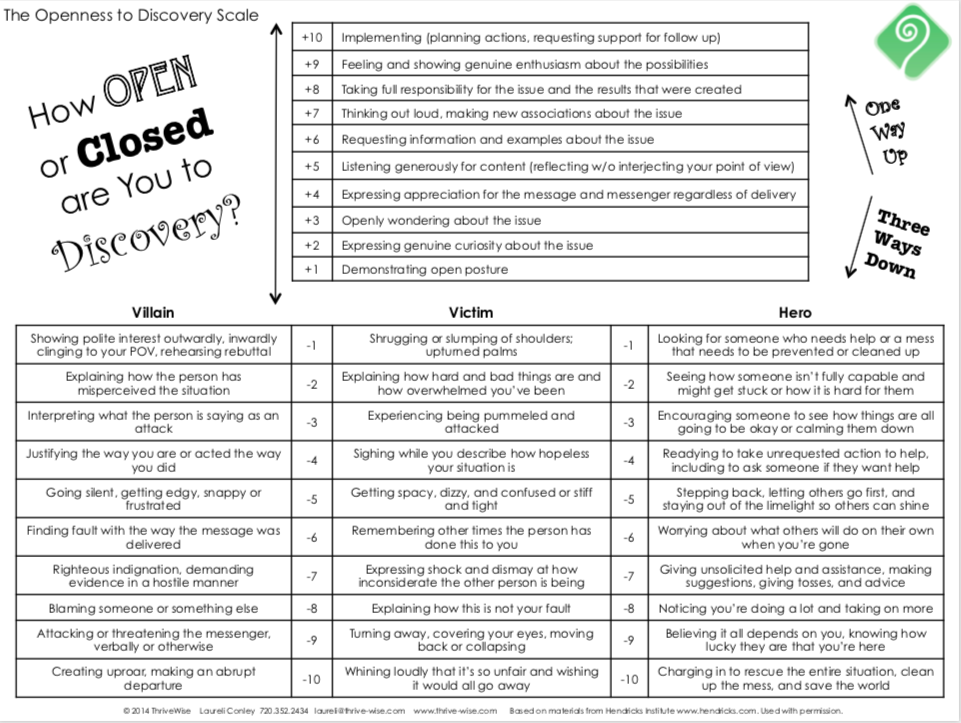 [Speaker Notes: Becky]
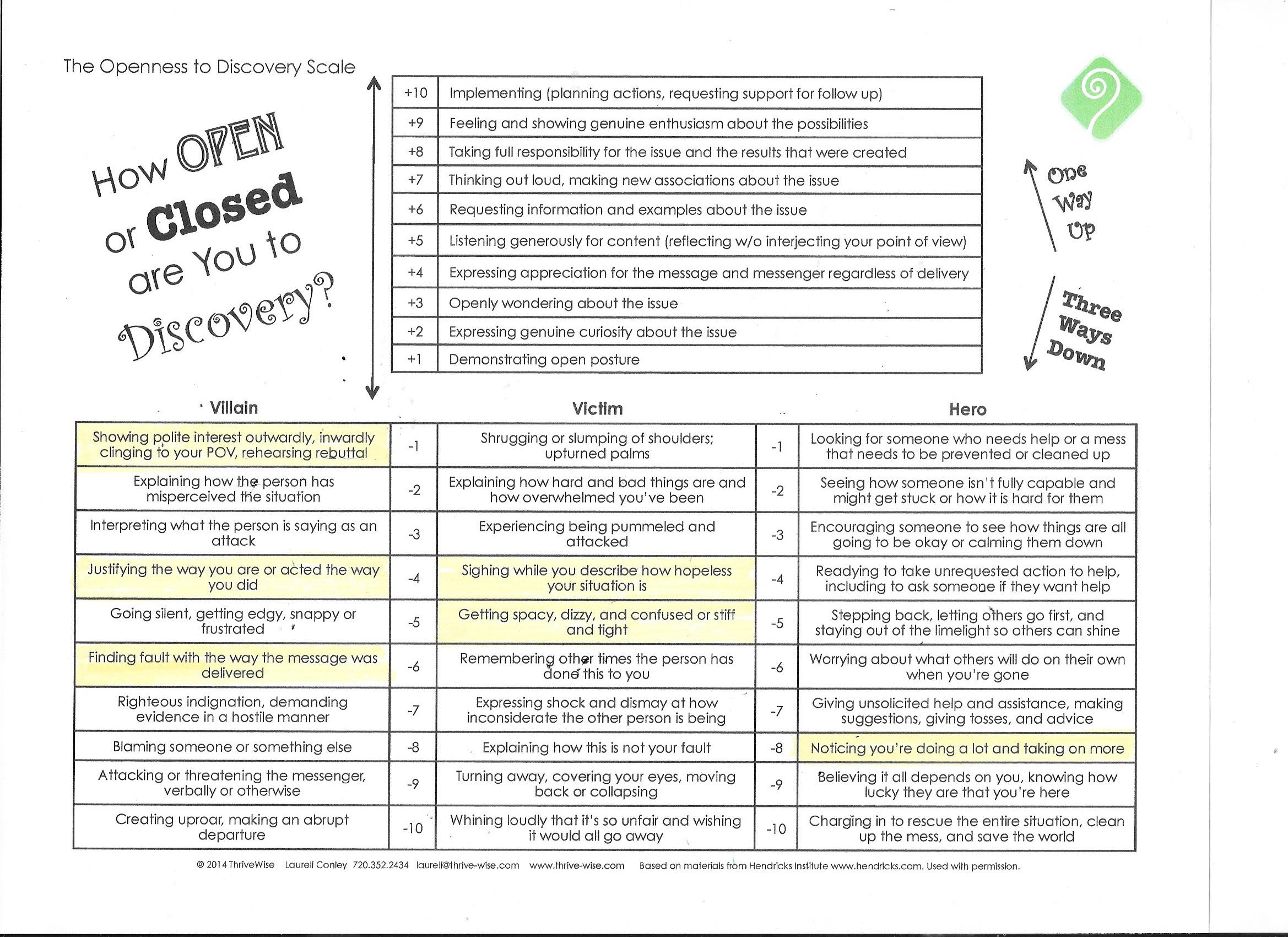 [Speaker Notes: Becky]
the hero: seeks temporary relief
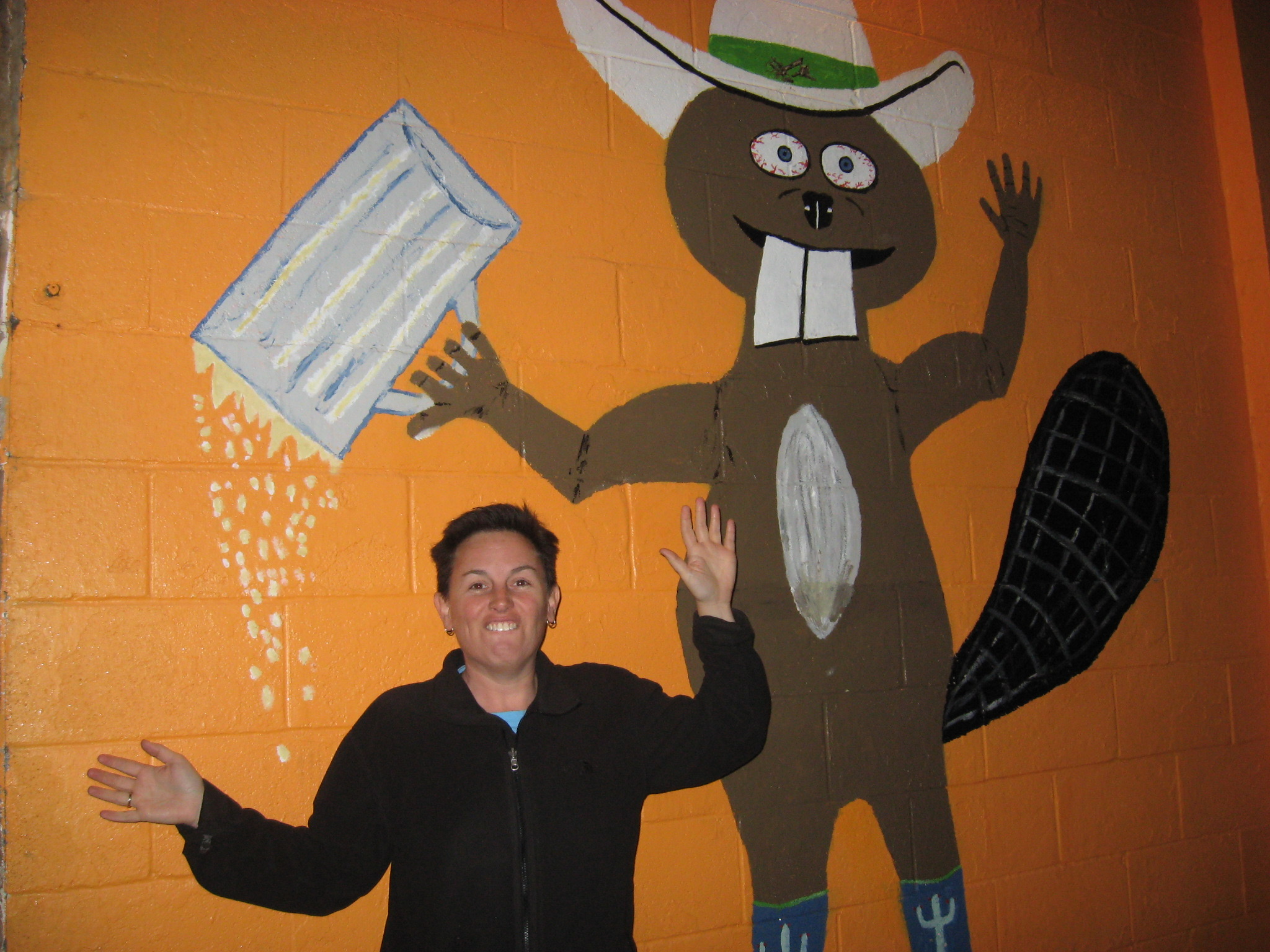 [Speaker Notes: Seeks someone/something to blame]
the villain: loves blame & criticism
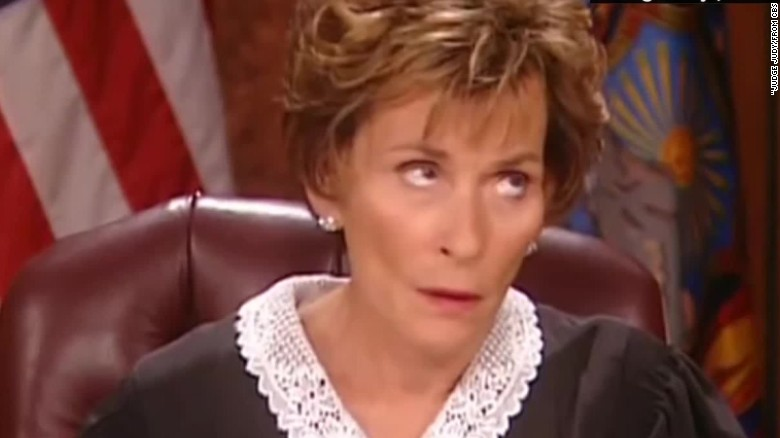 [Speaker Notes: Seeks someone/something to blame]
the victim: at the effect of
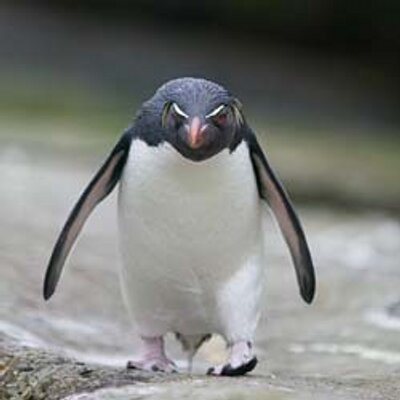 [Speaker Notes: Seeks someone/something to blame]
persona interview
________, what’s the most important thing to you?
________, what are you most proud of?
________, when did you make your first appearance?
________, who did you learn your style from?
________, what are you most afraid of? 
________, what do you most want?
[Speaker Notes: I wasn’t ok with my boss feeling scared. It made me feel too scared so I wasted a lot of energy trying to prevent that or shut it down.]
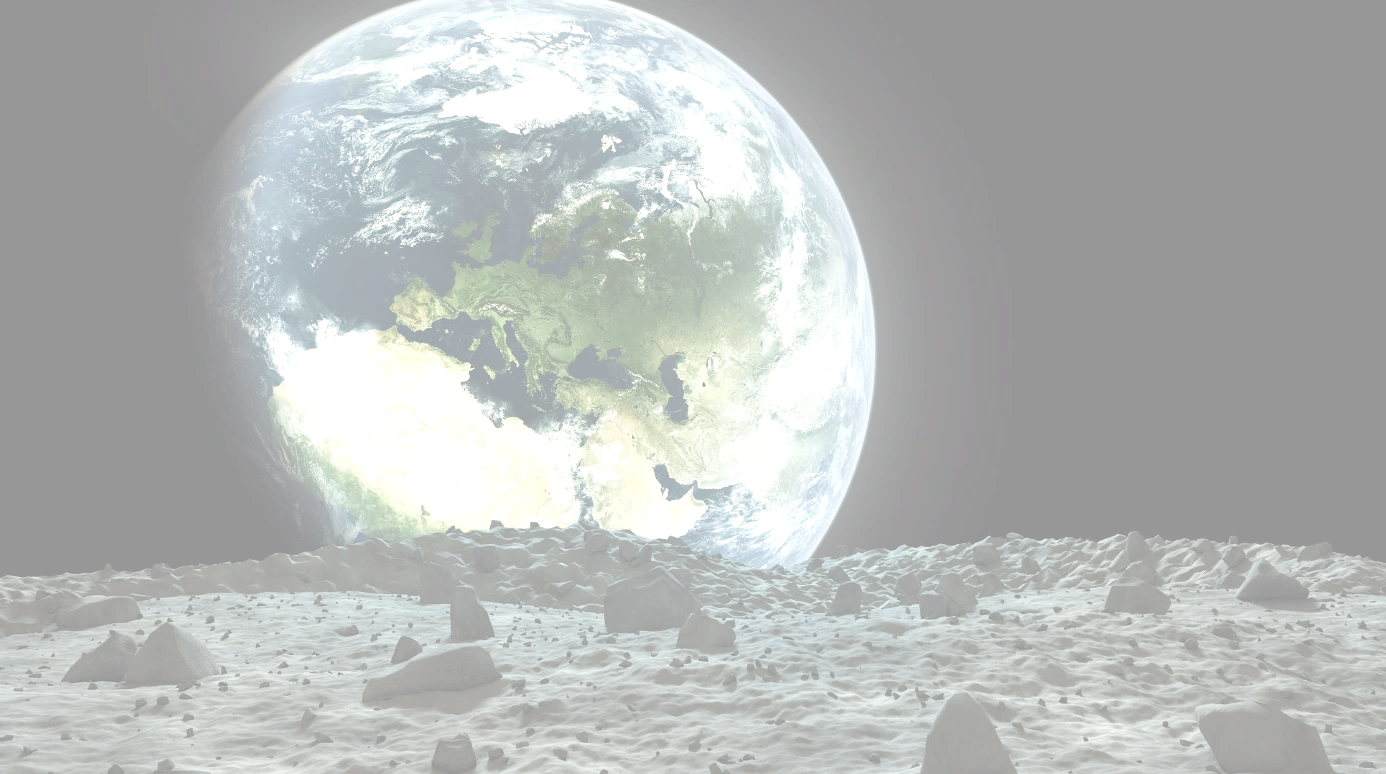 Genius
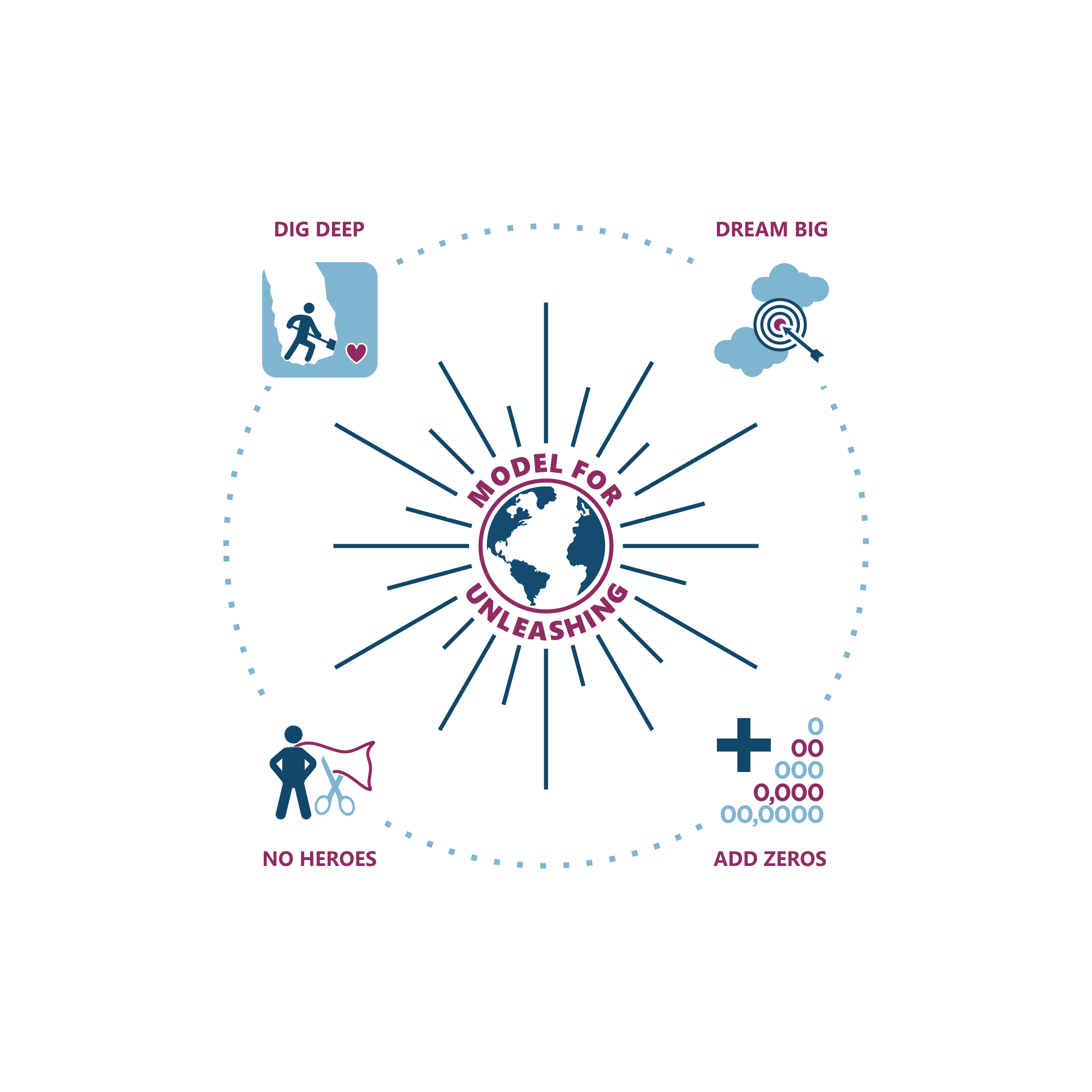 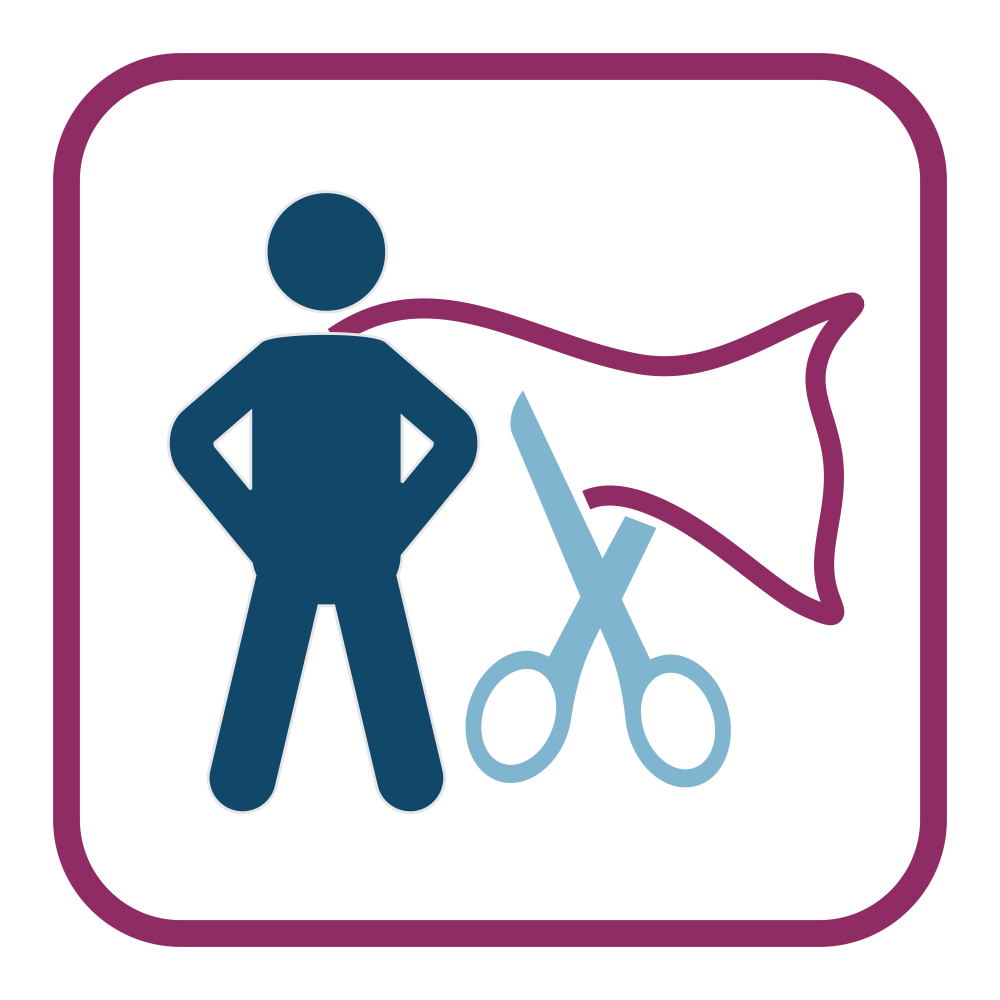 [Speaker Notes: Becky]
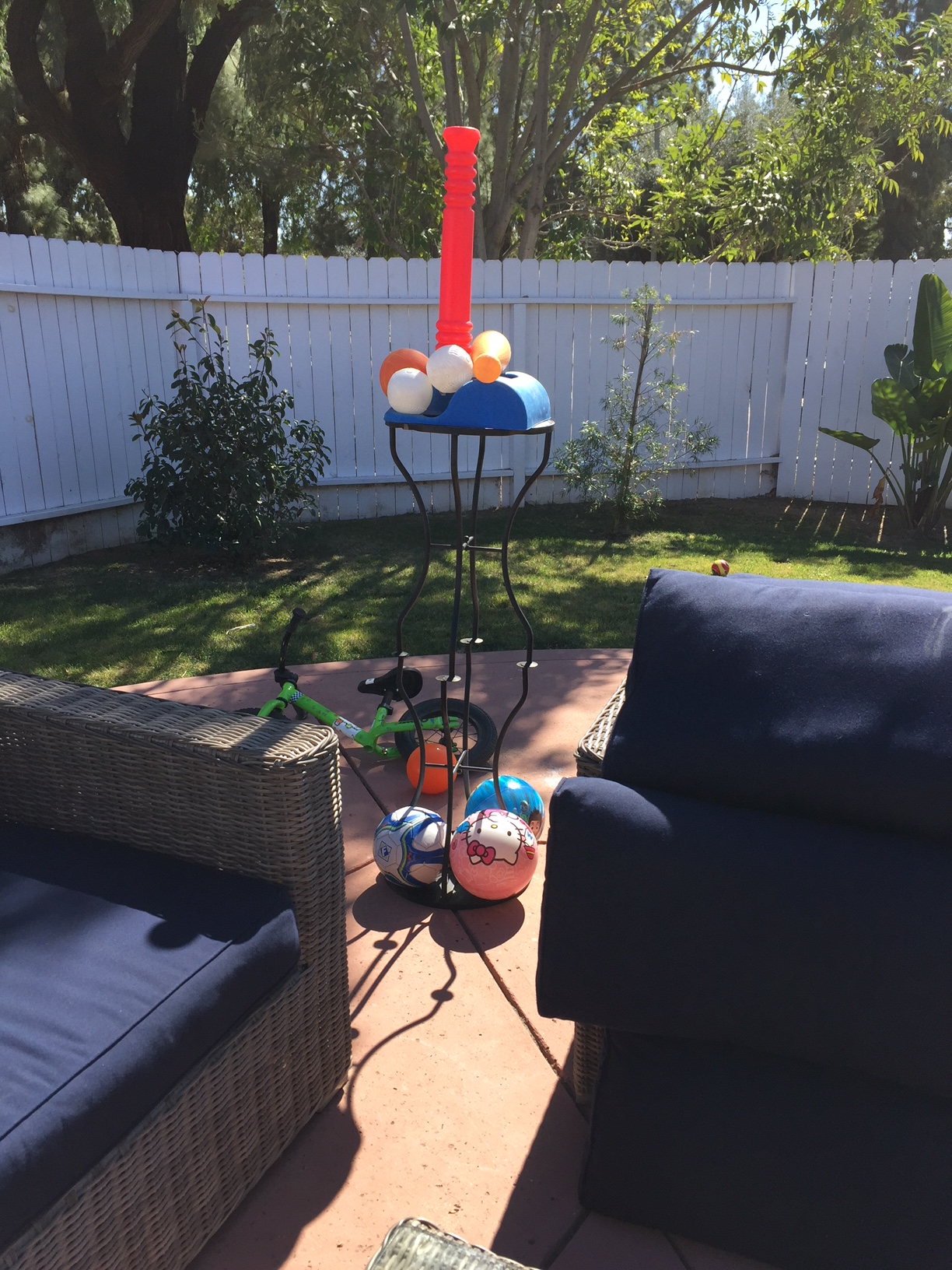 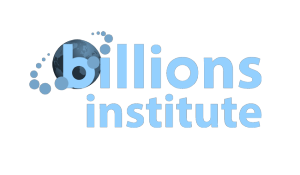 [Speaker Notes: Becky]
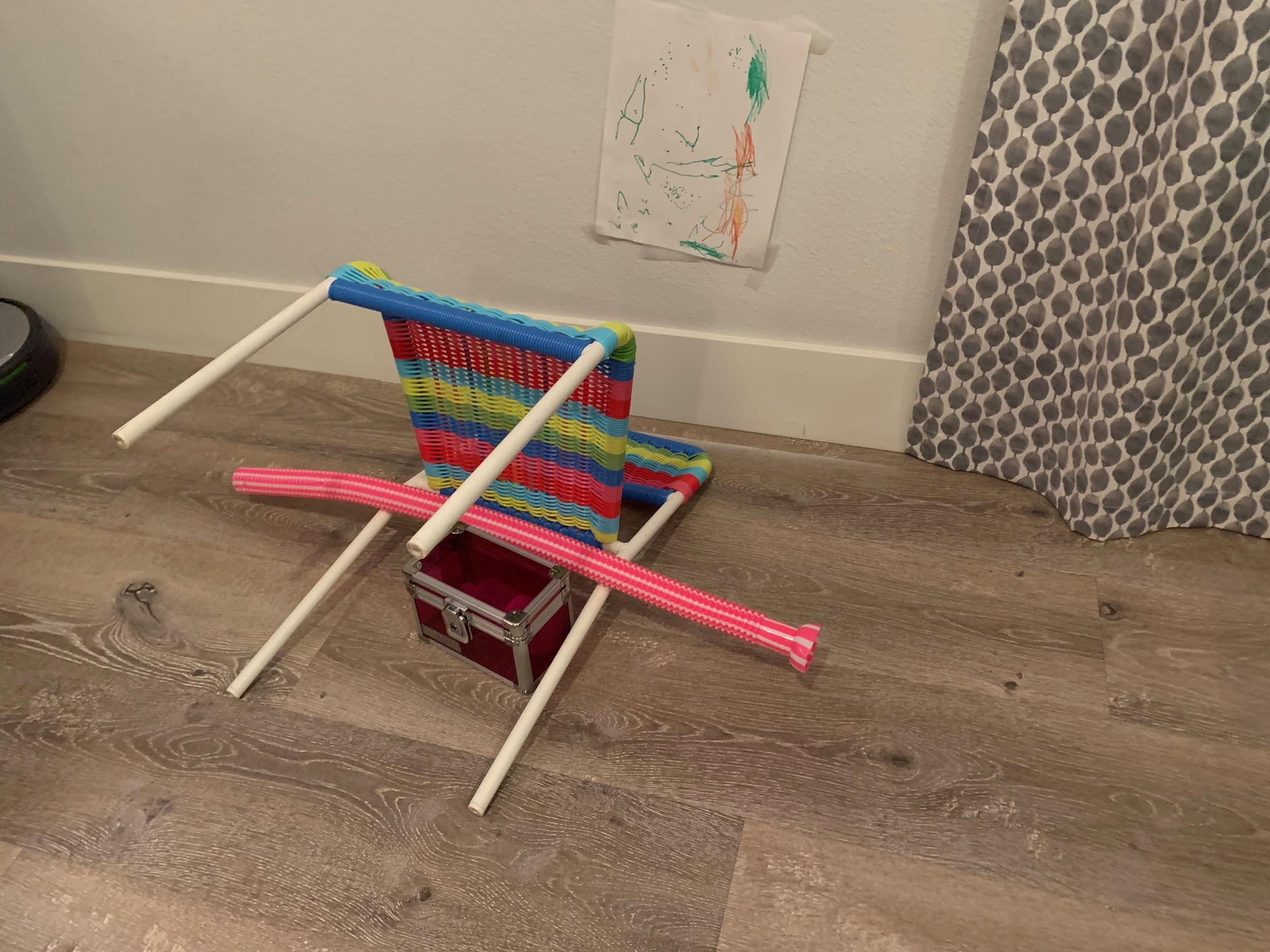 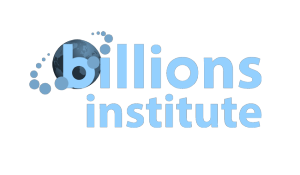 [Speaker Notes: Becky]
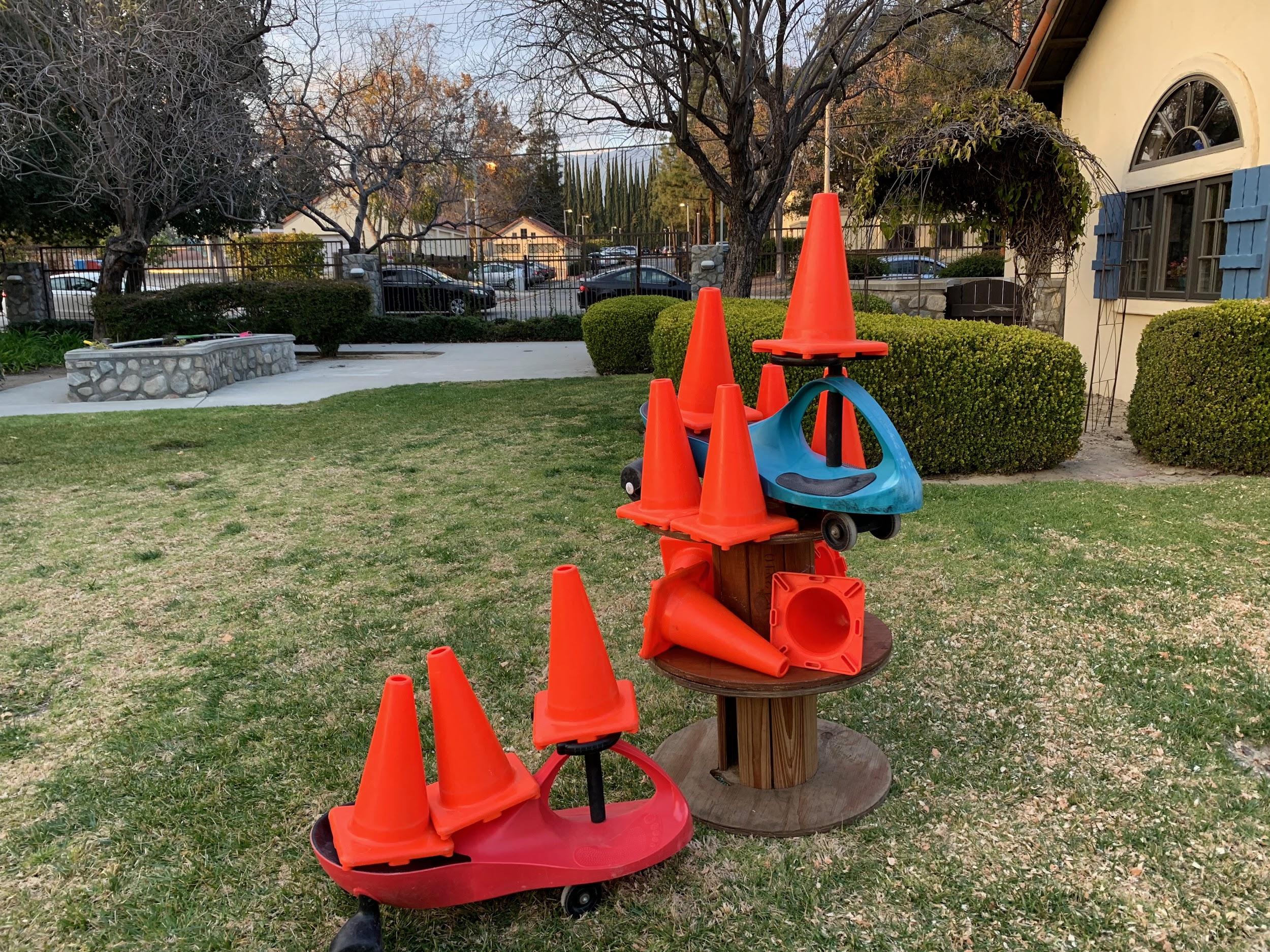 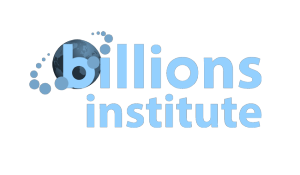 [Speaker Notes: Becky]
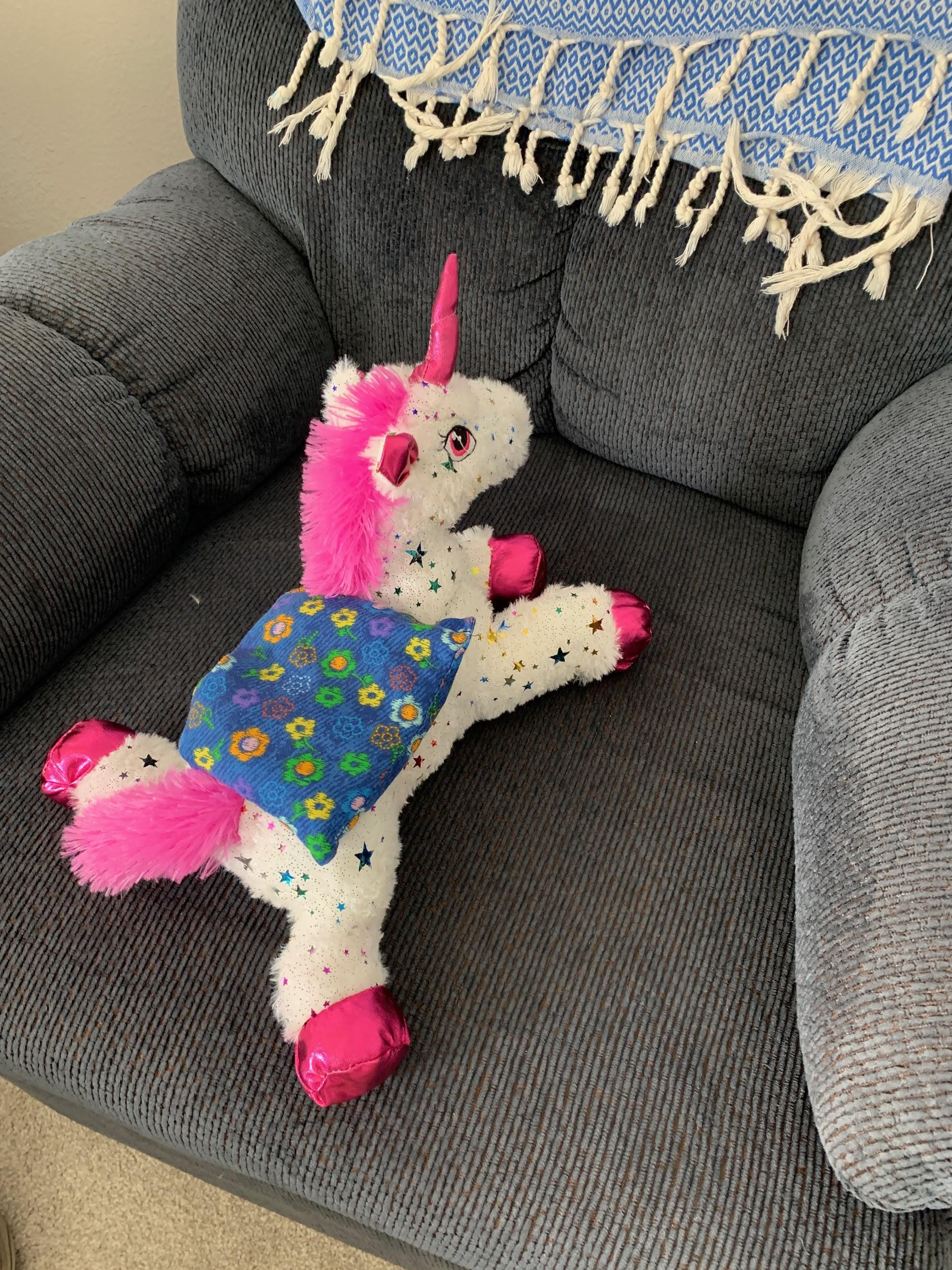 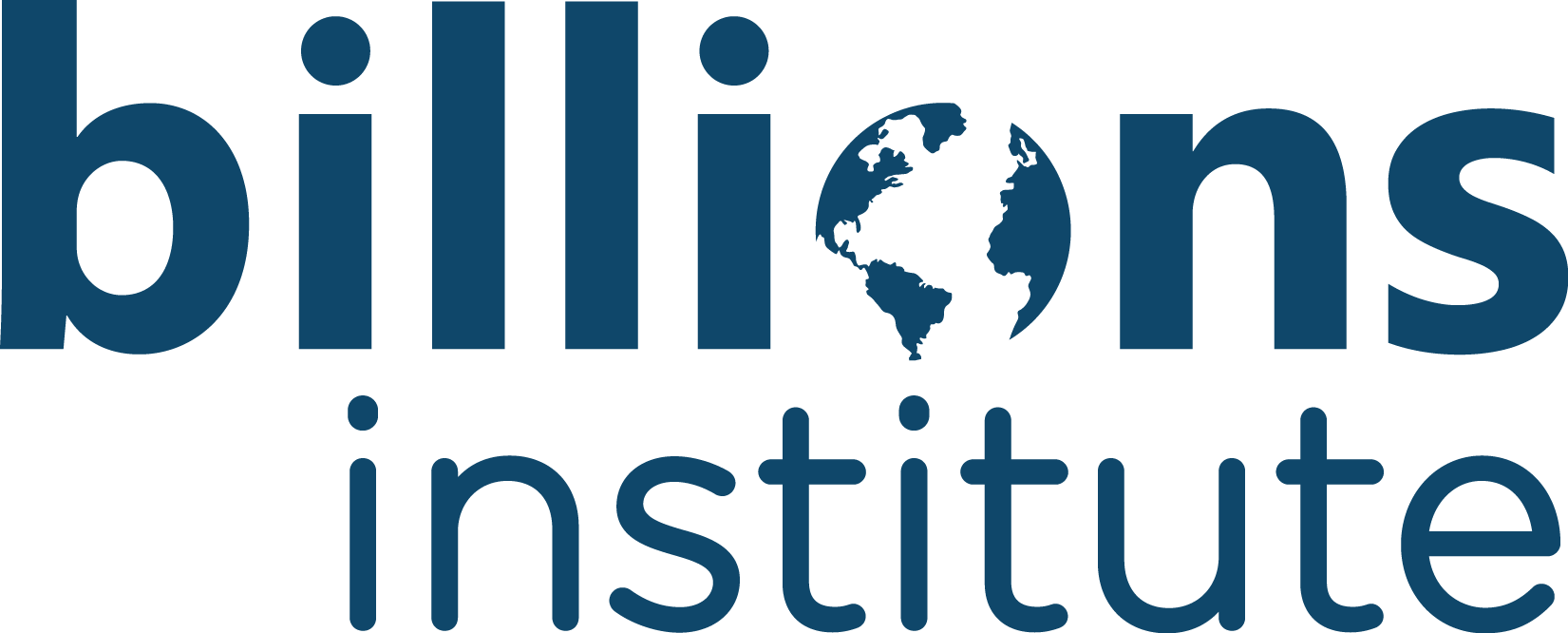 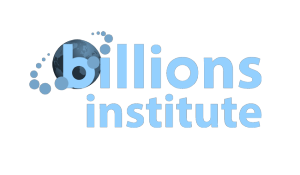 [Speaker Notes: Becky]
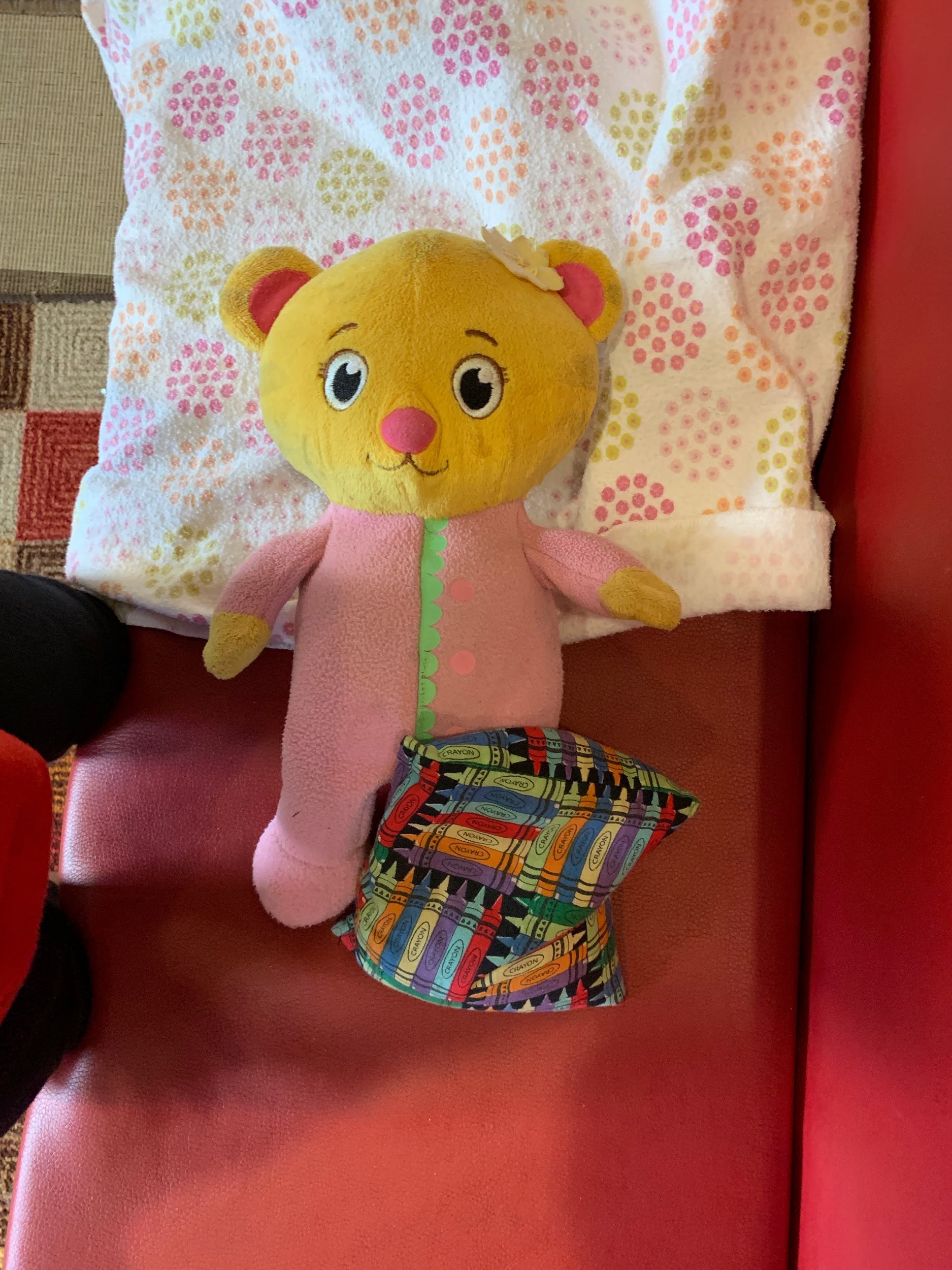 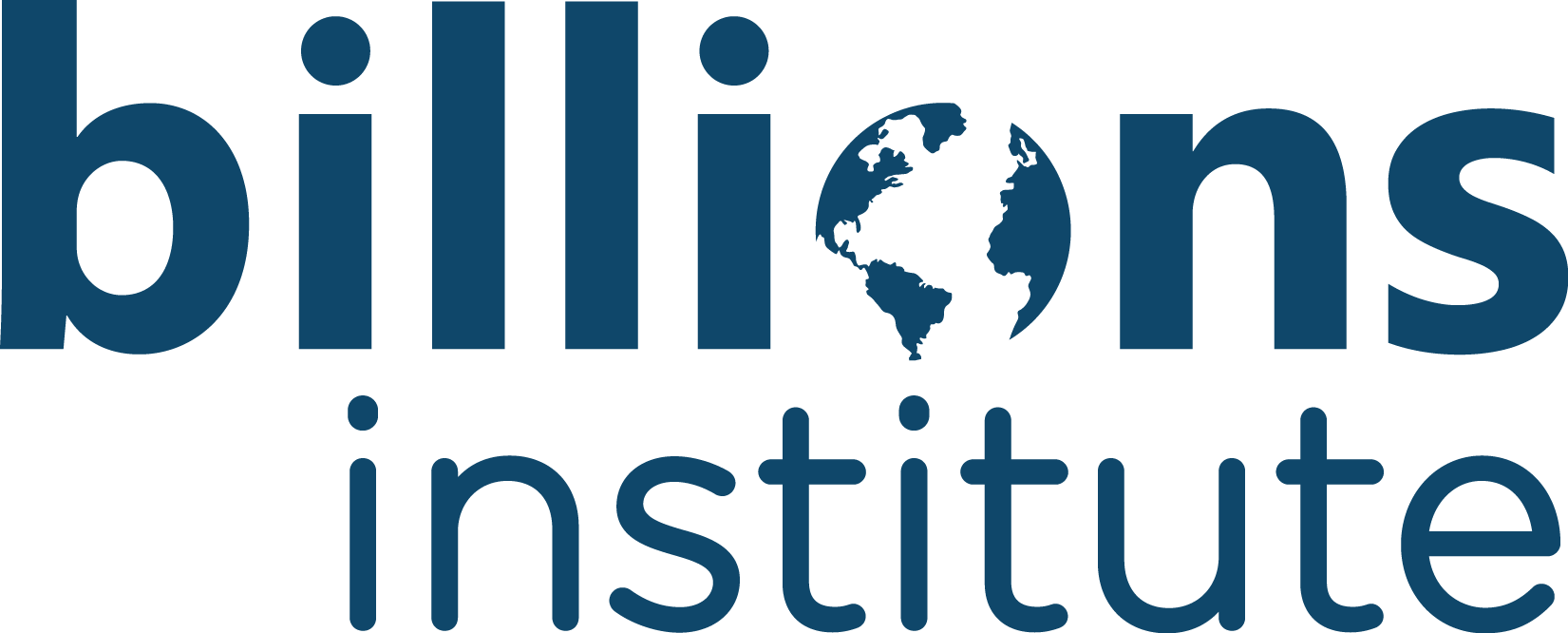 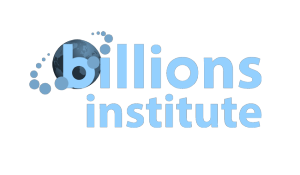 [Speaker Notes: Becky]
GENIUS
My unique skills.
I love doing these things.
Time flies.
The outcome is outstanding.
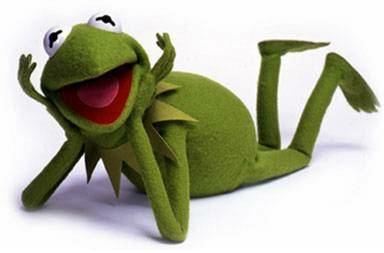 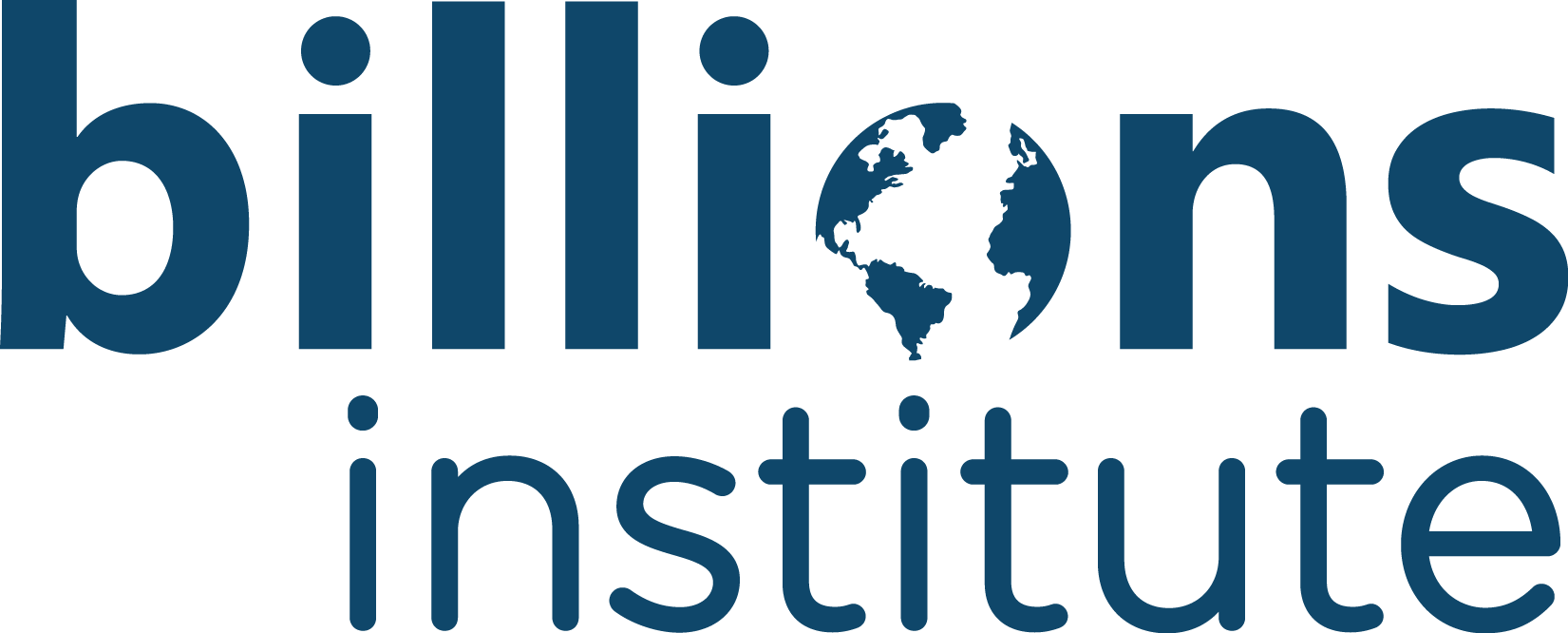 genius questions
What is my unique ability?
What do I most love to do? 
What produces the highest ratio of abundance/impact per time spent?
What do I do that doesn’t seem like work?
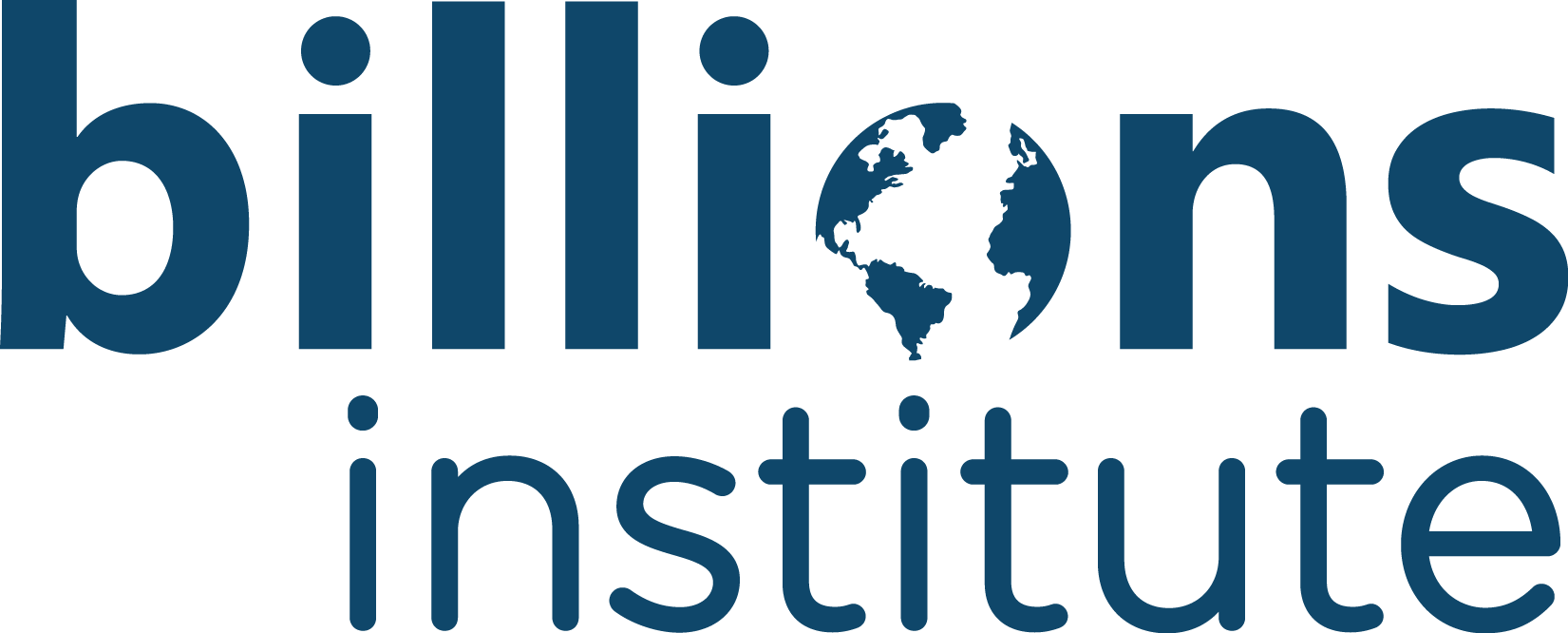 [Speaker Notes: acknowledge privilege in even asking these questions.]
zone of excellence
What do I persist in doing that I can do better than most other people? 

 Unconscious commitment: doing well but playing it safe
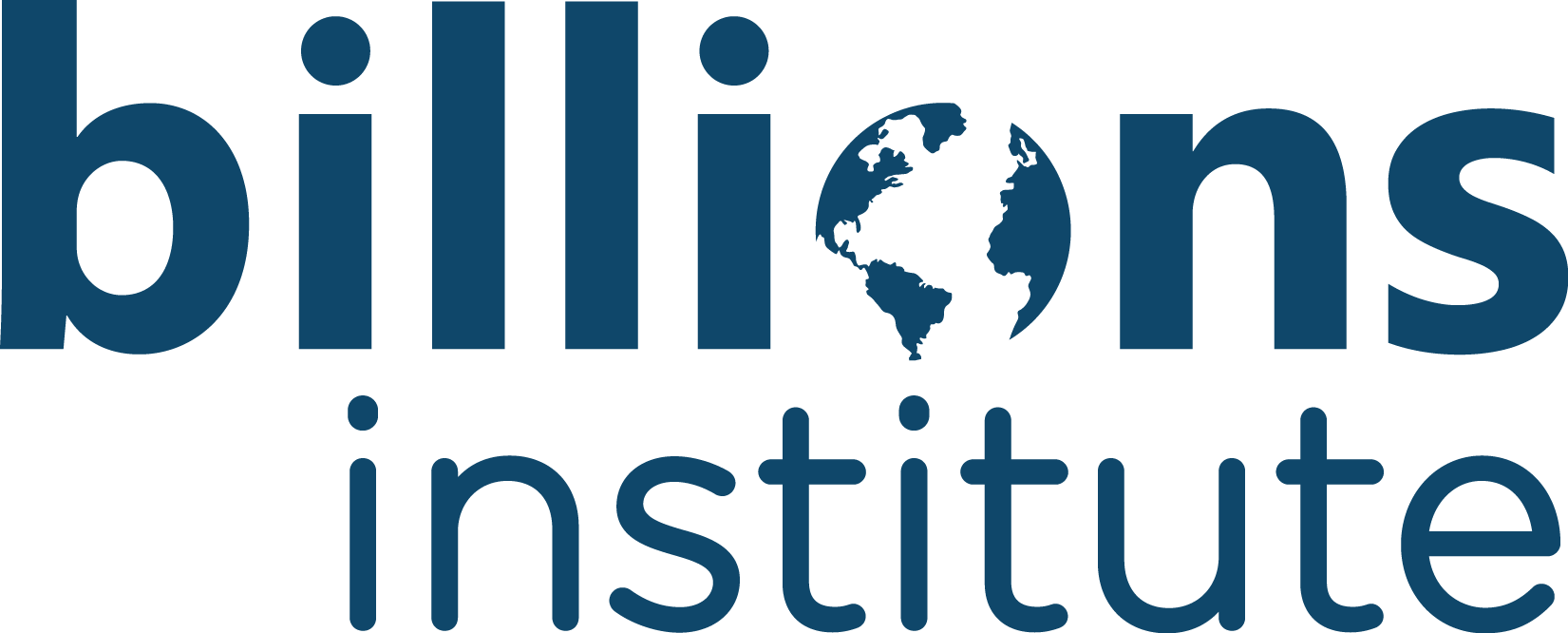 [Speaker Notes: Popcorn out]
zone of competence
What do I persist in doing that others can do just as well?

Unconscious commitment to sleepwalking, going through the motions, playing small
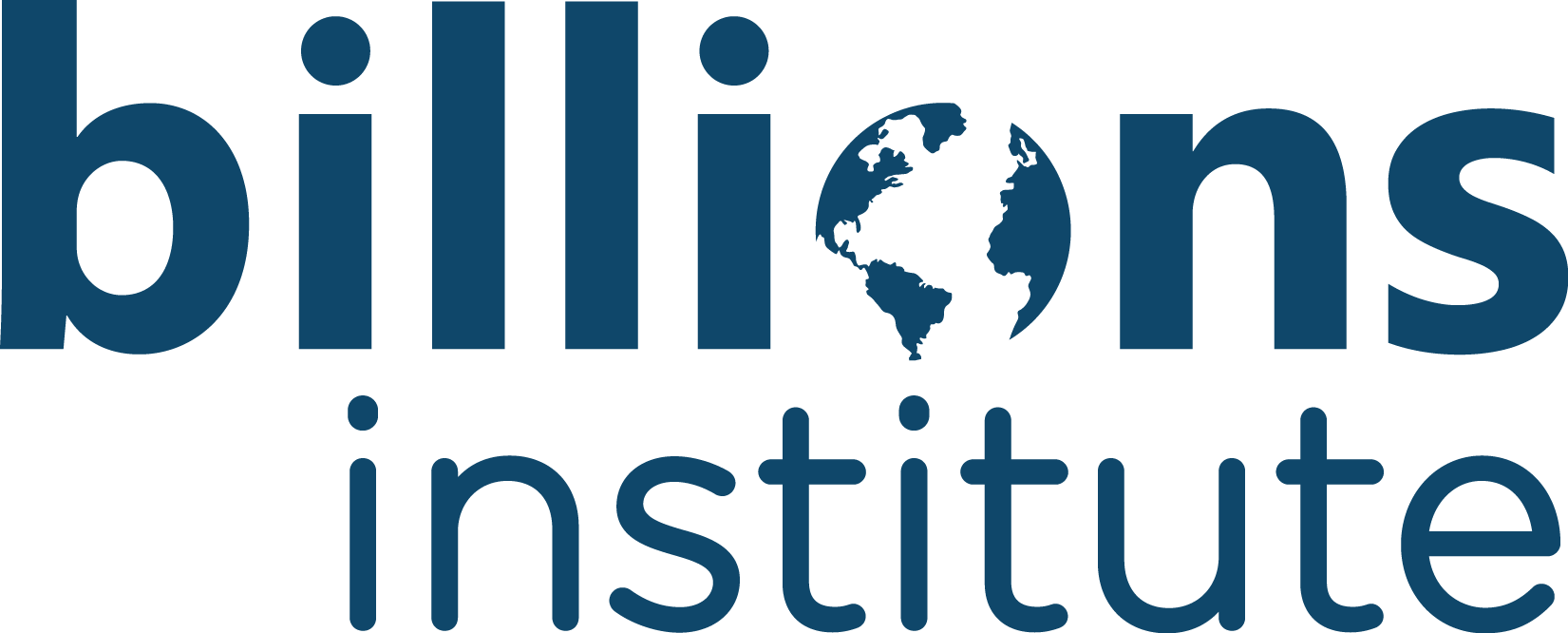 [Speaker Notes: Popcorn out]
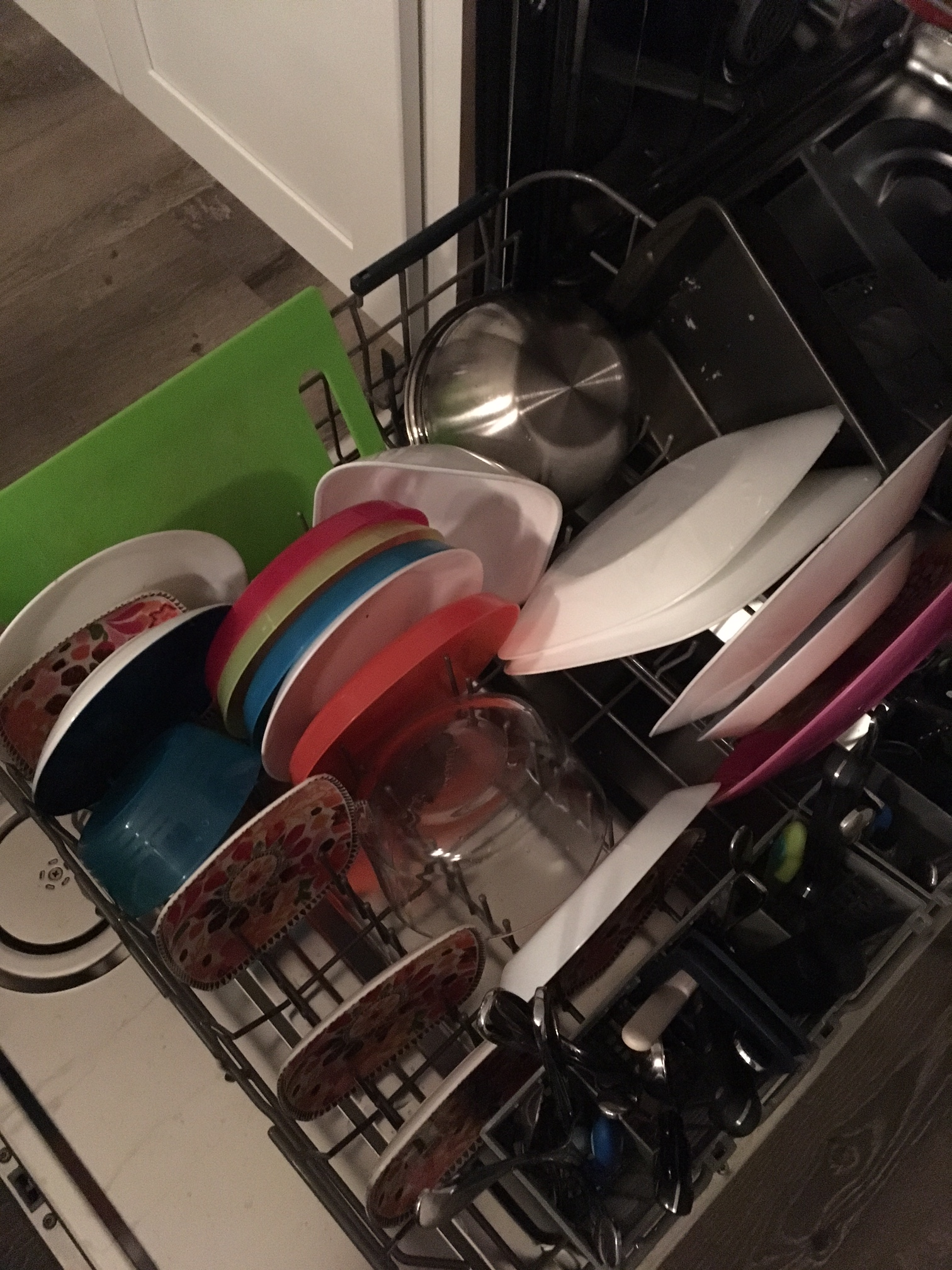 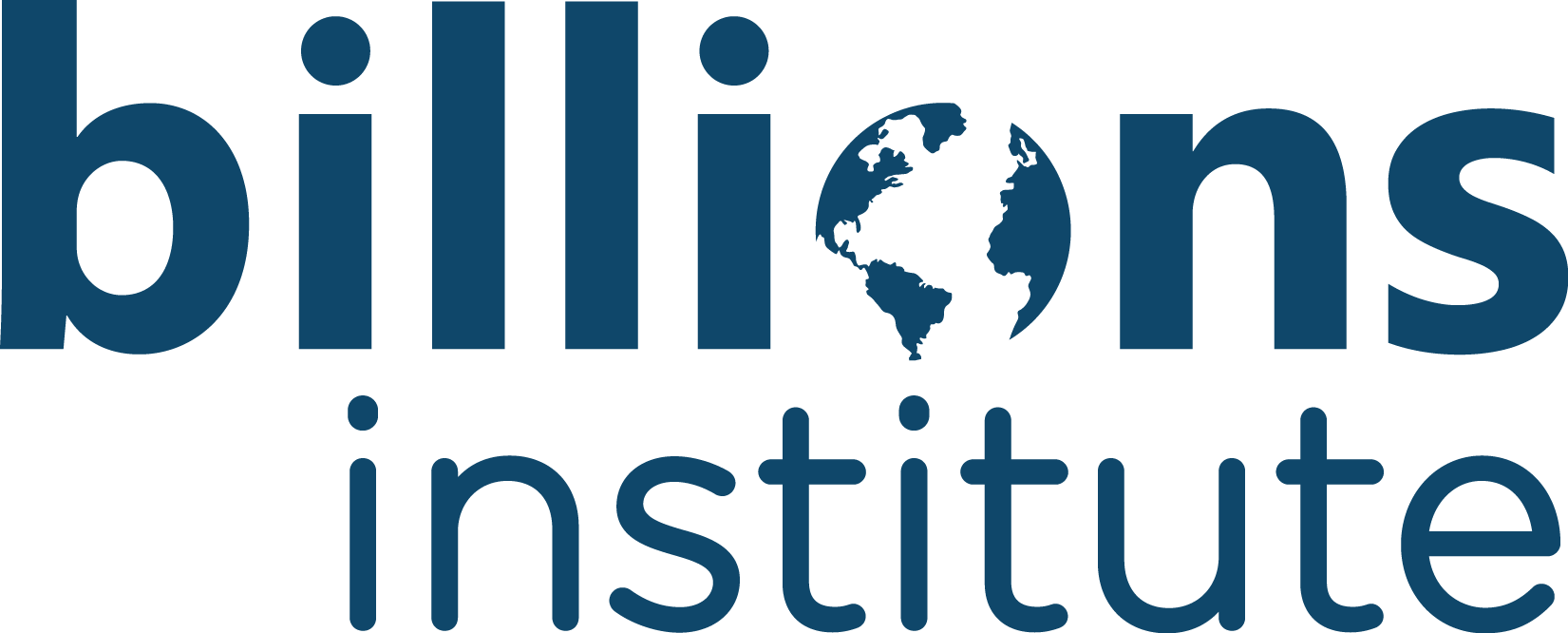 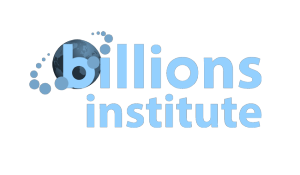 [Speaker Notes: Becky]
zone of incompetence
What do I persist in doing that others can do better?
That I do not enjoy? 
That I’m no good at?

Unconscious commitment: suffering and frustration
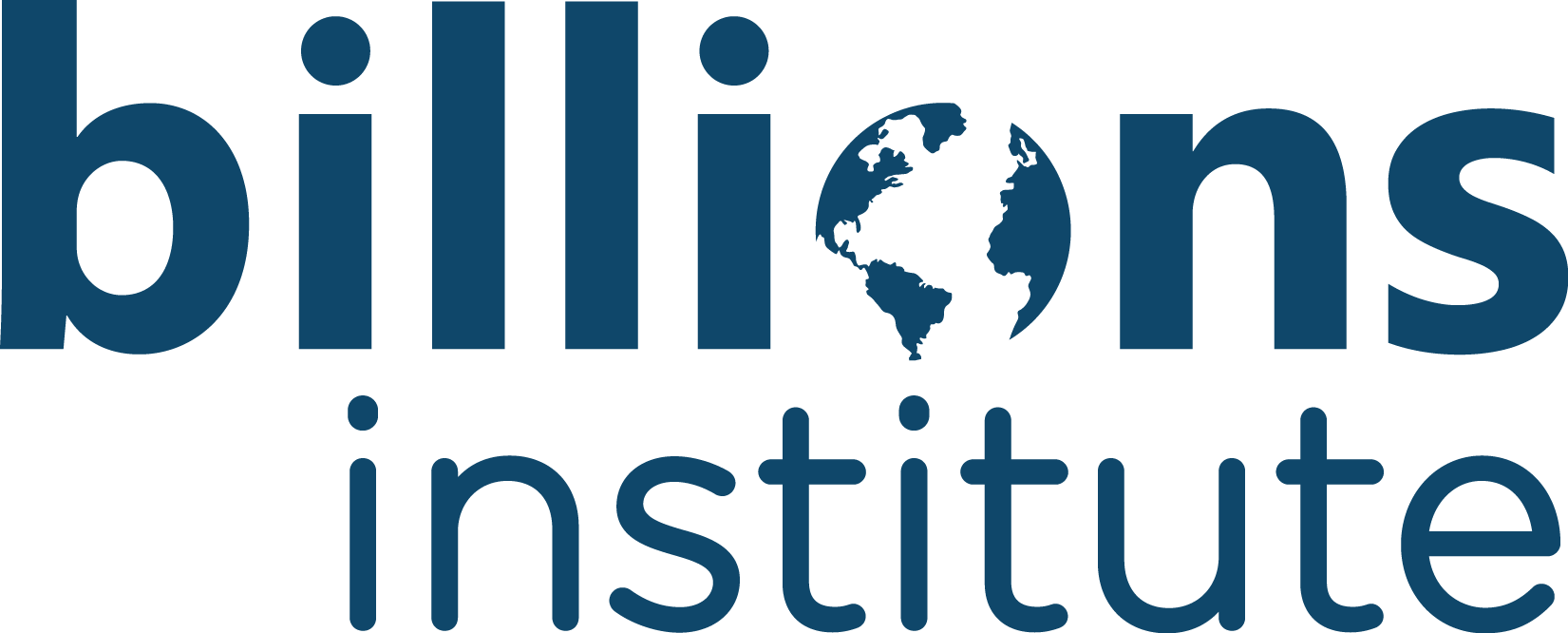 [Speaker Notes: Why this matters]
your calendar doesn’t lie
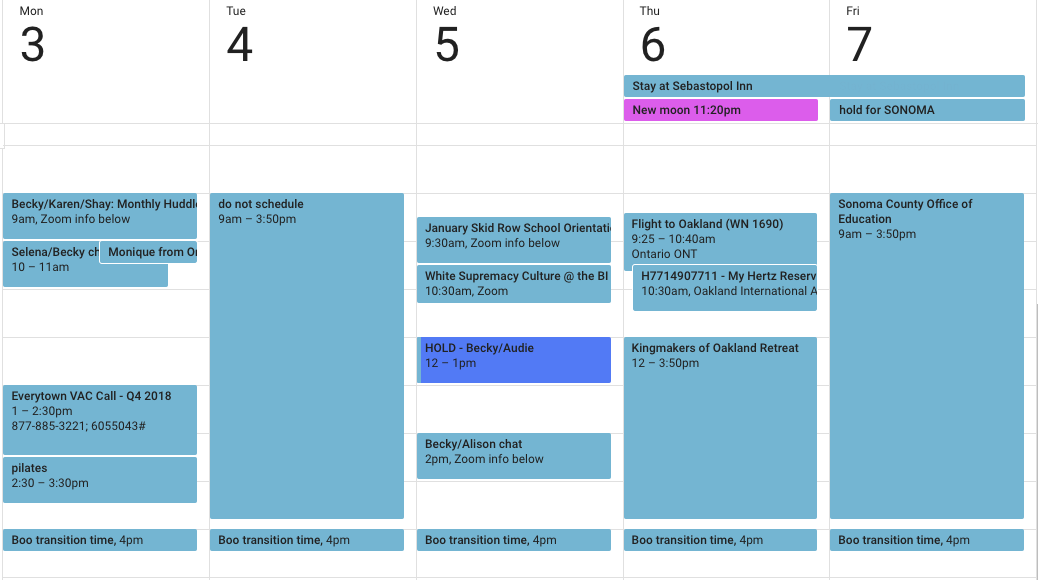 genius interviews
take turns interviewing one another and writing answers to genius questions
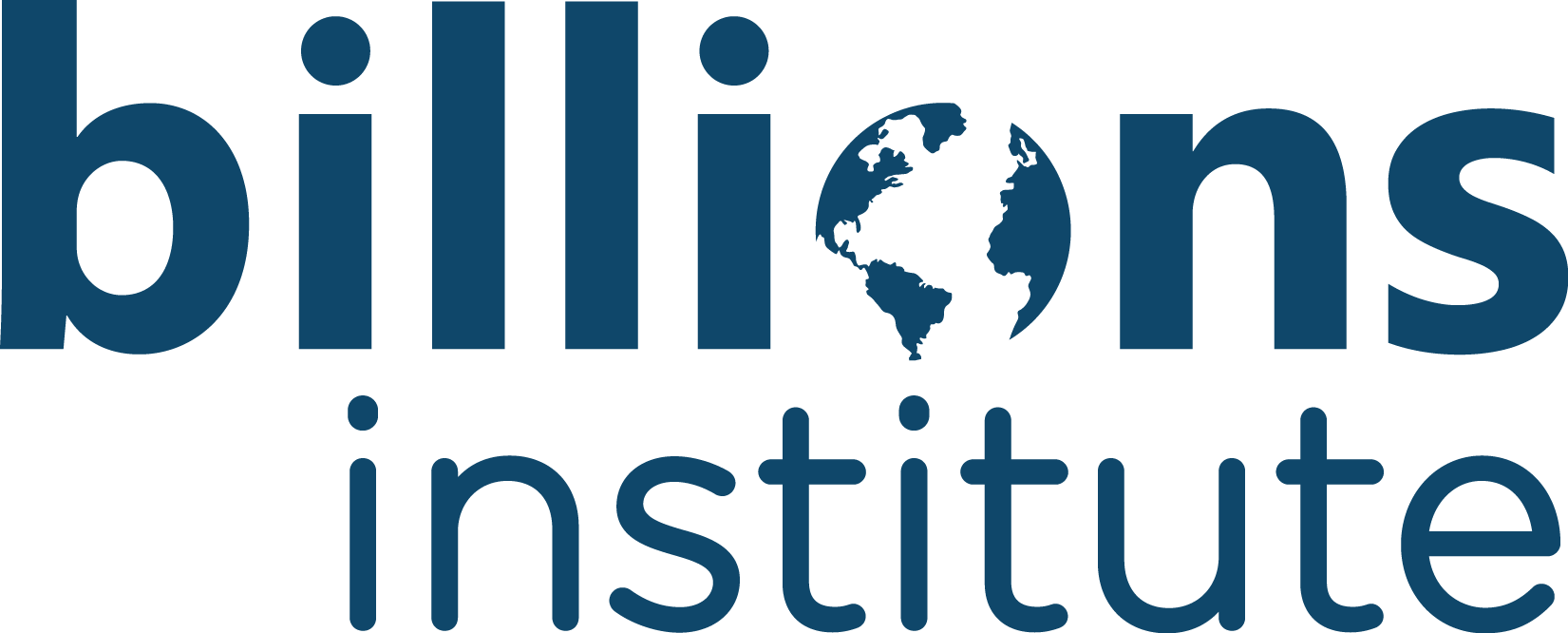 [Speaker Notes: Why this matters]
genius tools for you
Genius Worksheet 
Kolbe-A
Strengths Finder 
The Big Leap by Gay Hendricks 
Genius Tracker
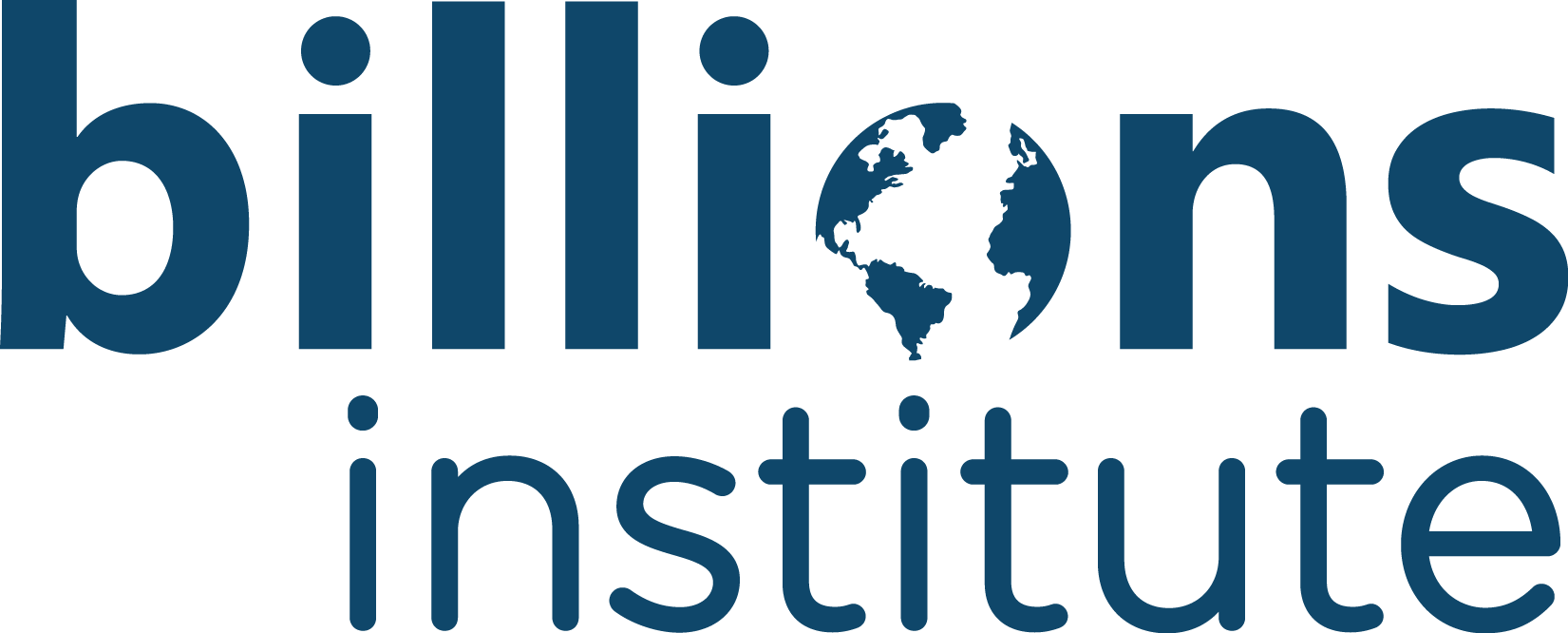 [Speaker Notes: Why this matters]
genius tracker
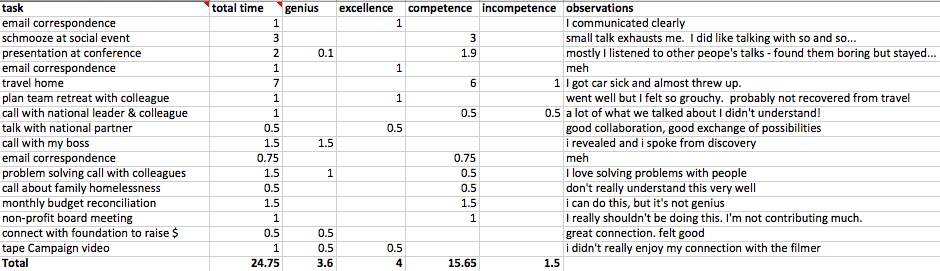 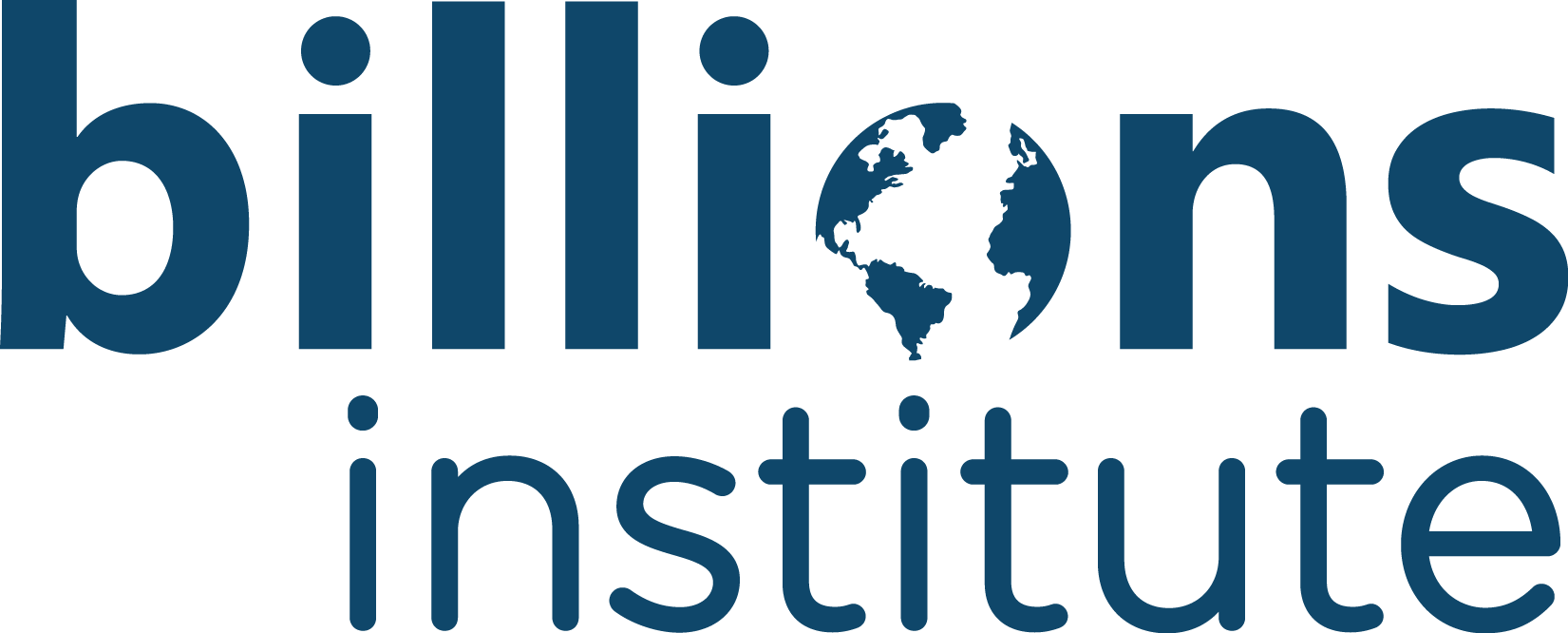 [Speaker Notes: Why this matters]
genius teams
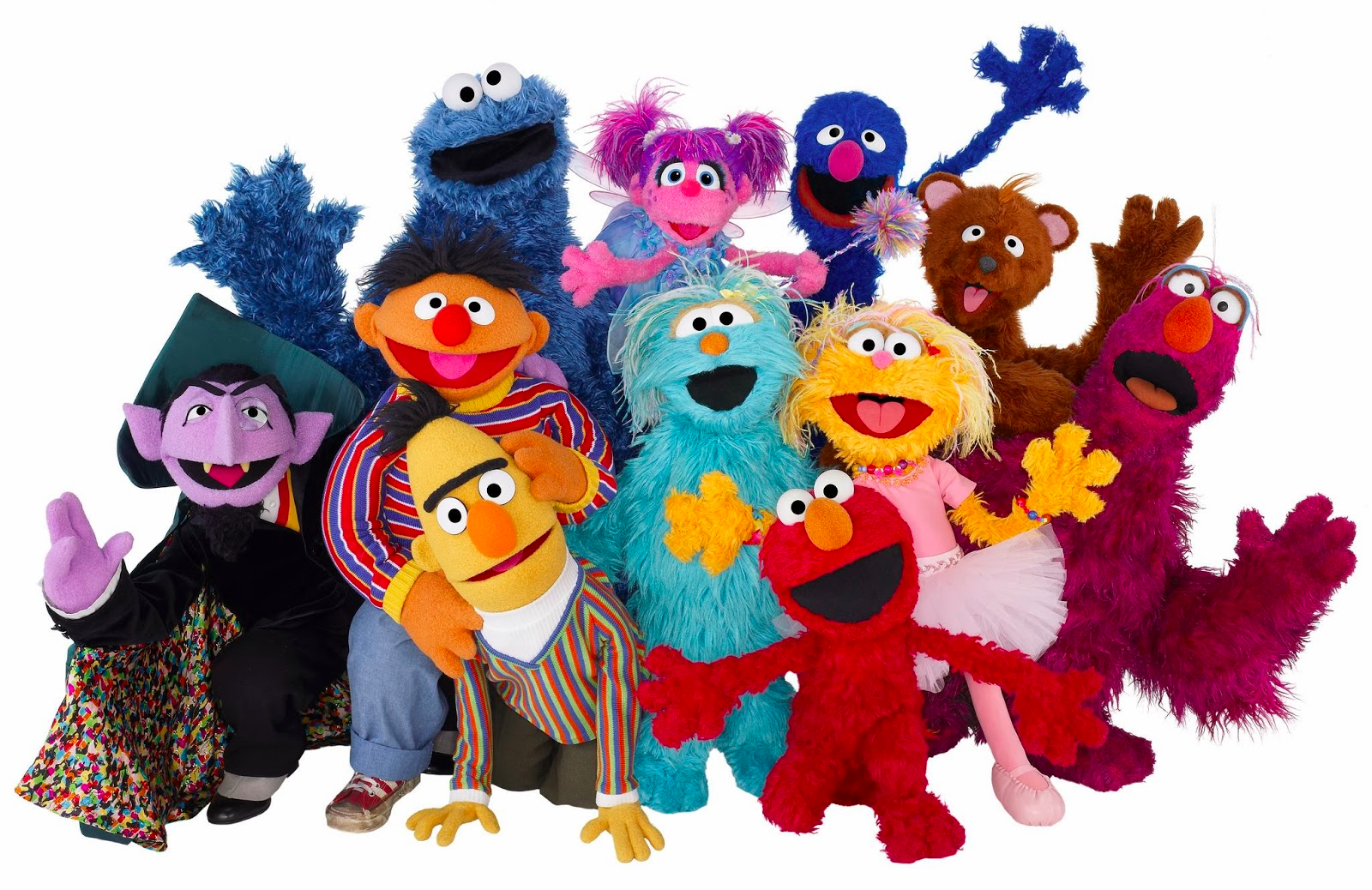 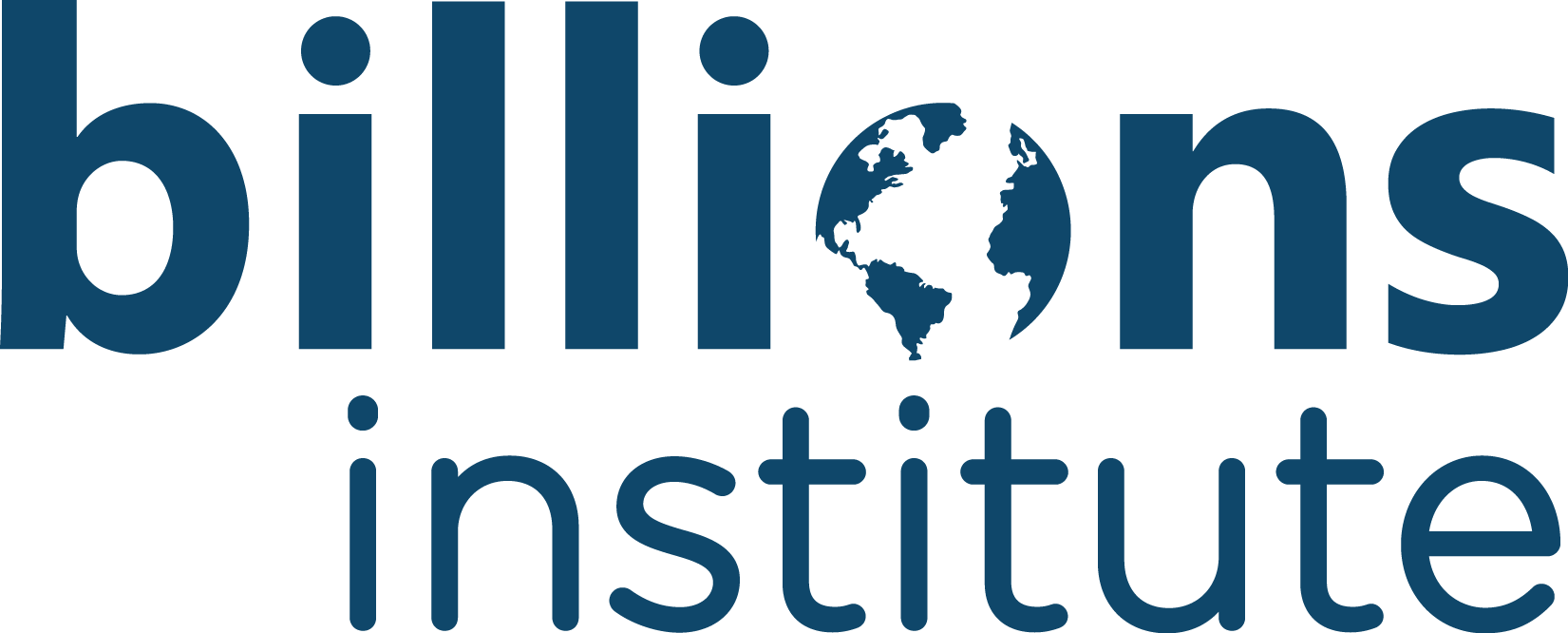 great genius swap
Stop
Swap 
Dump
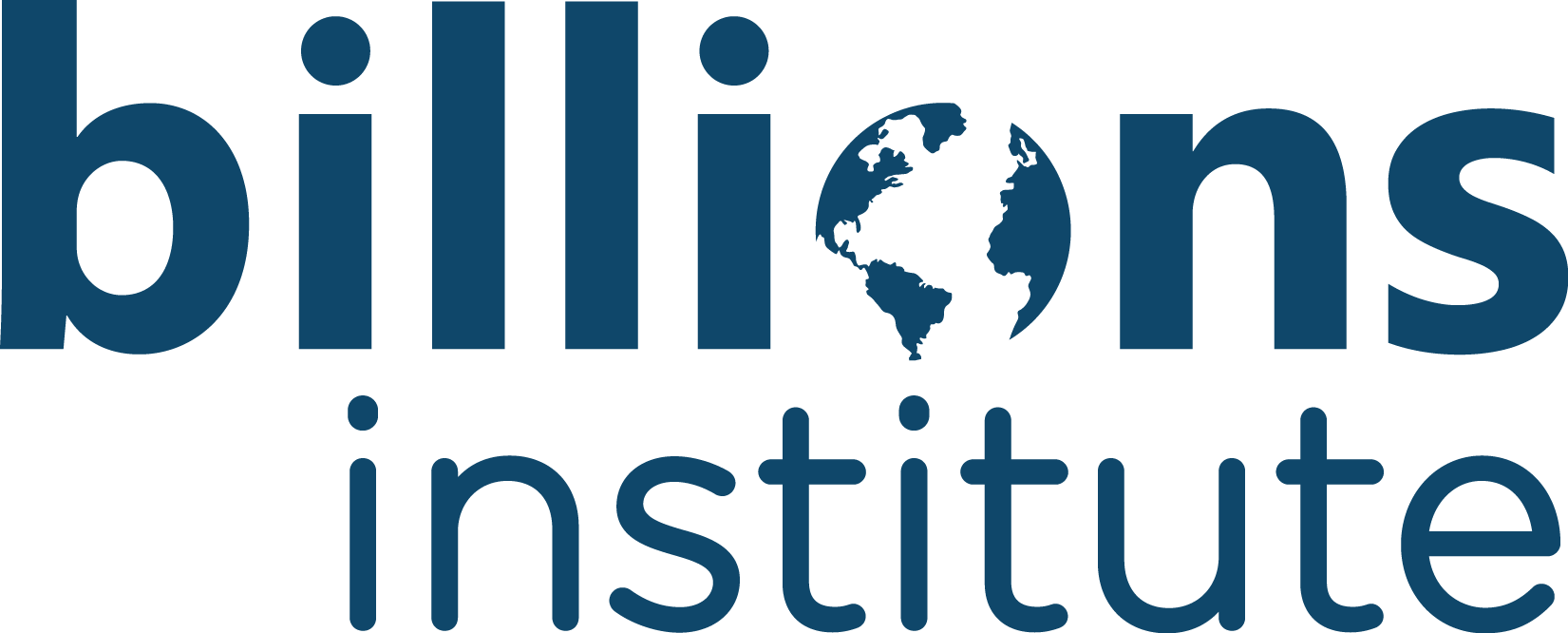 [Speaker Notes: Why this matters]
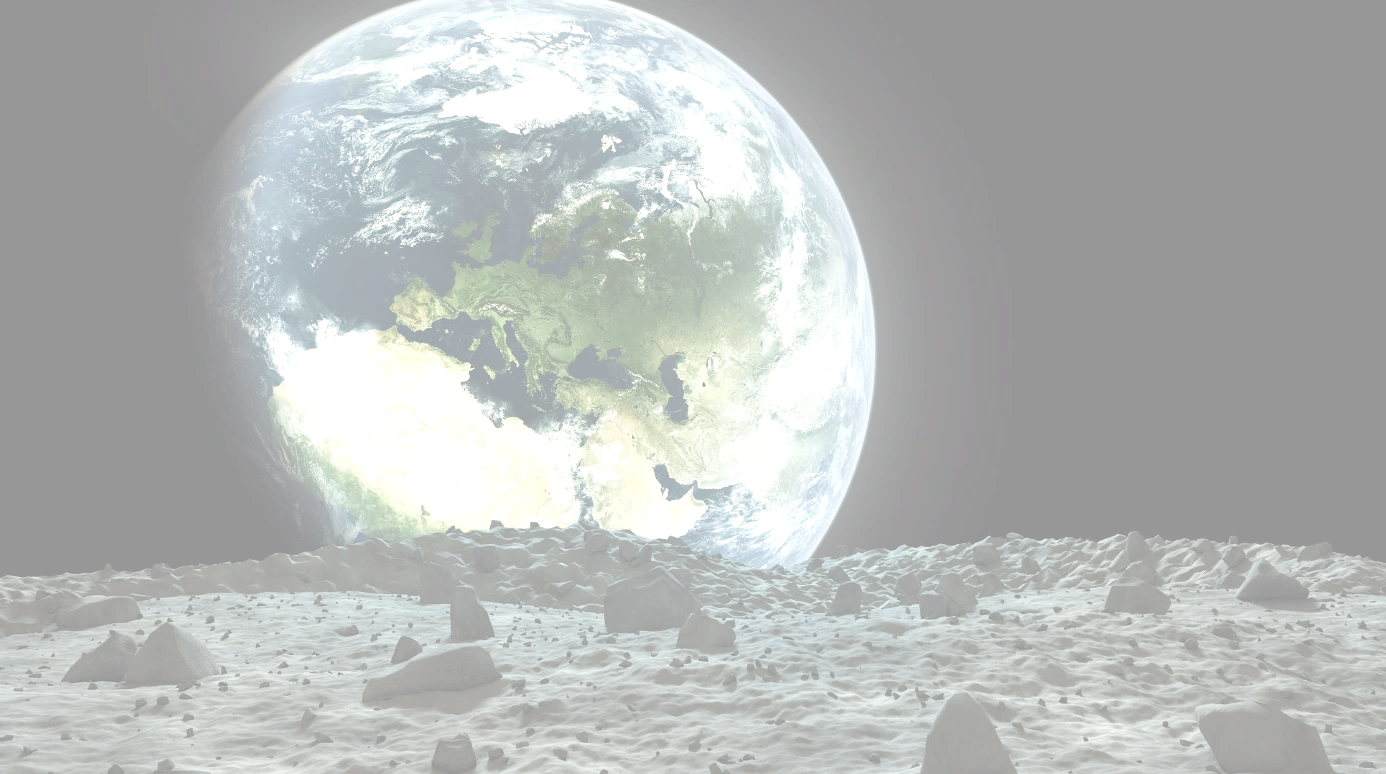 Impeccable Agreements
impeccable agreements
only say “yes” to things you genuinely want to do. 
say “no” to things you don’t have a full-body yes to.
do the things you said you’d do, on time, without needing to be reminded.
if an agreement no longer works for you, proactively change it.
[Speaker Notes: Why this matters]
changing agreements
acknowledge the original agreement
reveal what has changed for you and what you are now willing to agree to (if anything).
express regard for the other person and ask how this affects them. 
request confirmation. make room for their yes or their no. 
express appreciation.
[Speaker Notes: Why this matters]
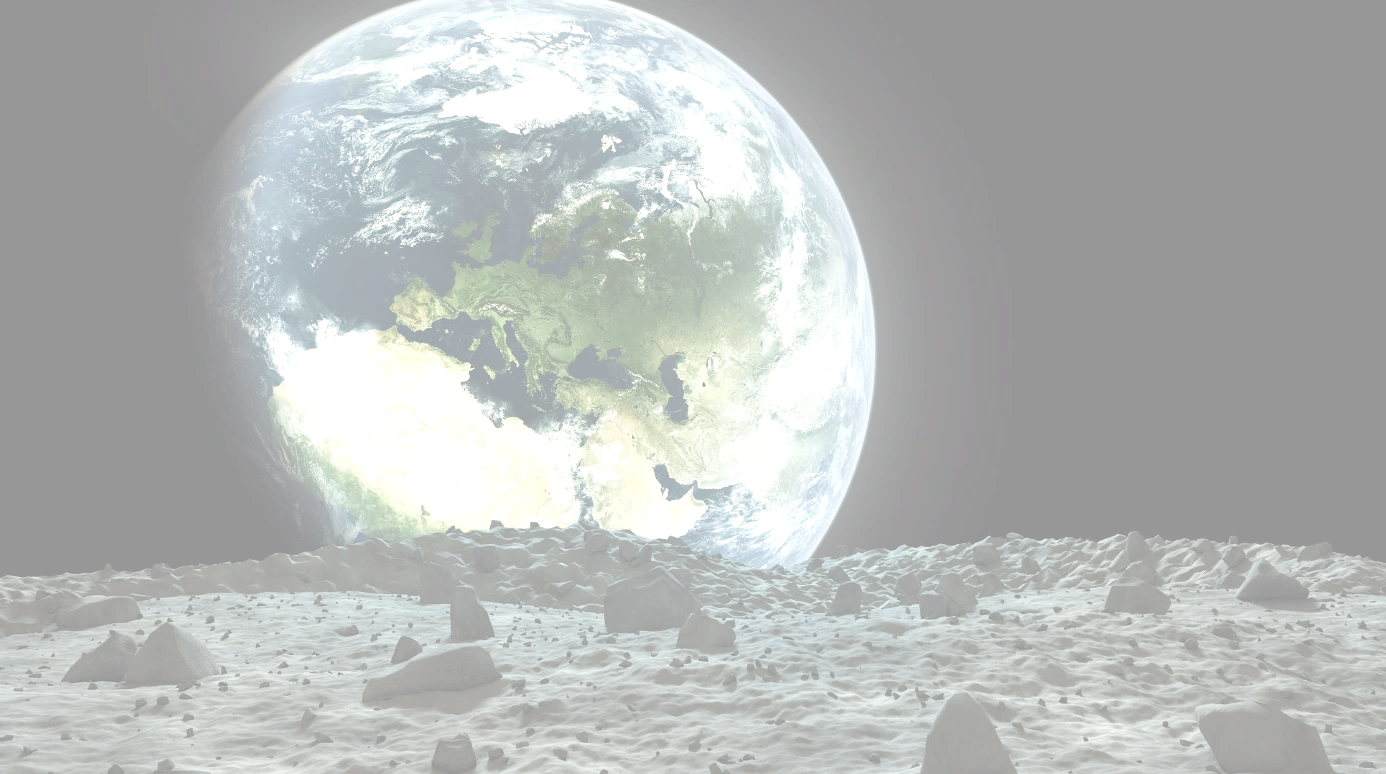 Commitment & Completions
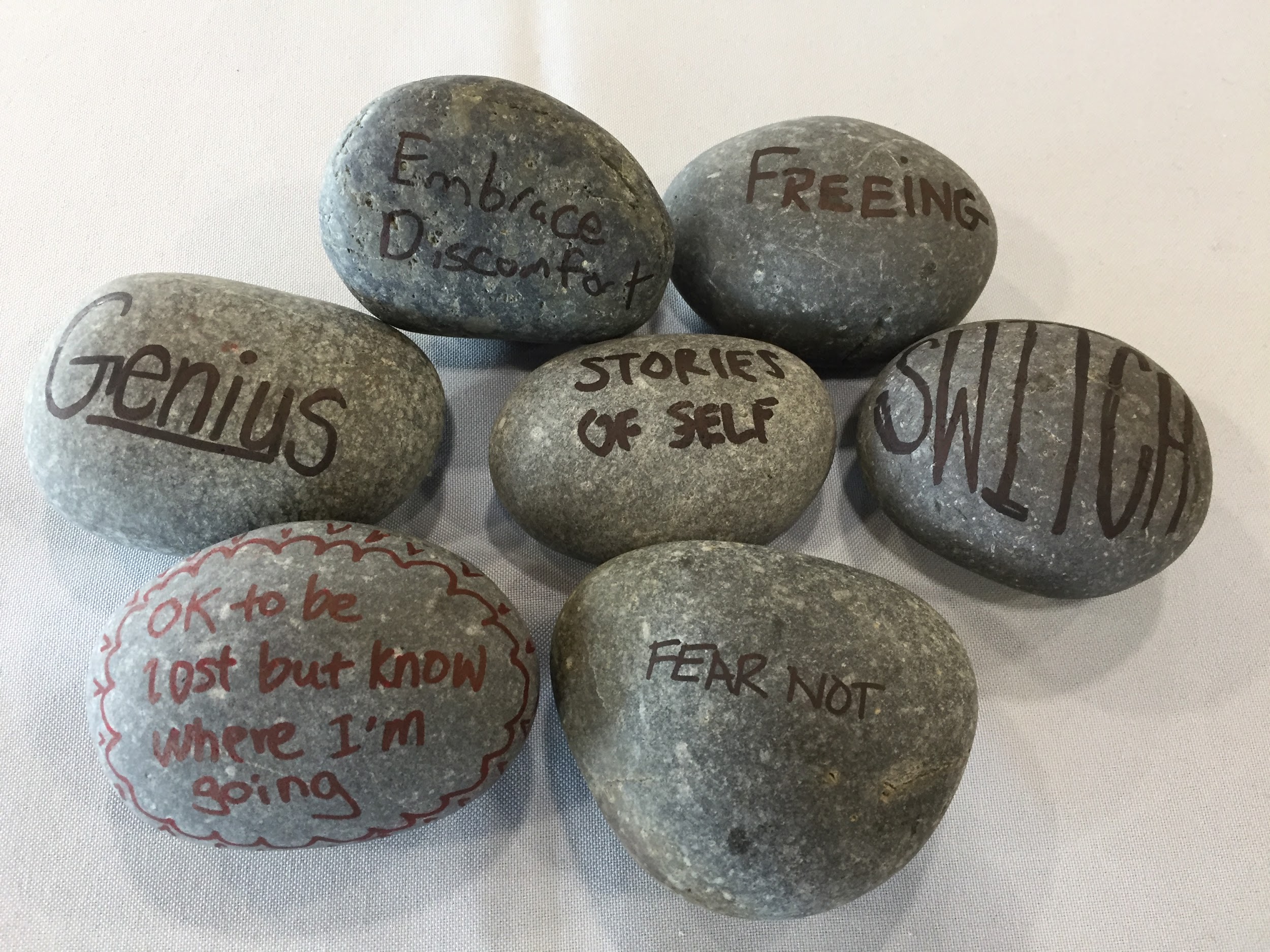 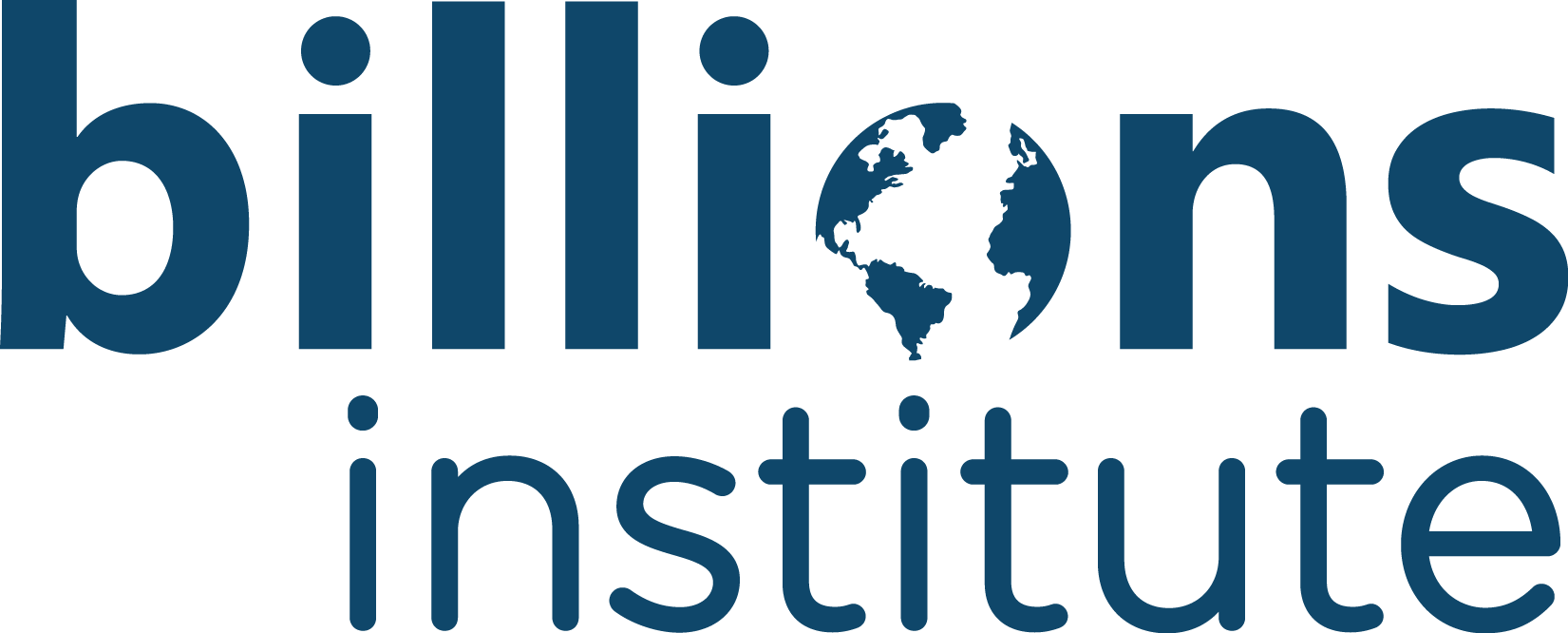